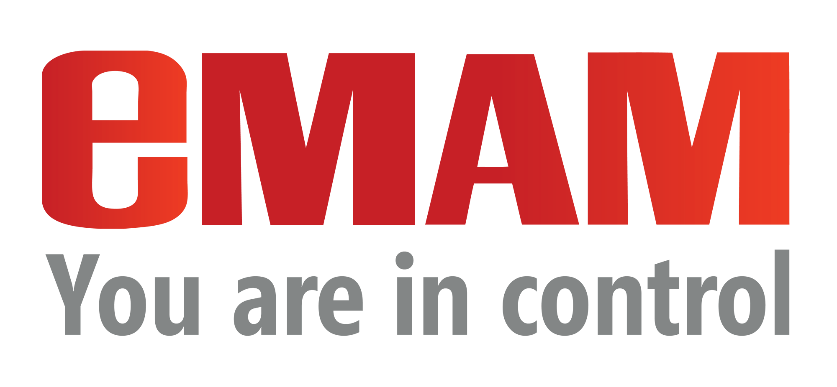 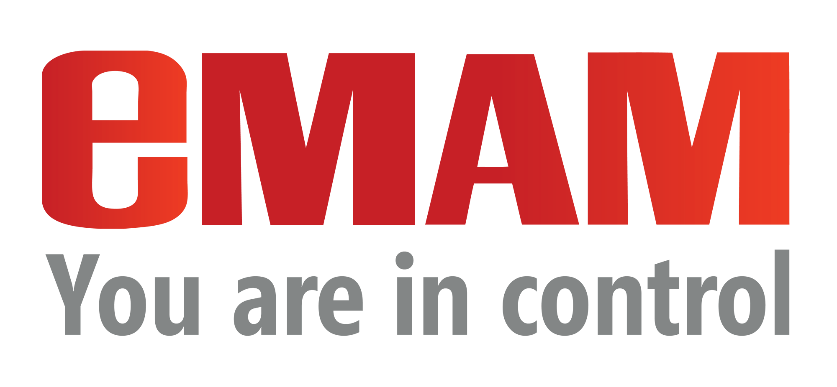 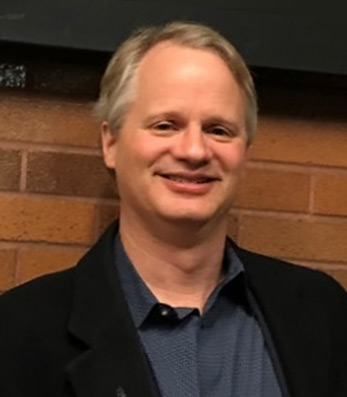 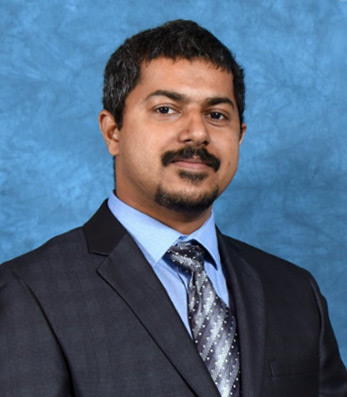 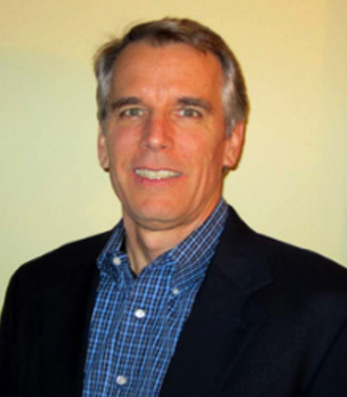 David Miller
President
dmiller@emamsolutions.com
Anoop Thomas
Director of Technologies
athomas@emamsolutions.com
Chuck Buelow
V.P. of Business Development
cbuelow@emamsolutions.com
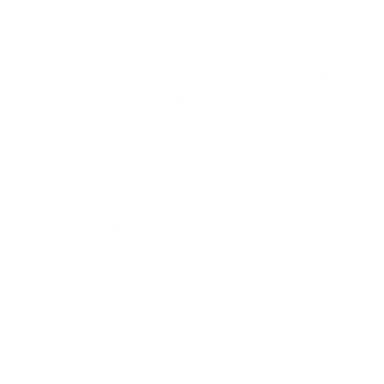 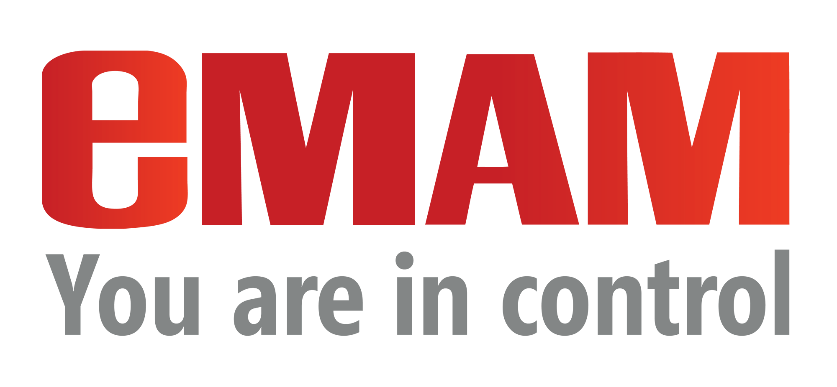 EMAM, Inc has been meeting the needs of leading organizations worldwide since 2006 and has been a long-time technology partner with 90 plus partners. EMAM is a privately held company Delaware corporation based in New York City, NY
New York
Los Angeles
North Carolina
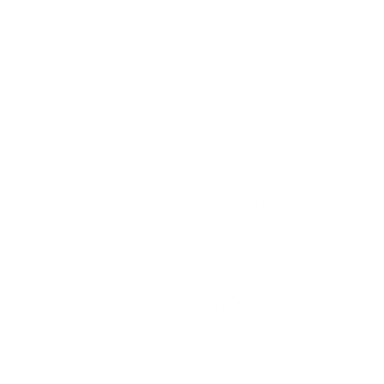 India
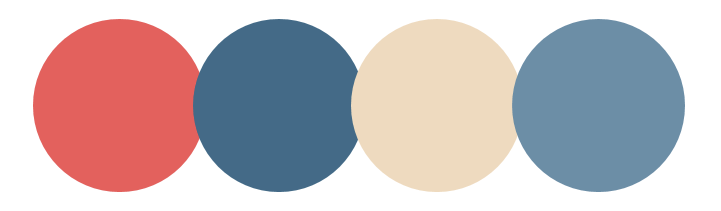 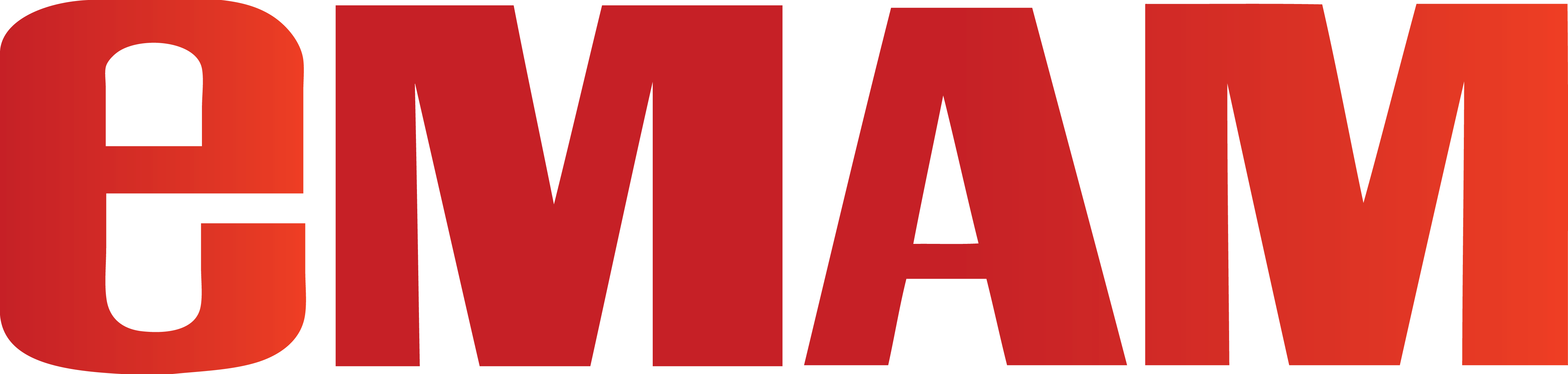 Deliver / Share
Collaborate
Organize
Organize
Archive
Acquire
Create
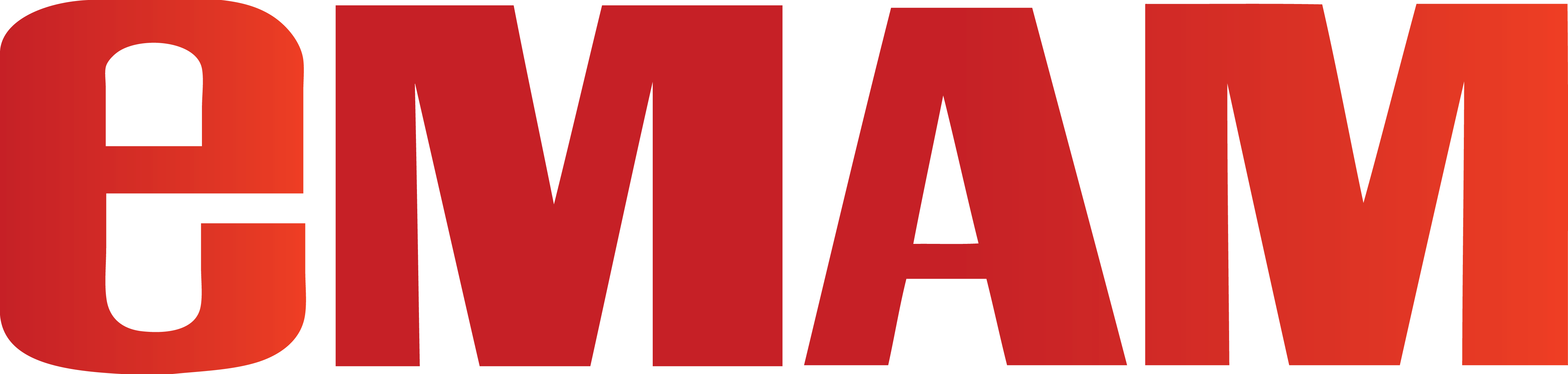 Acquire
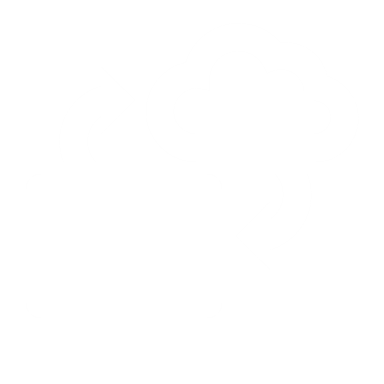 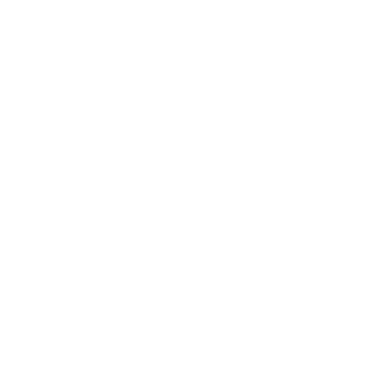 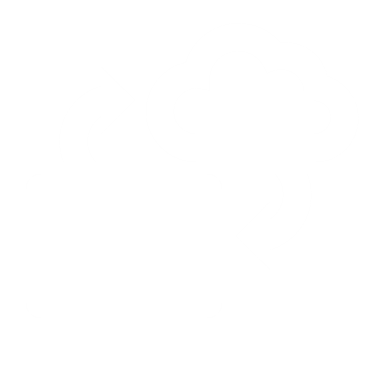 Live Stream / Baseband
Cloud Upload
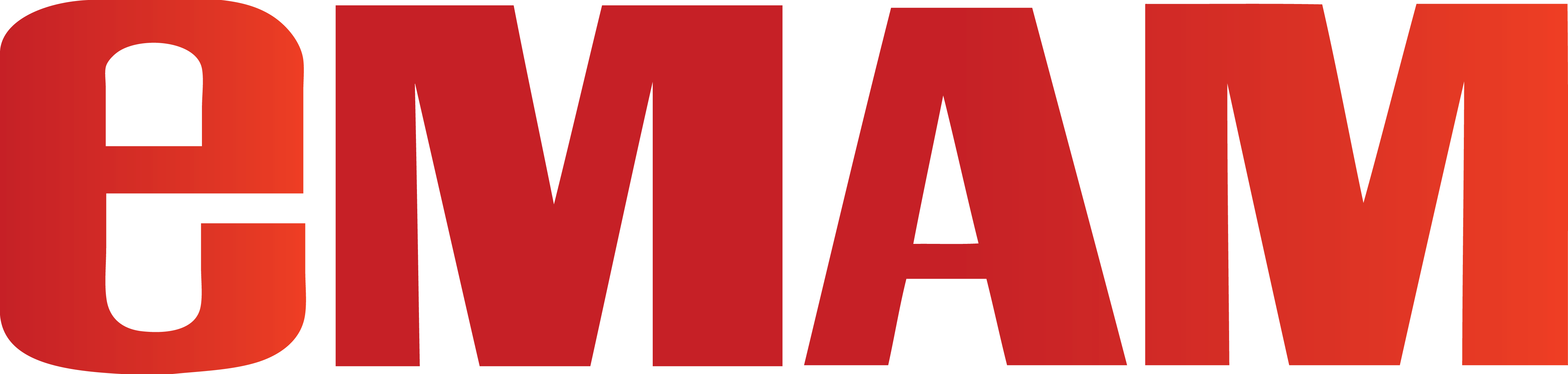 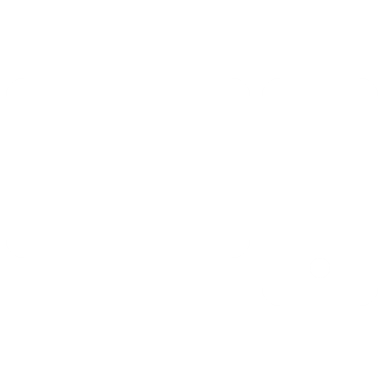 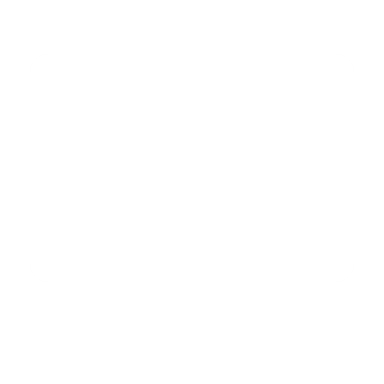 XML & API
Application – EMAM Feeder or Web App
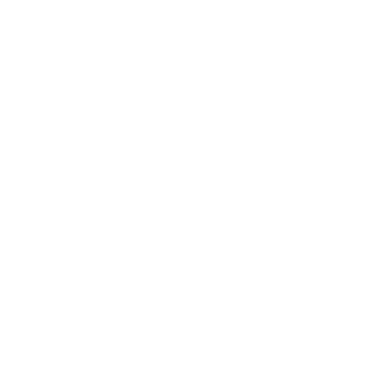 Next Slide
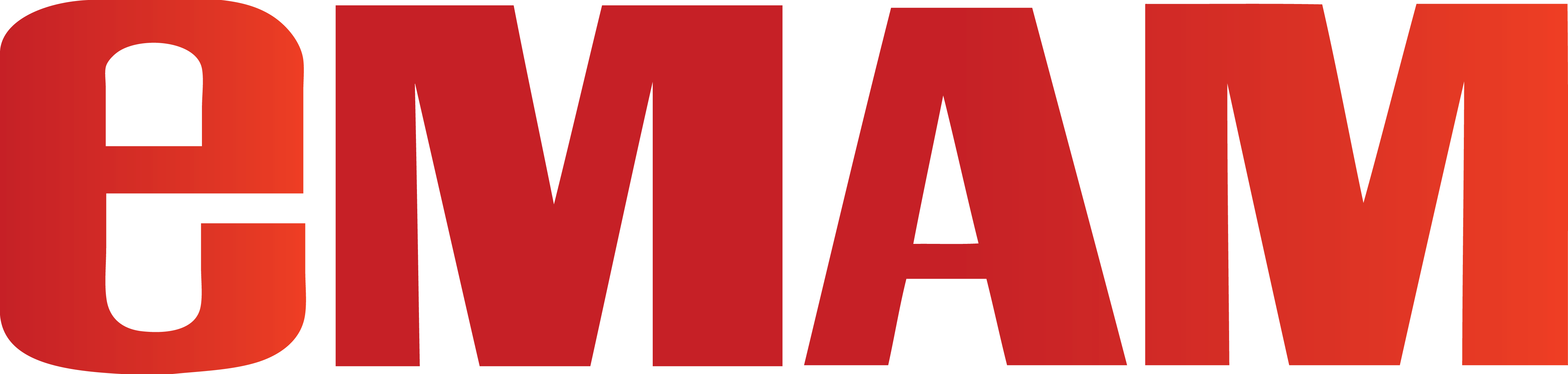 Organize
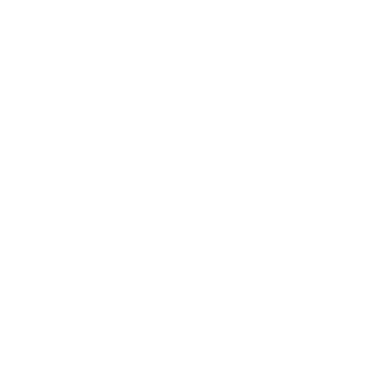 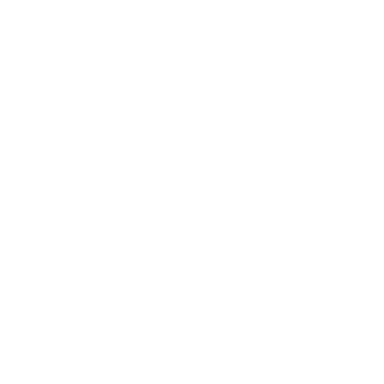 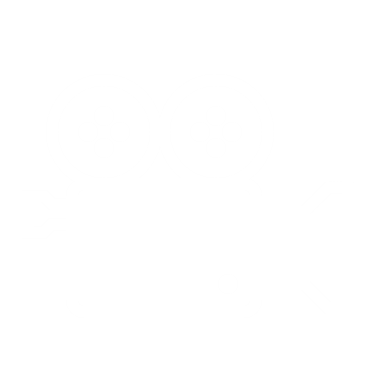 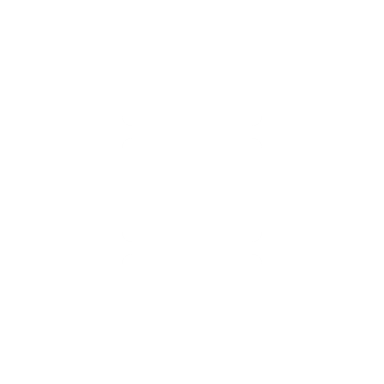 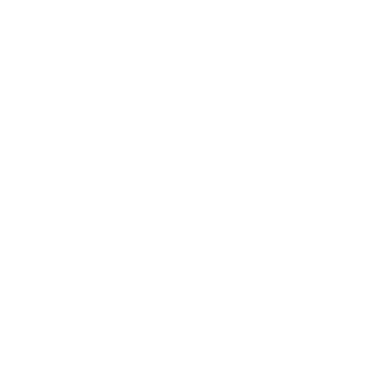 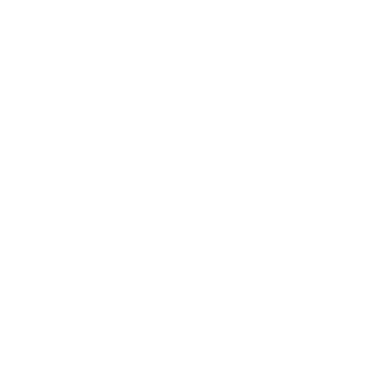 Project Management
Categories with Permissions
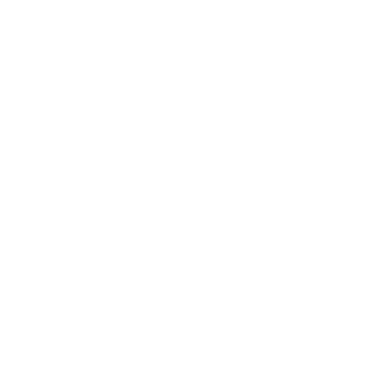 Next Slide
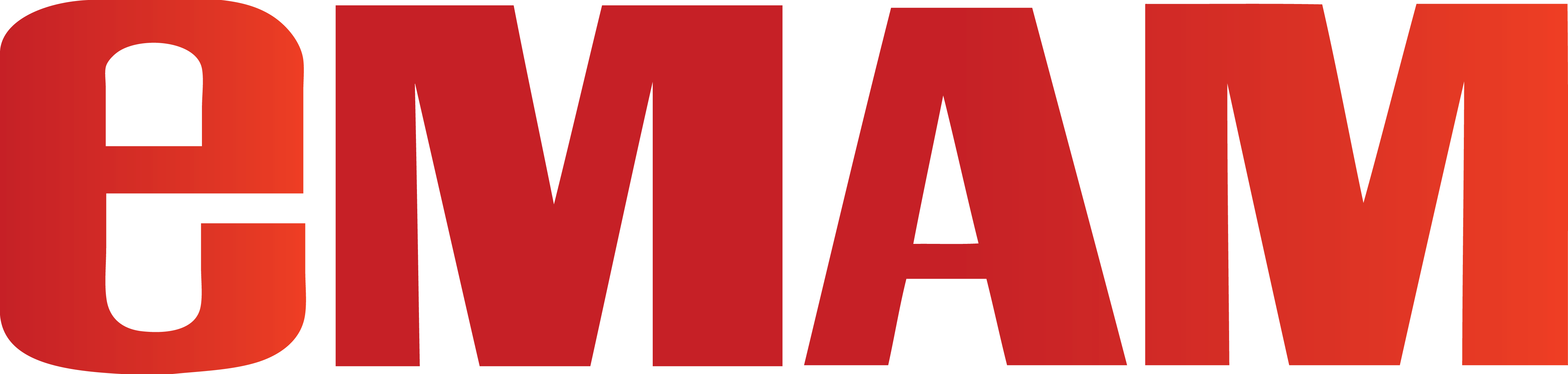 Create
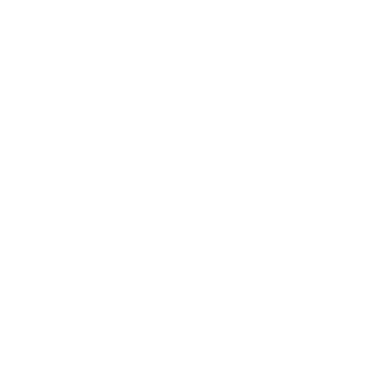 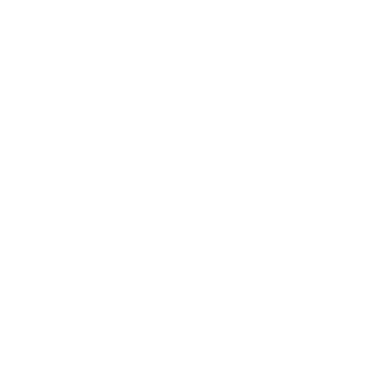 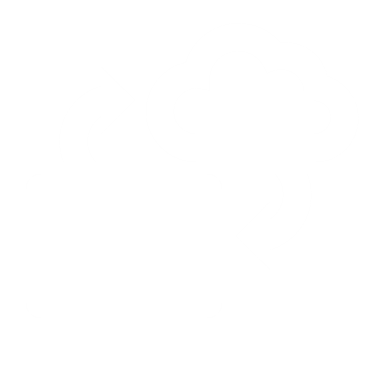 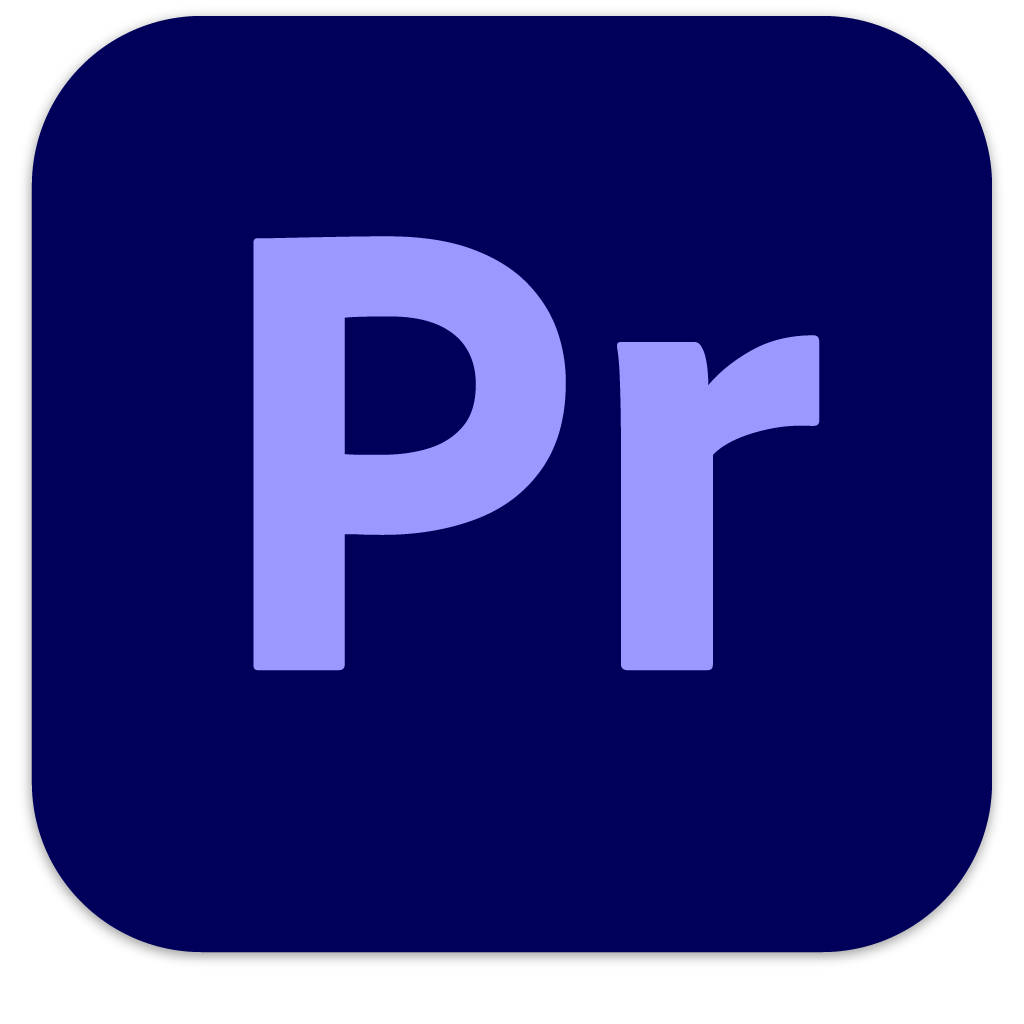 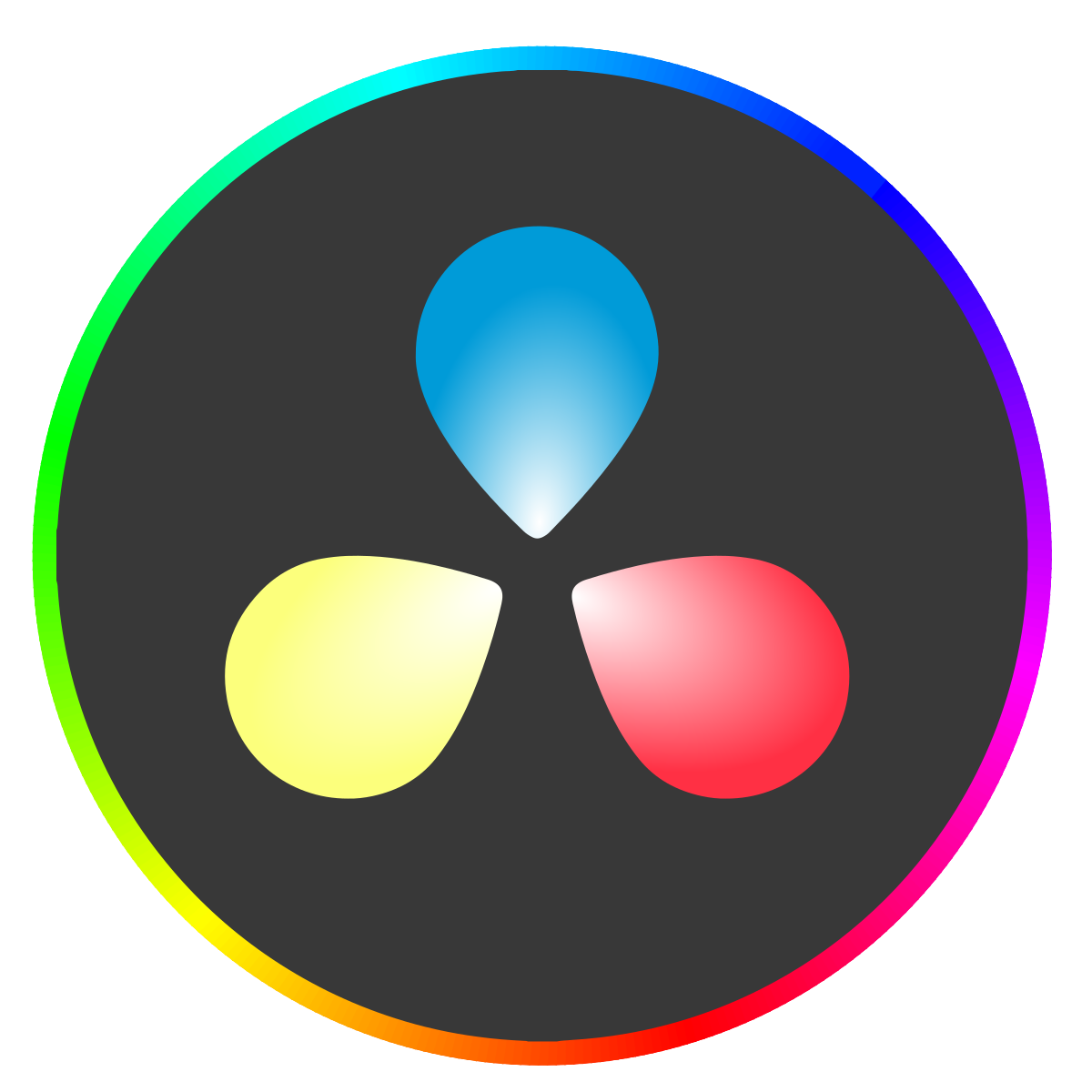 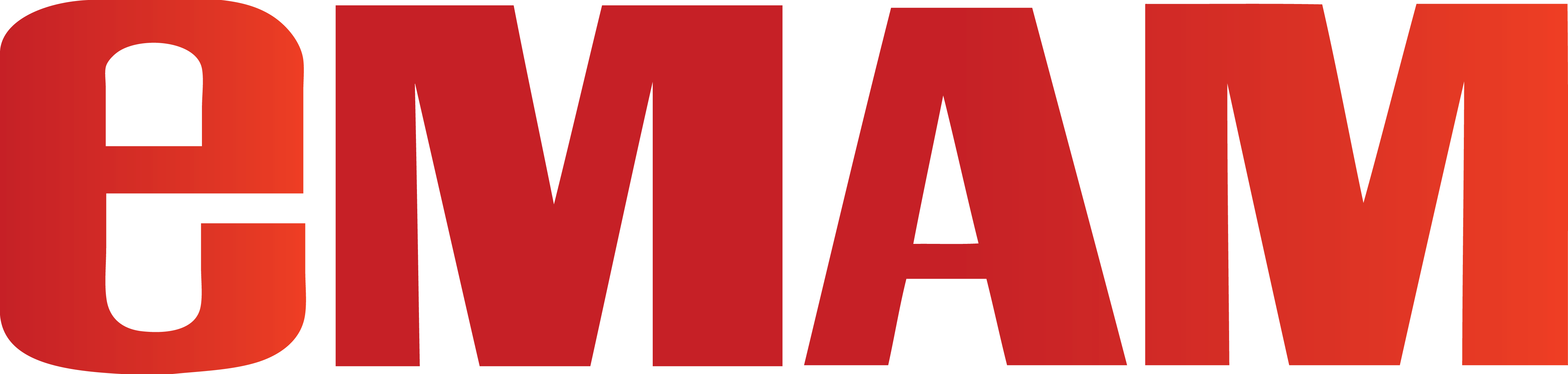 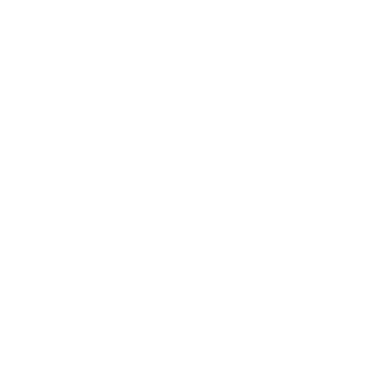 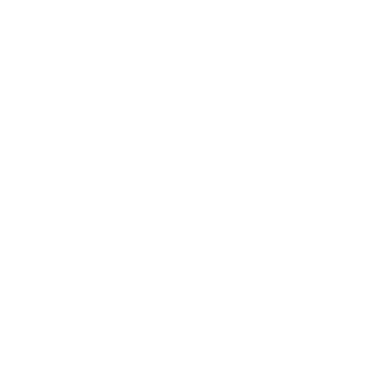 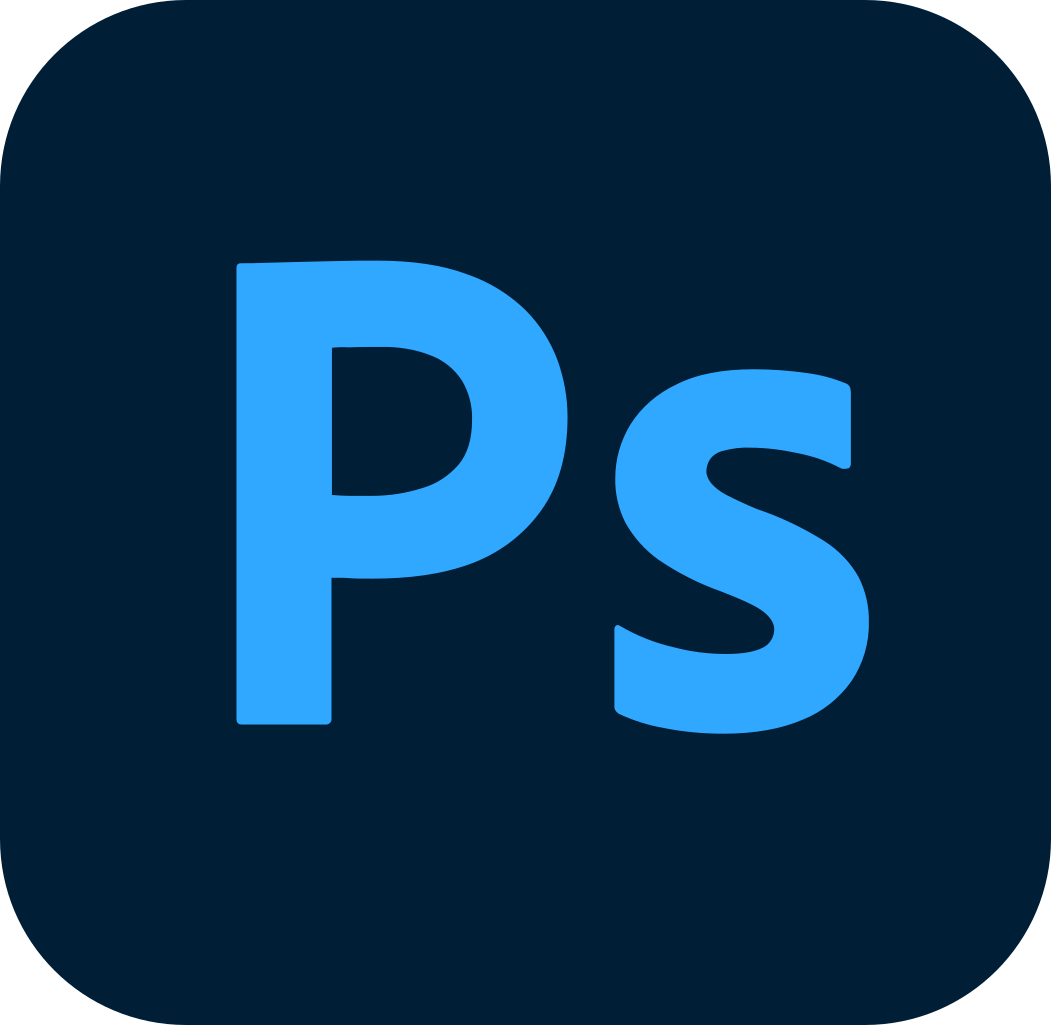 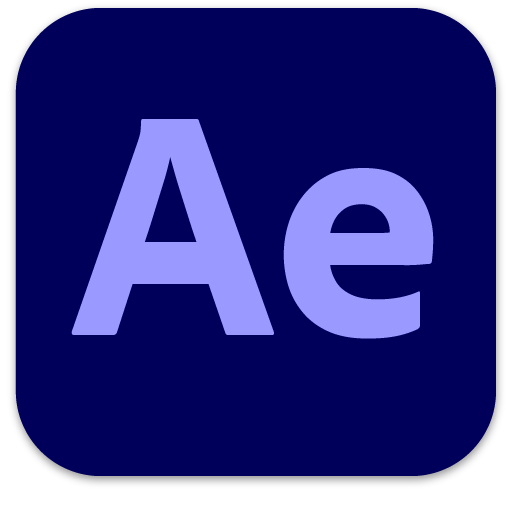 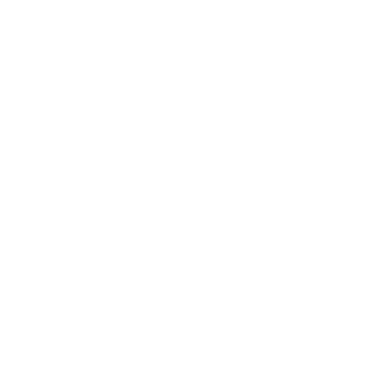 Next Slide
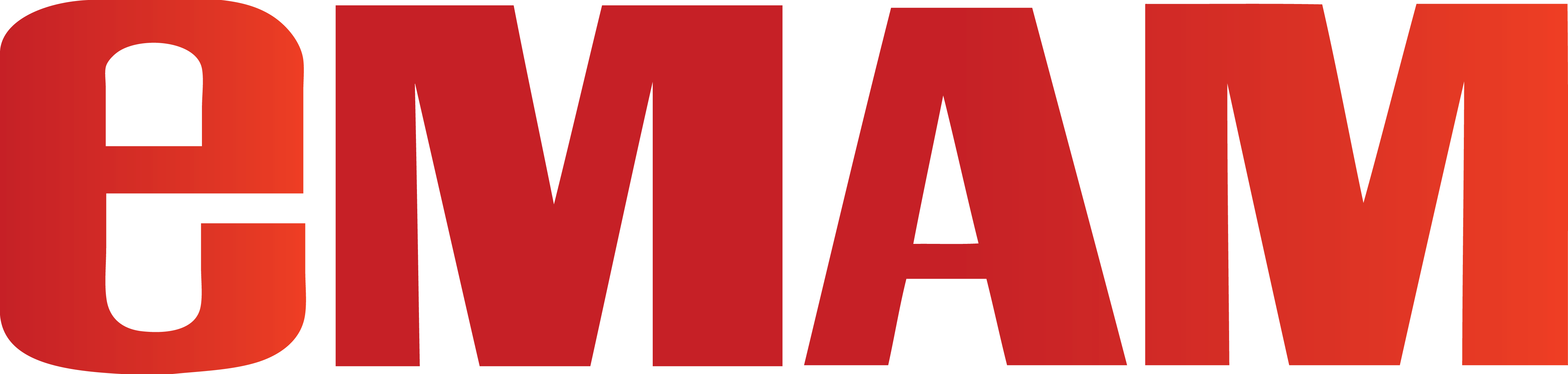 Collaborate
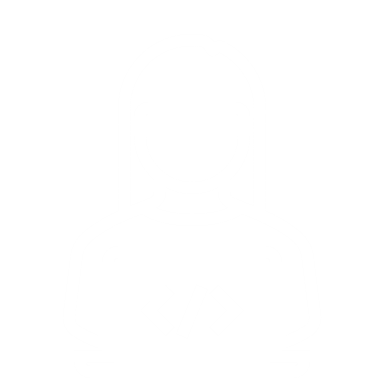 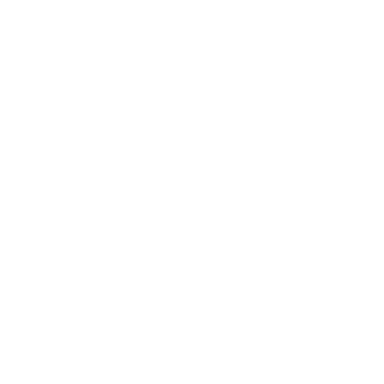 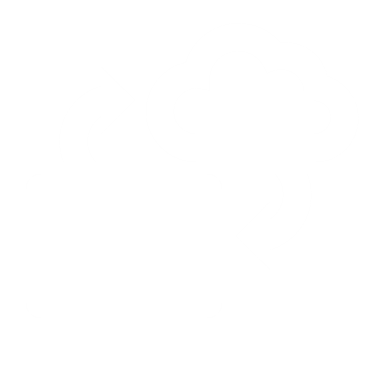 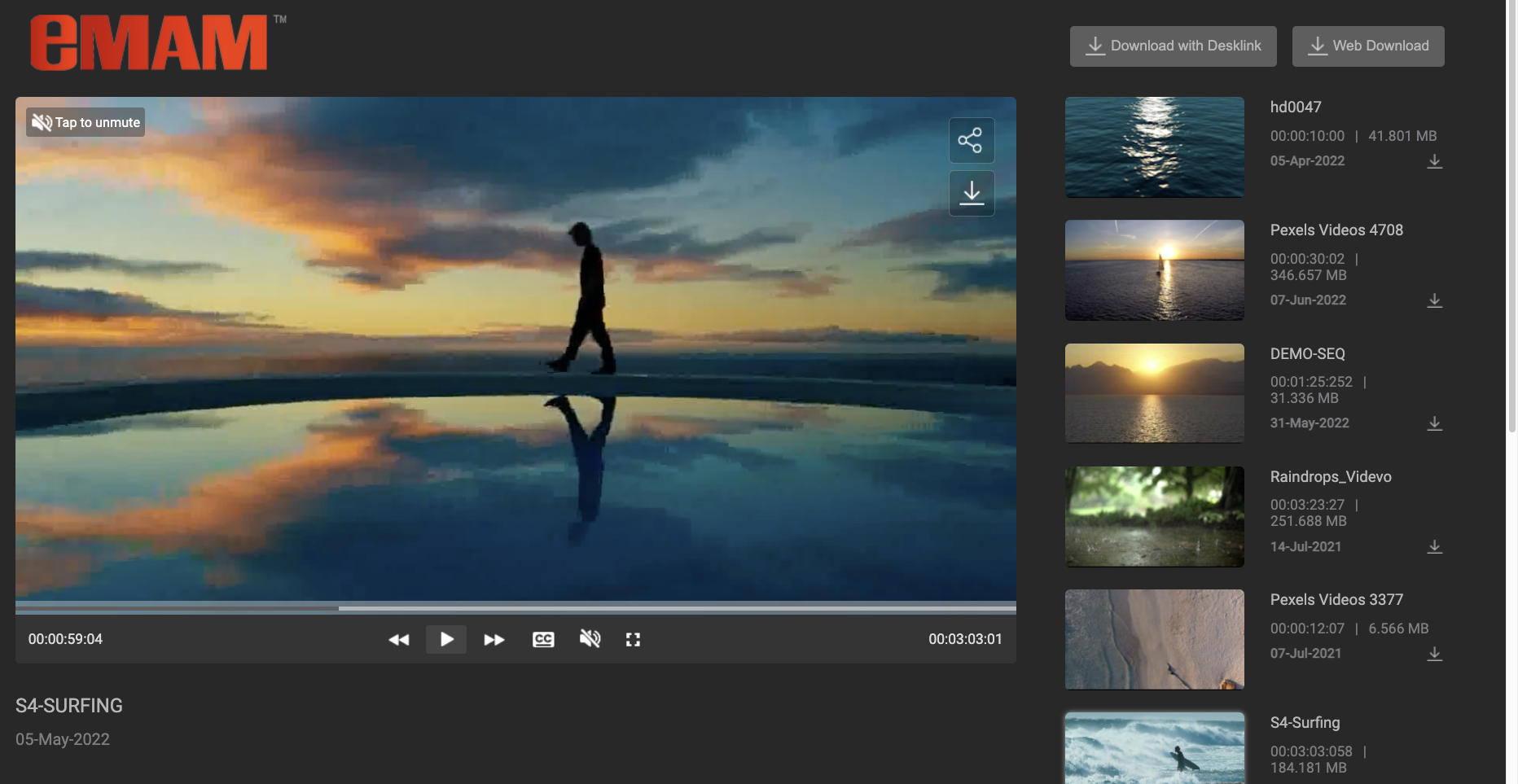 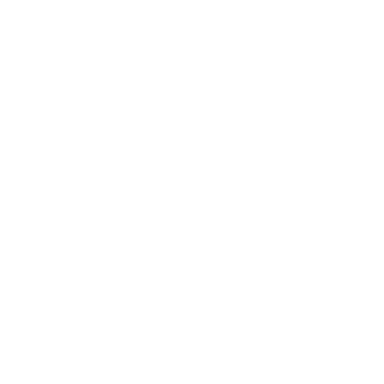 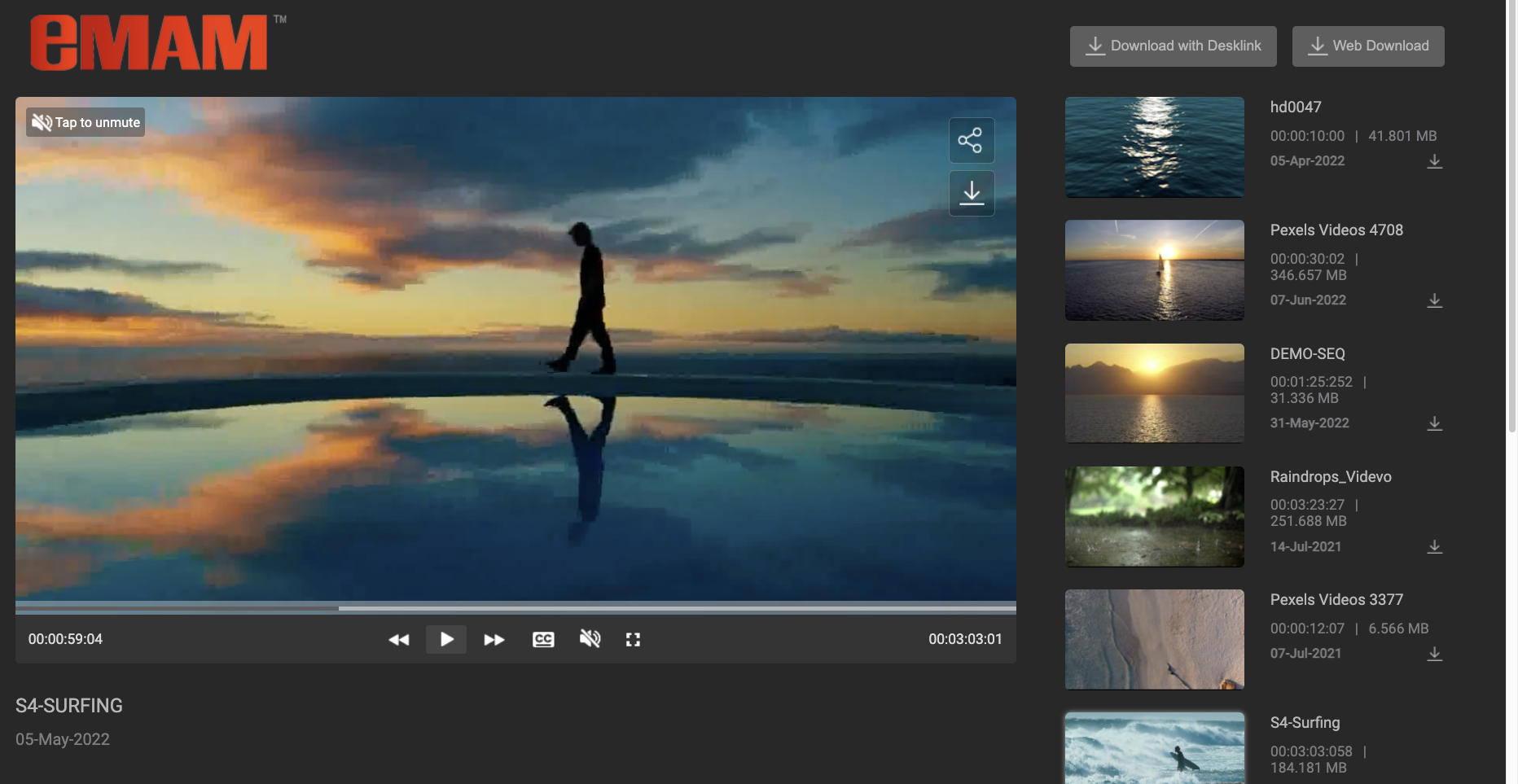 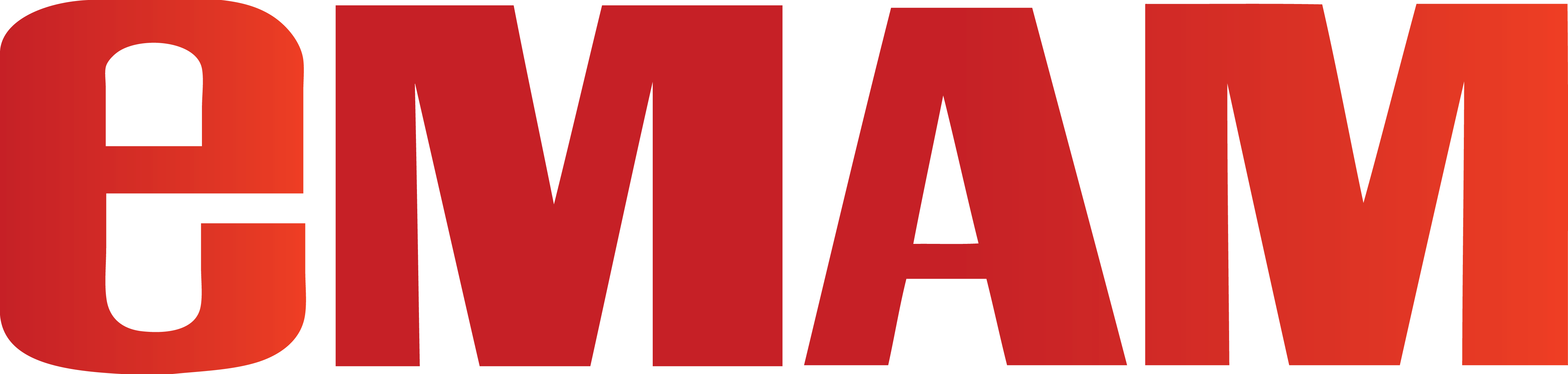 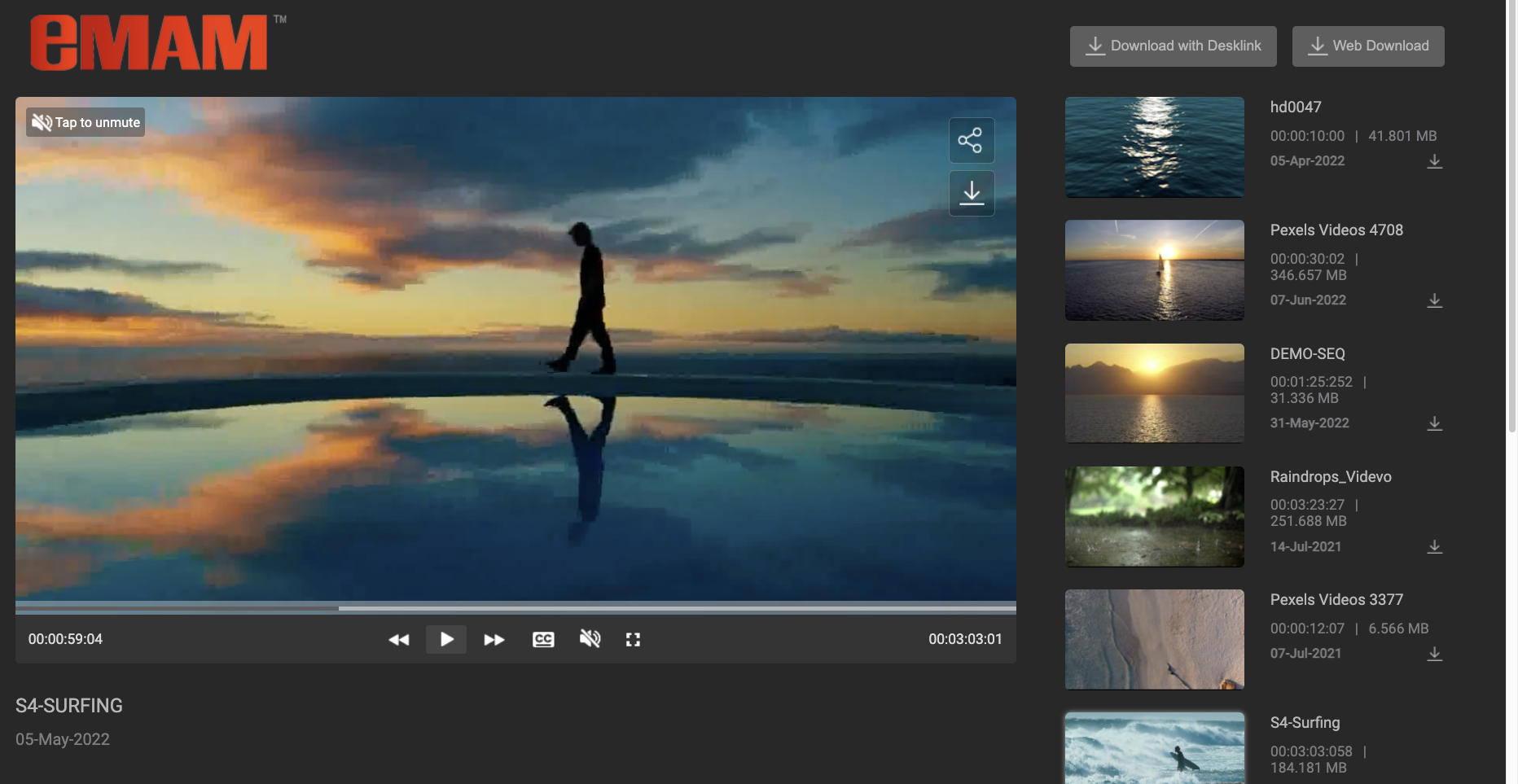 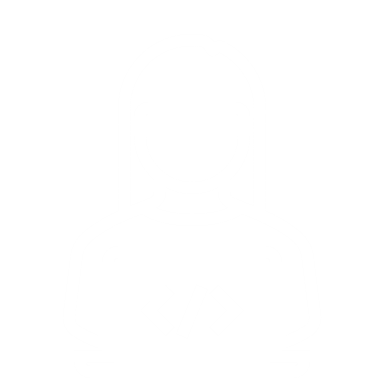 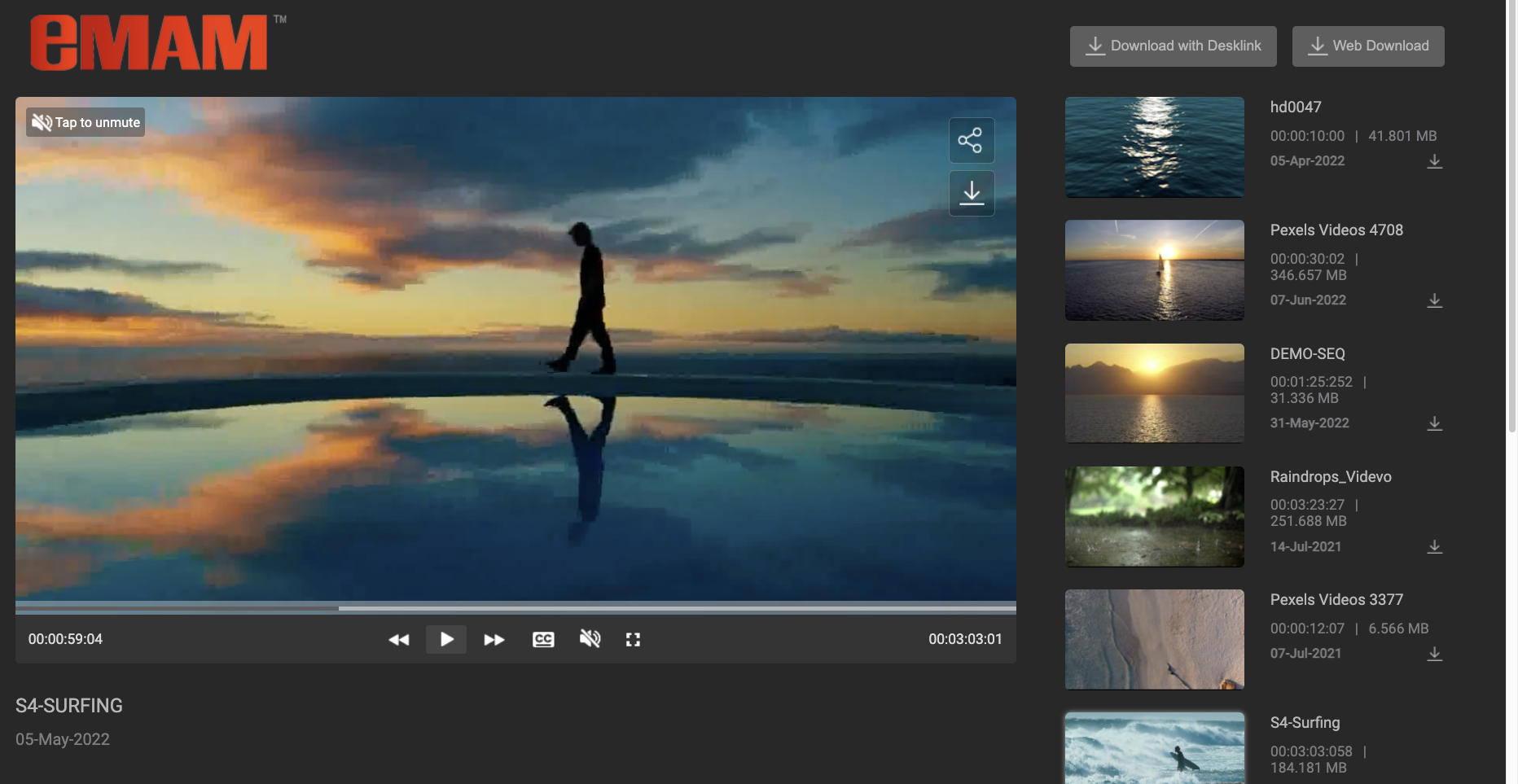 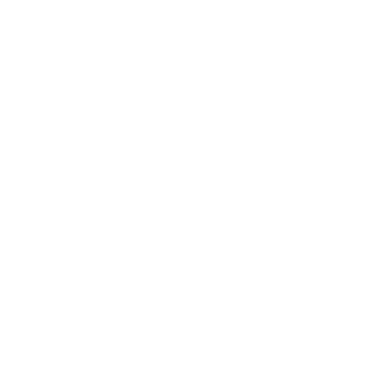 Next Slide
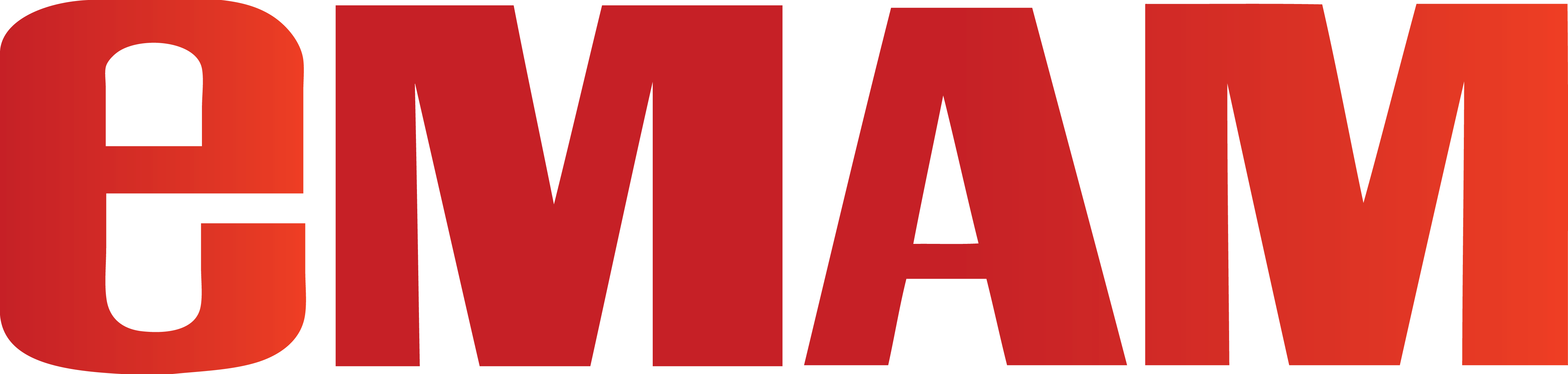 Deliver / Share
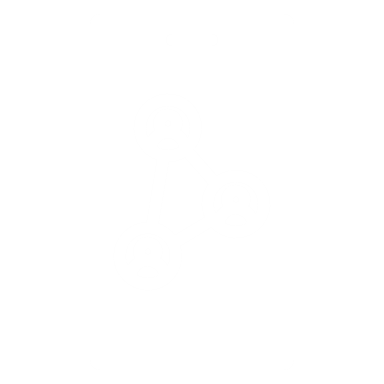 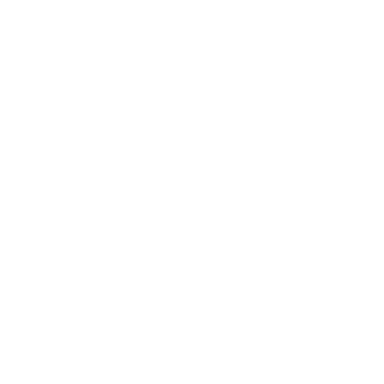 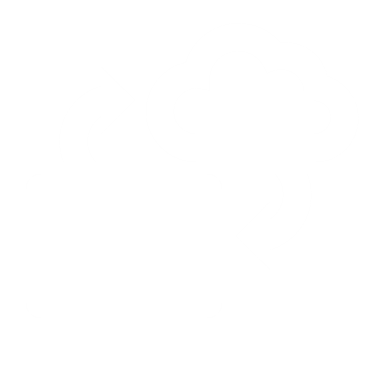 Social Media
Packaged Media
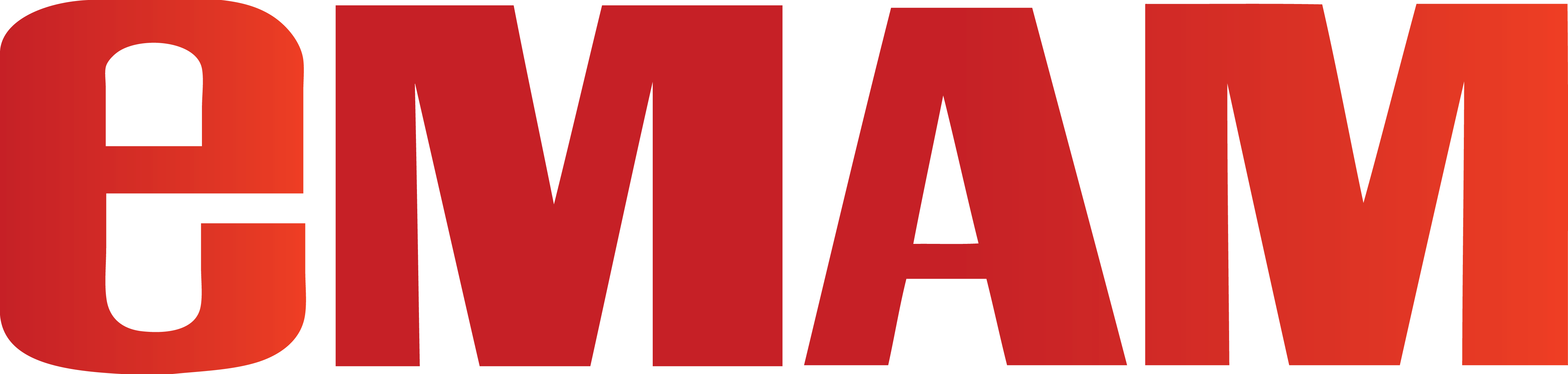 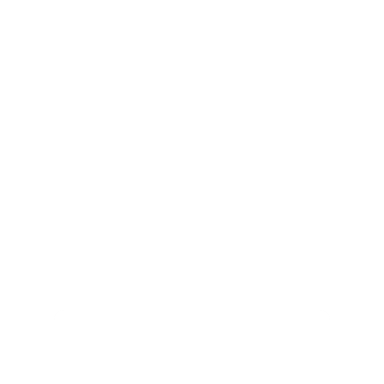 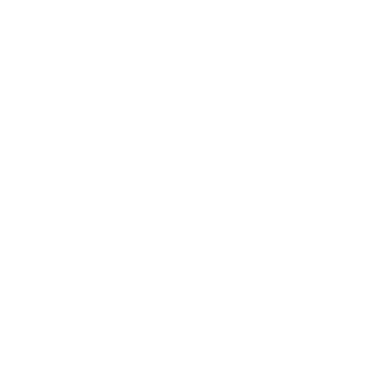 WEB / VOD
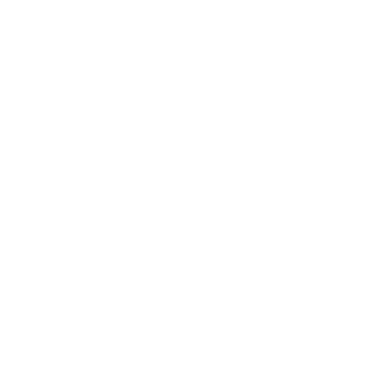 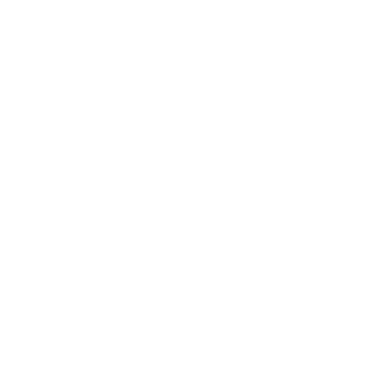 Next Slide
Broadcast/ TV / NEWS
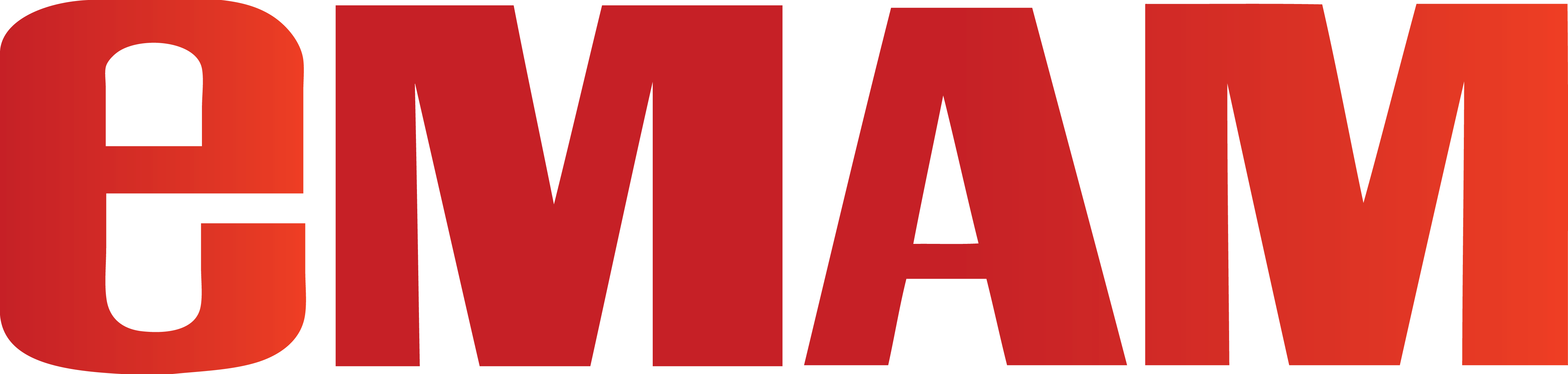 Archive
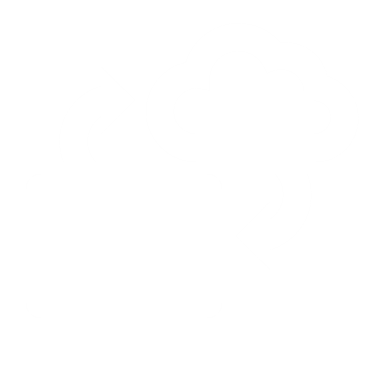 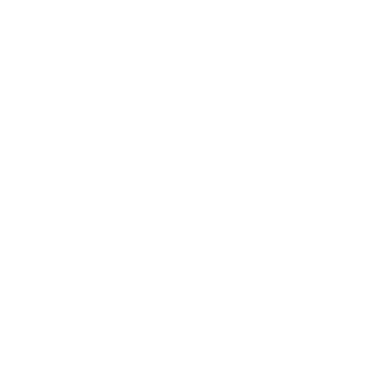 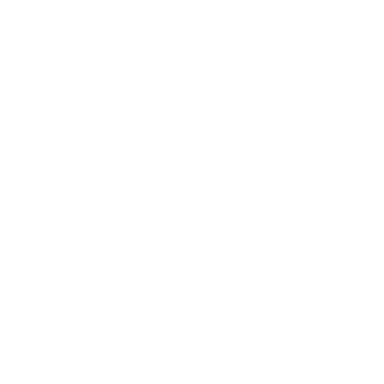 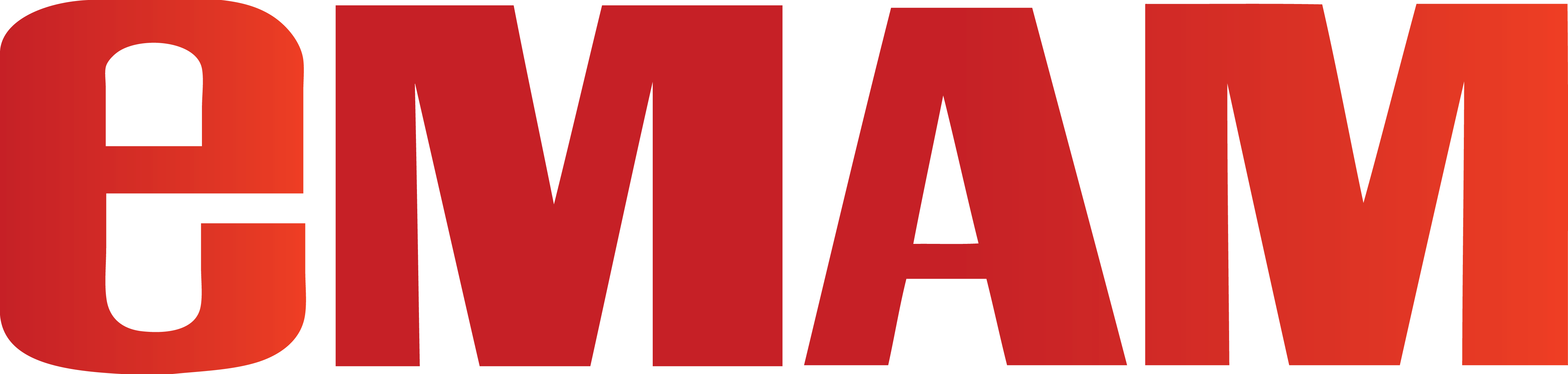 Cloud Deep archive
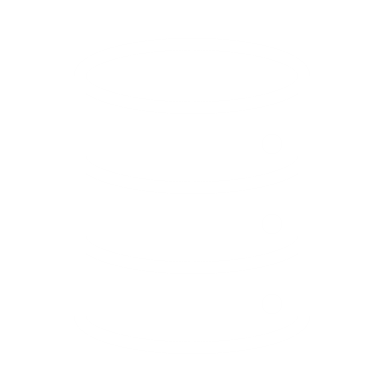 LTO Tape Library
Spinning Disk / Object Storage
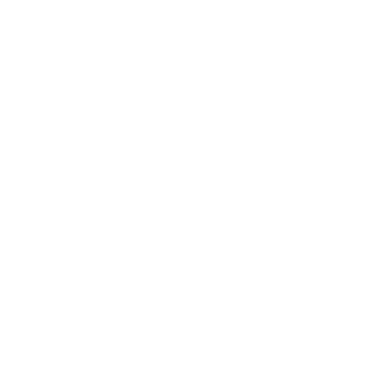 Next Slide
Why
Secure:  SOC2, ISO 27001, DR, Secure sharing, Stable Company
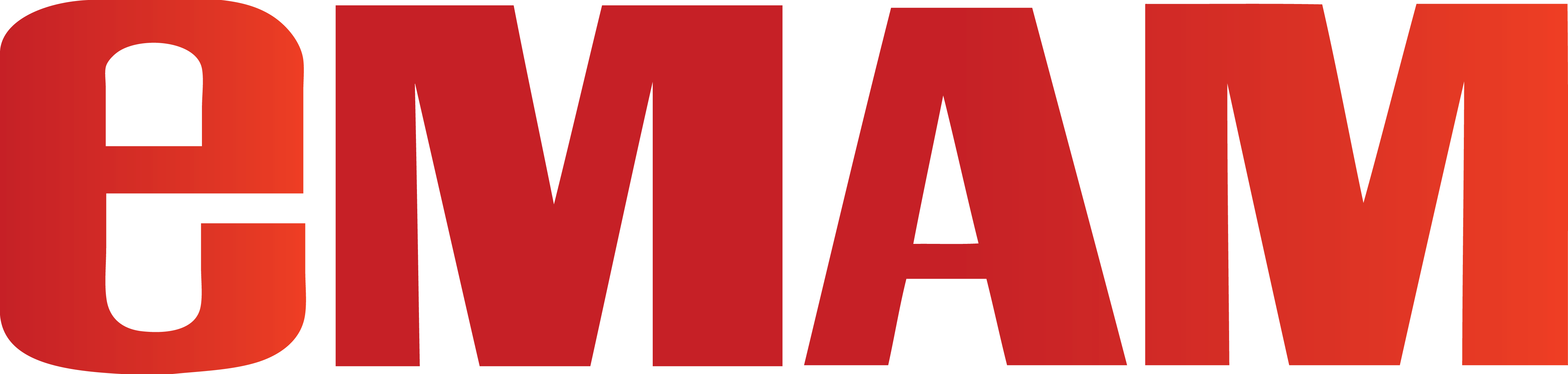 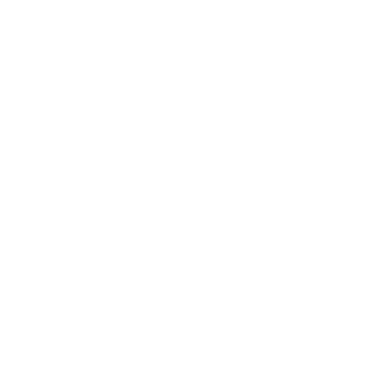 Why
Secure: SOC2, ISO 27001, DR, Secure sharing, Stable Company 
Affordable:  SaaS/PaaS/Licensed, Scalable, Configurable for low TCO, Streamline search & Automated Processes to save labor costs, Control infra costs
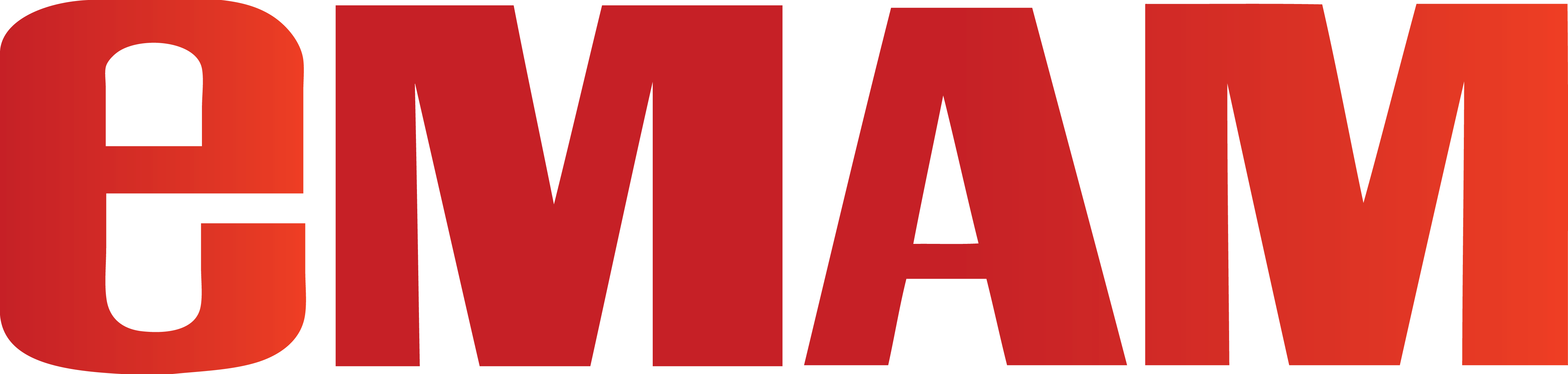 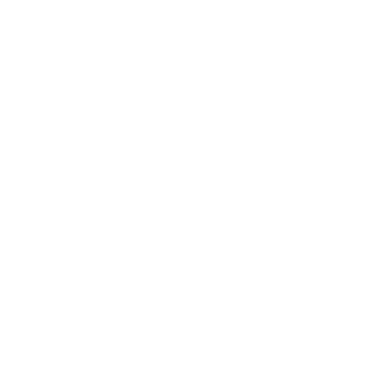 Why
Secure: SOC2, ISO 27001, DR, Secure sharing, Stable Company 
Affordable: SaaS/PaaS/Licensed, Scalable, Configurable for low TCO, Streamline search & Automated Processes to save labor costs, Control infra costs 
Flexible:  Work in cloud, on-premise, or hybrid;  100 integrated technologies and scores of worldwide system integrators
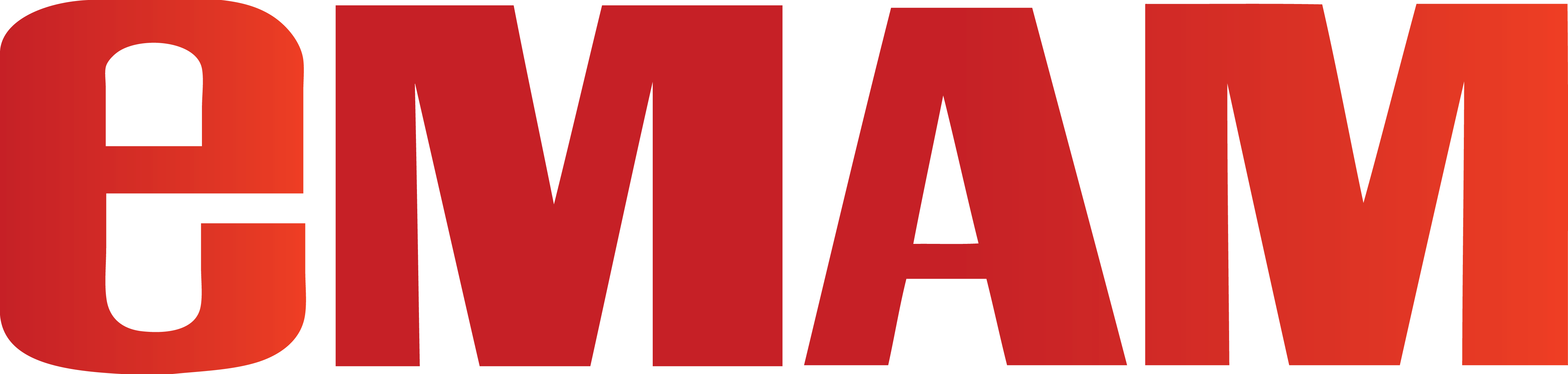 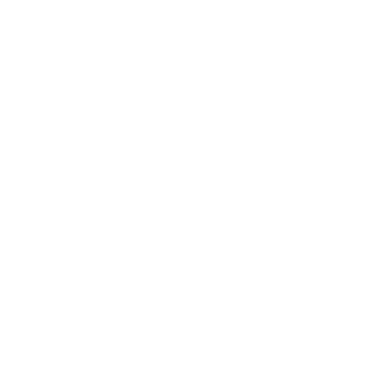 Why
Secure: SOC2, ISO 27001, DR, Secure sharing, Stable Company 
Affordable: SaaS/PaaS/Licensed, Scalable, Configurable for low TCO, Streamline search & Automated Processes to save labor costs, Control infra costs 
Flexible: Work in cloud, on-premise, or hybrid;  100 integrated technologies and scores of worldwide system integrators
Easy: Search +/- AI, Automated, Interoperable, Use your favorite web or editing interface
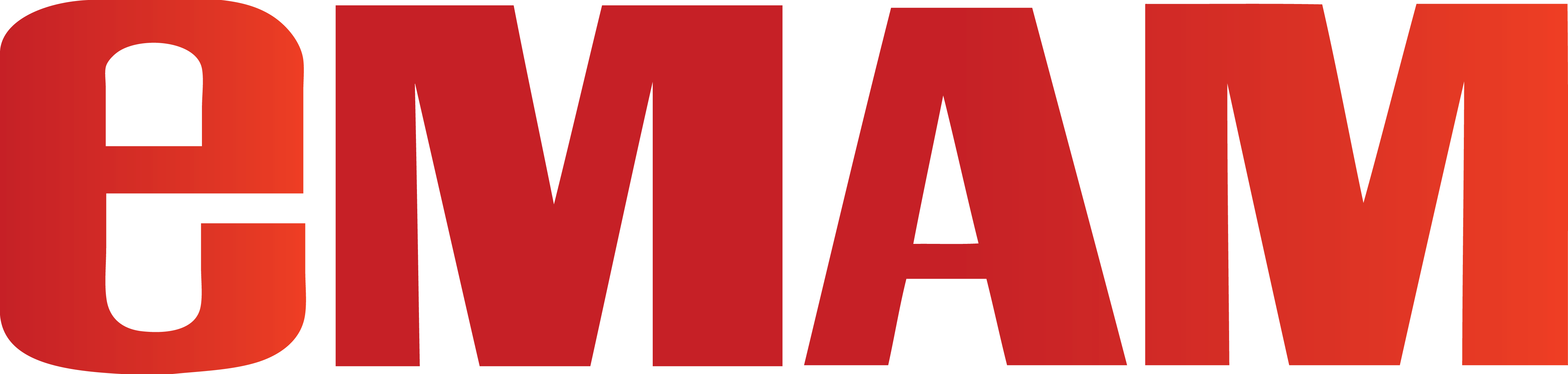 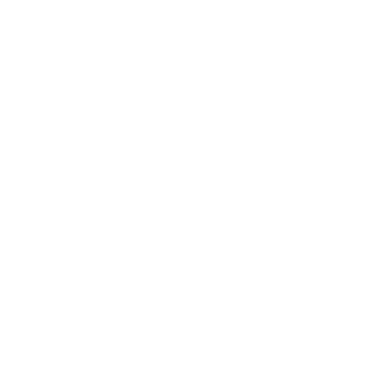 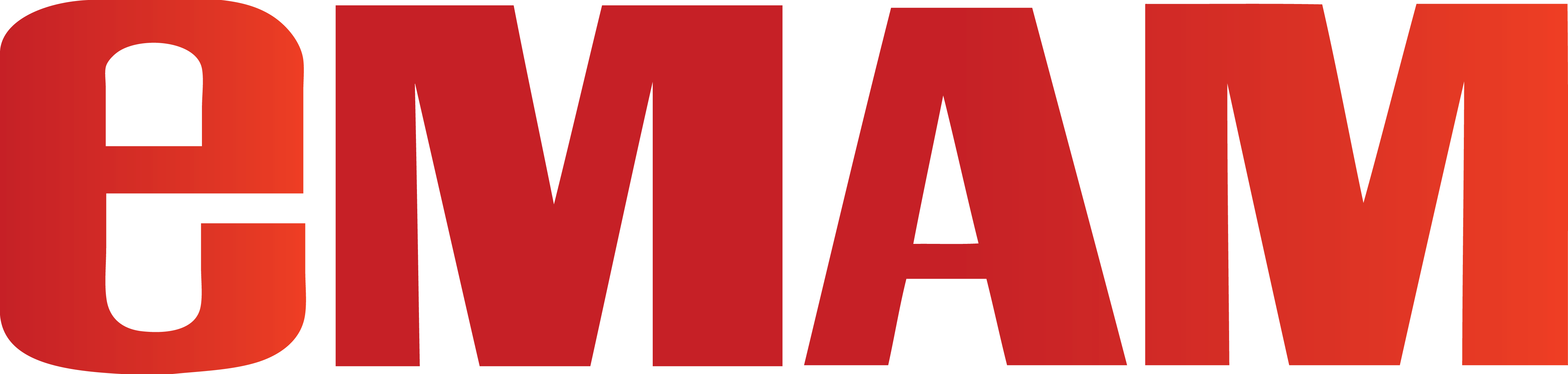 Best Practices
Collaborative Production
Local or Cloud based Servers, Database and Proxies
High-speed Storage local or cloud based
NLE workstations in cloud or remote
Optional Cloud solutions - LucidLink , Teradici options / configuration
EMAM Workgroup / 2 plus Dell Servers
Enterprise
Multiple cloud or lcal servers with fail-over, load-balancing, Redundancy
Microsoft services for backup and redundancy
Manage local  SAN/NAS/LTO storage
Local and remote editing options
EMAM Enterprise / 5 plus Dell Servers
Archive System
Single Server - local db servers, transcoder and storage
Direct access to high-speed storage
LTO Library or Cloud Storage
Multi-layer support for storage
EMAM Vault / Publish / Dell Server
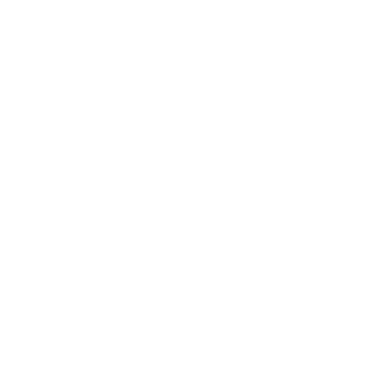 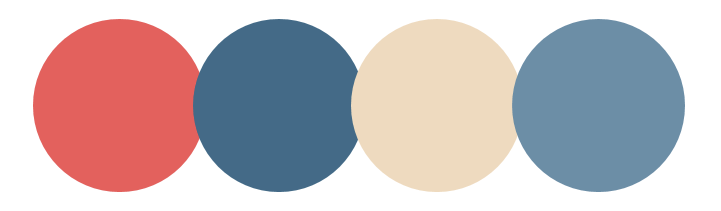 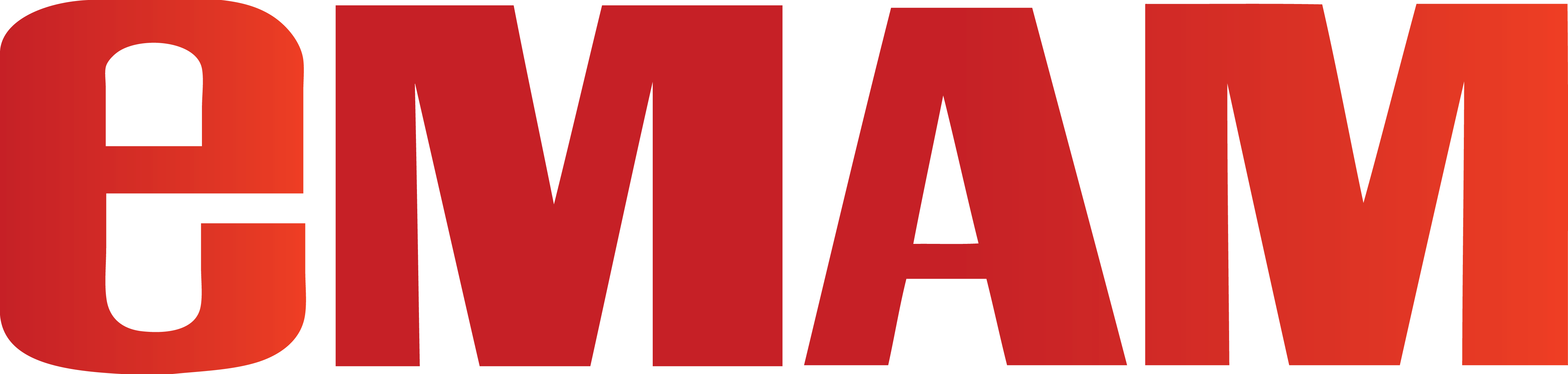 Deployment
emam cloud services
cloud-based db servers, transcoder and storage
High-available object storage
NLE workstations in cloud or remote
monthly / annual payments
emam hybrid
Cloud-based db servers & storage
Local application server for media processing
Manage local  san/nas/lto storage
Local and remote editing options
emam on-premises
local db servers, transcoder and storage
Direct access to high-speed storage
NLE workstations with direct access to media
perform bulk tasks on assets
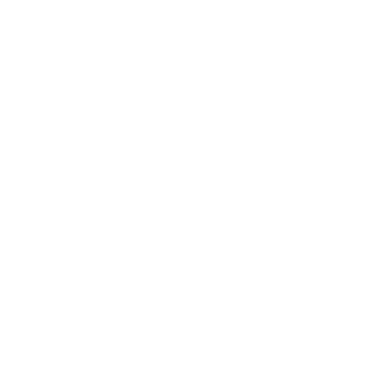 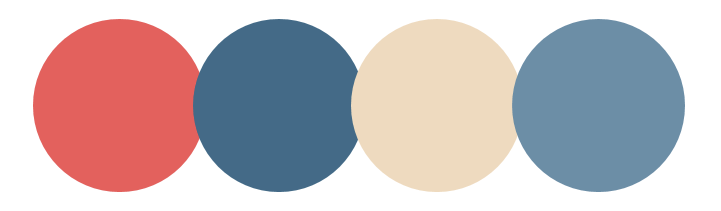 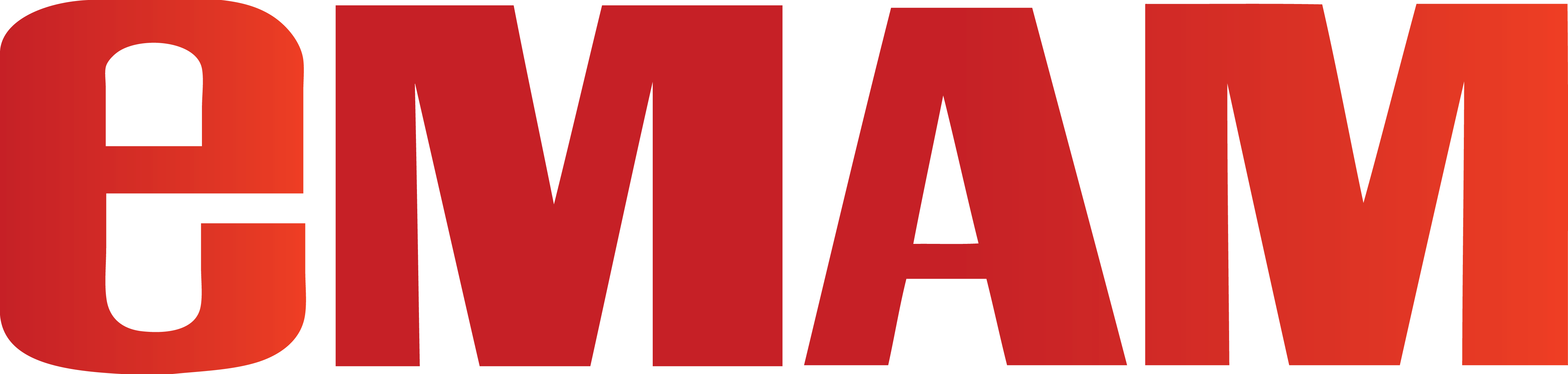 Deployment
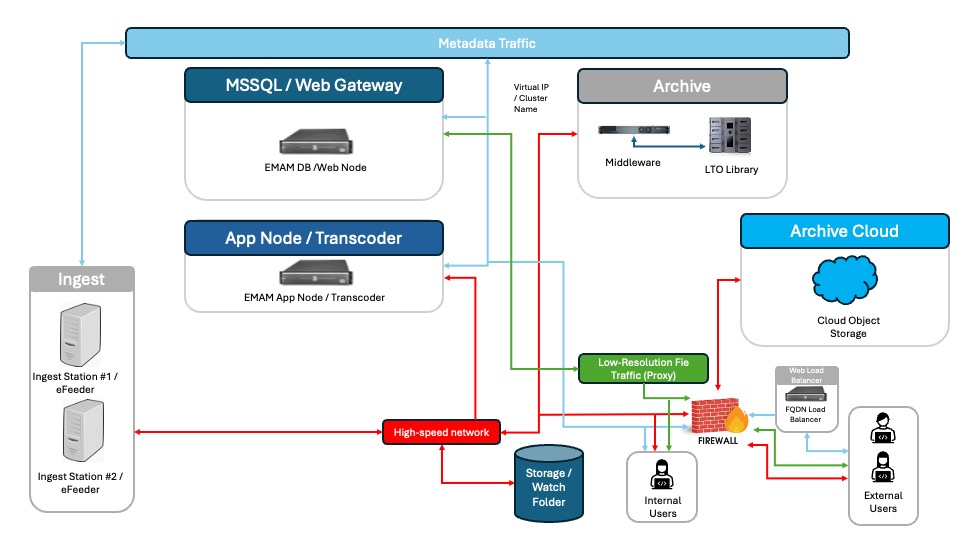 emam on-premises
local db servers, transcoder and storage
Direct access to high-speed storage
NLE workstations with direct access to media
perform bulk tasks on assets
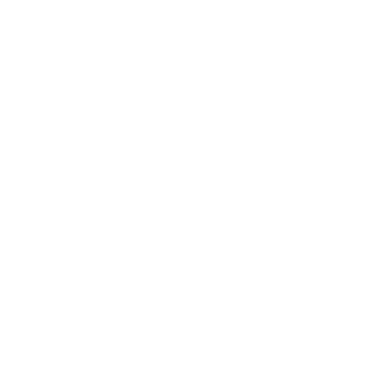 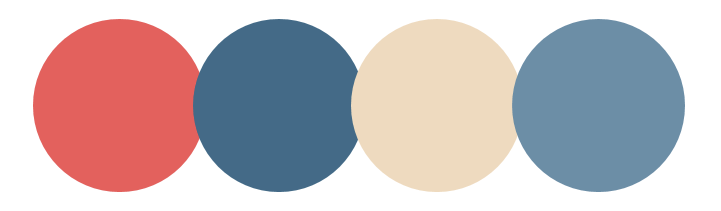 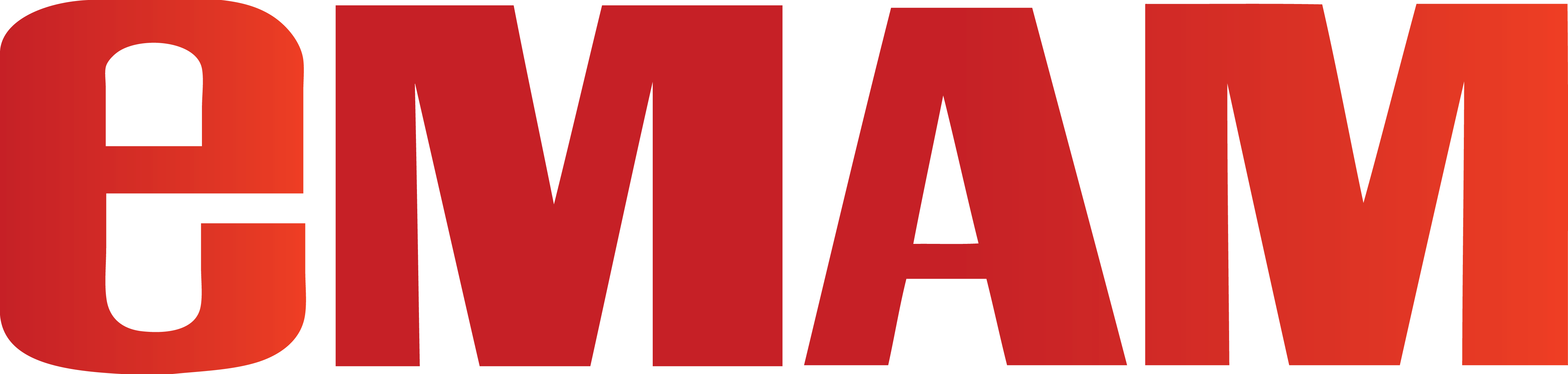 Deployment
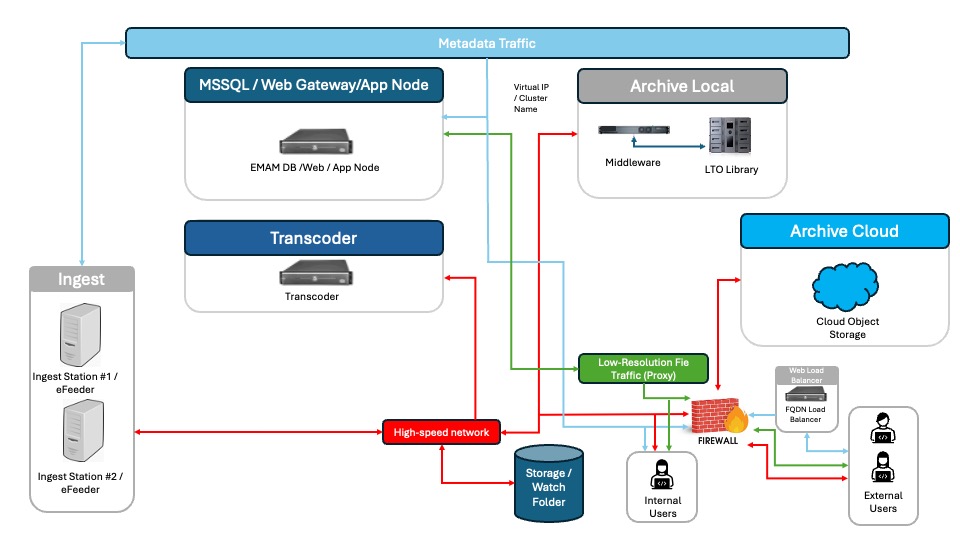 emam on-premises
local db servers, transcoder and storage
Direct access to high-speed storage
NLE workstations with direct access to media
perform bulk tasks on assets
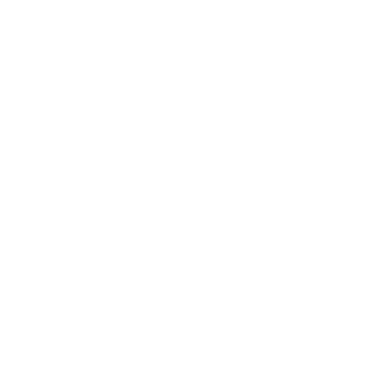 Deployment
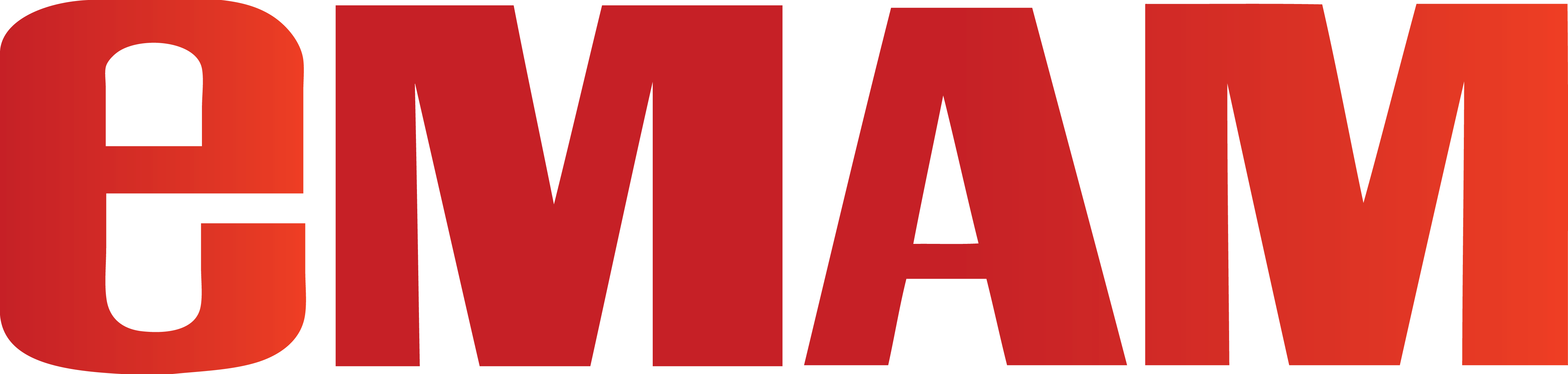 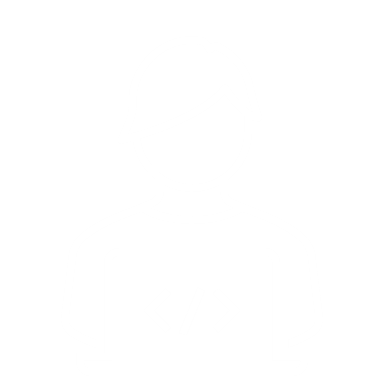 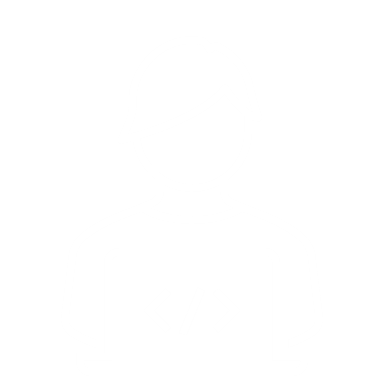 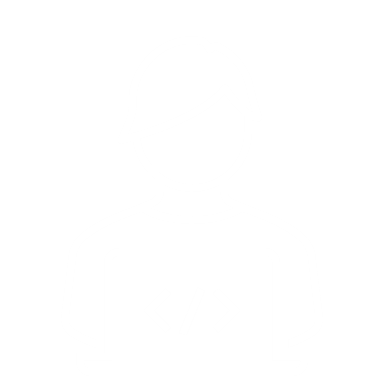 User
User
emam cloud services
cloud-based db servers, transcoder and storage
High-available object storage
NLE workstations in cloud or remote
monthly / annual payments
User
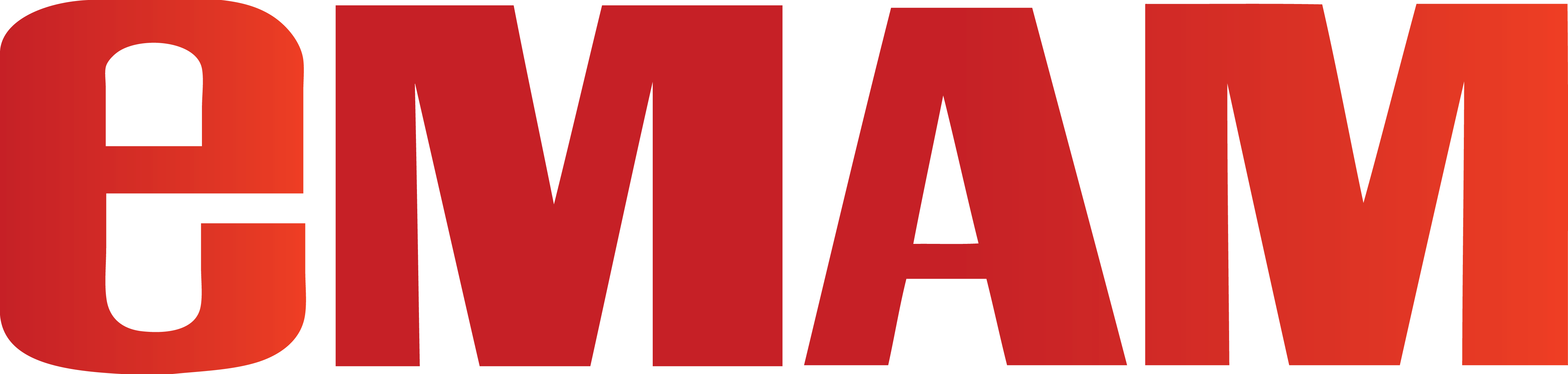 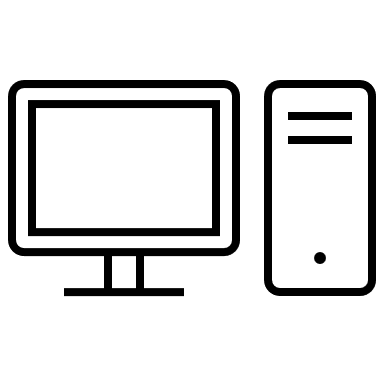 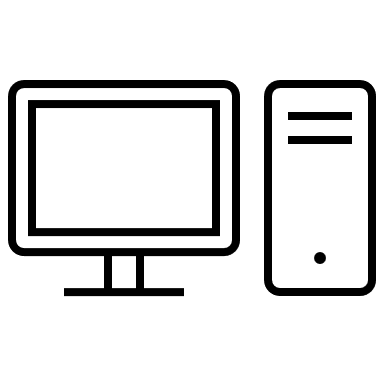 eMAM DB
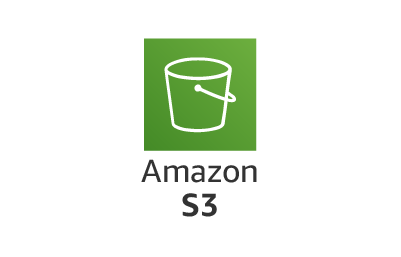 CDN Edge
eMAM Web
CDN Edge
eMAM App
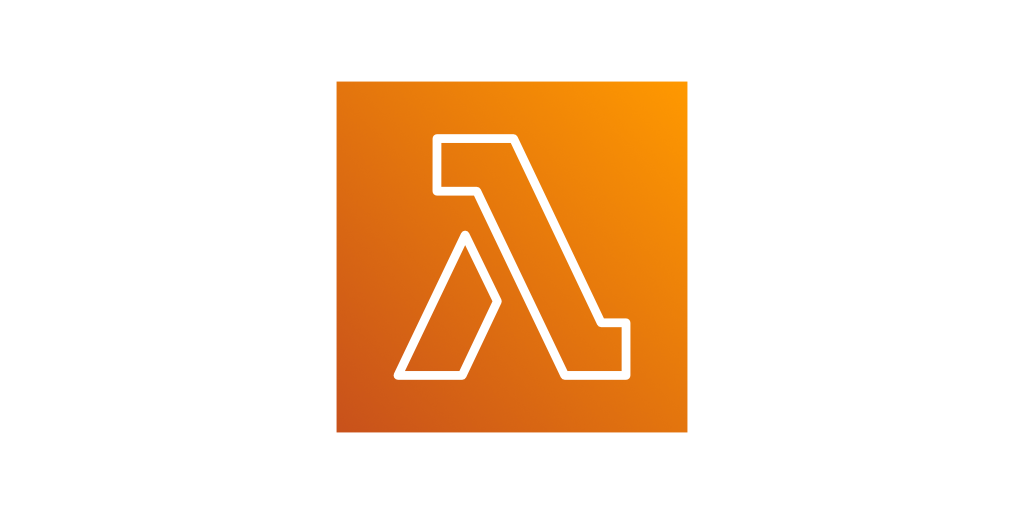 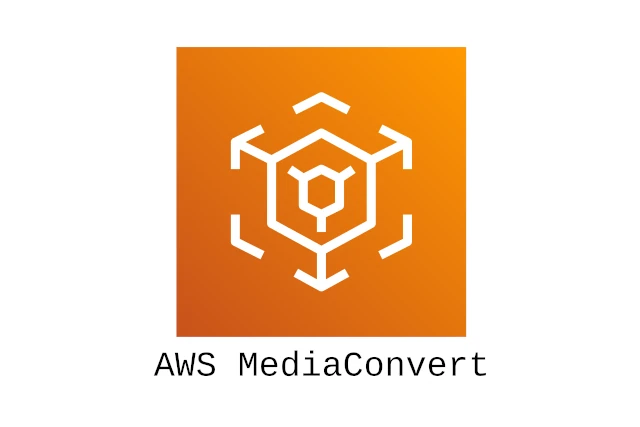 Process Media
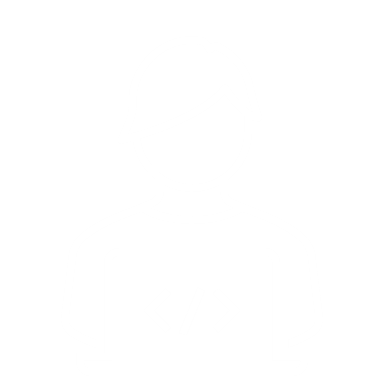 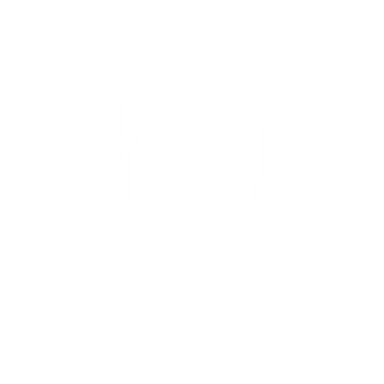 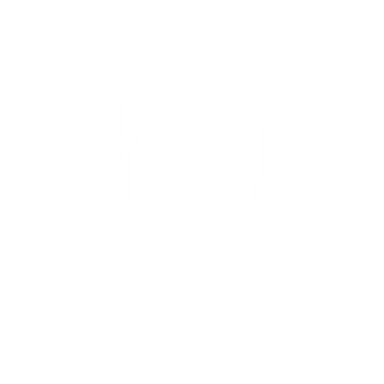 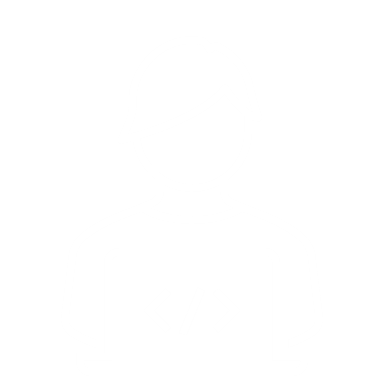 Share
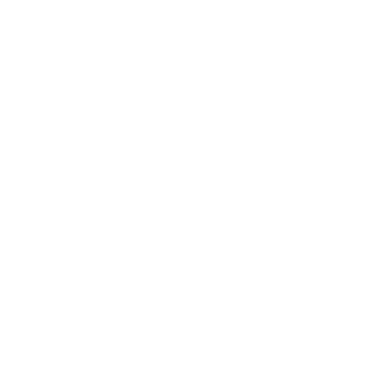 Upload
Download
Browse
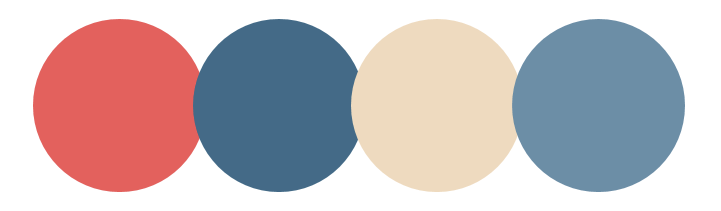 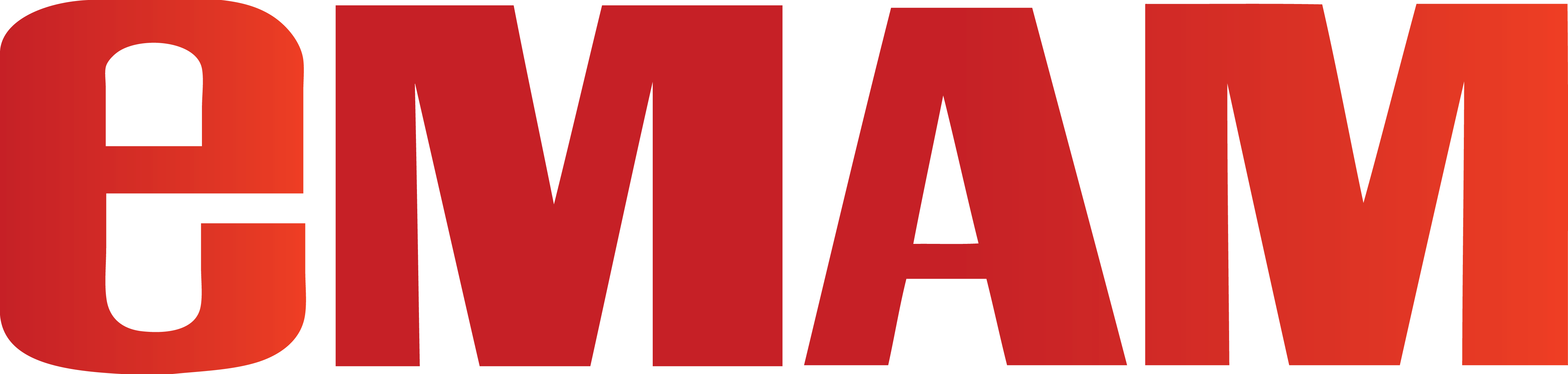 Deployment
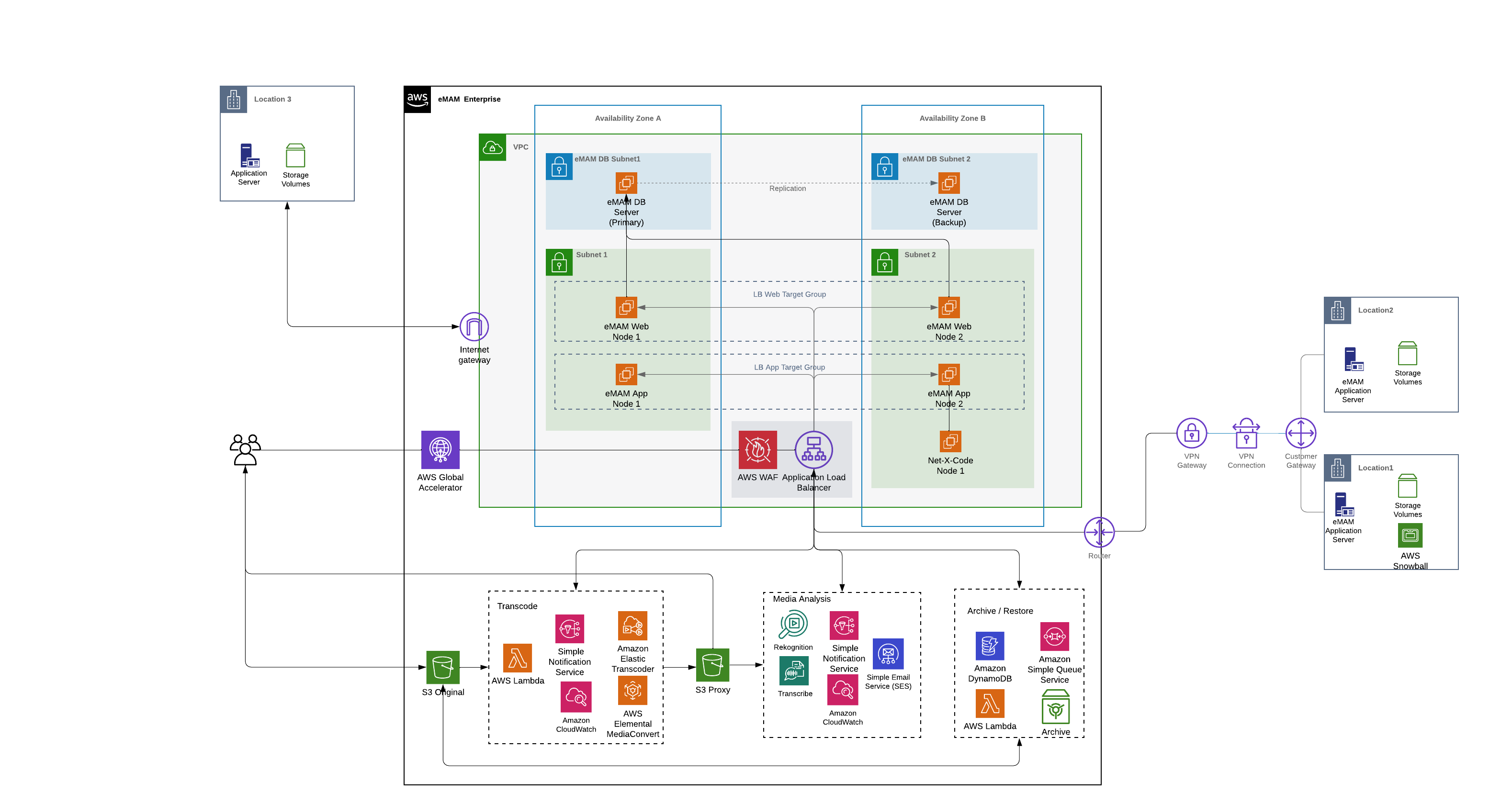 emam hybrid
Cloud-based db servers & storage
Local application server for media processing
Manage local  san/nas/lto storage
Local and remote editing options
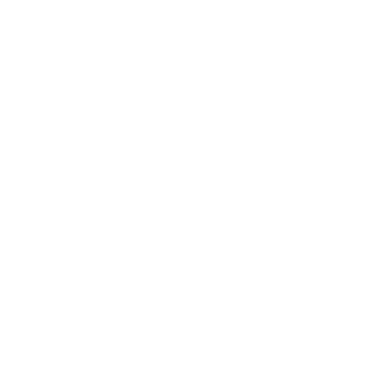 Deployment
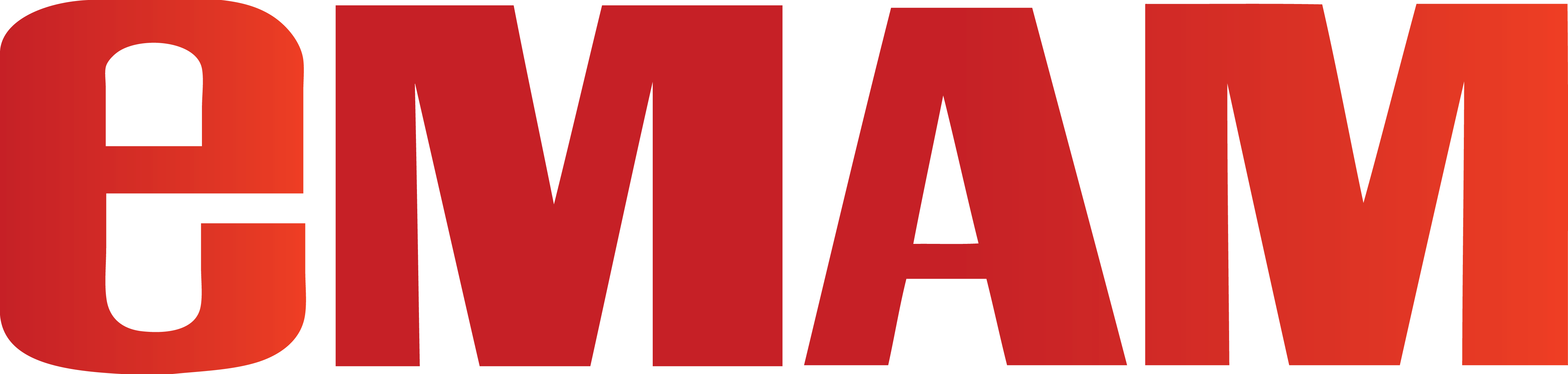 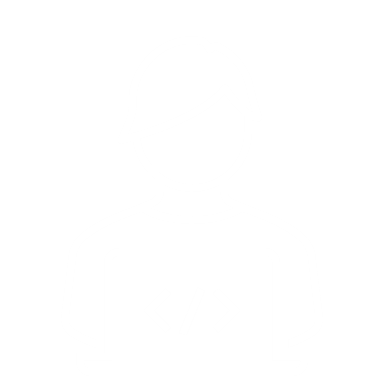 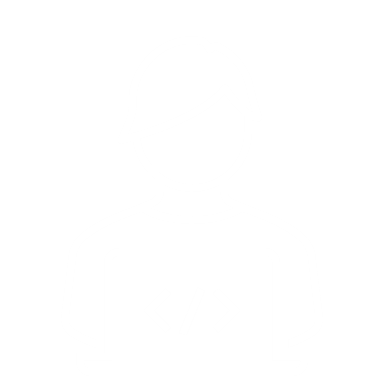 User
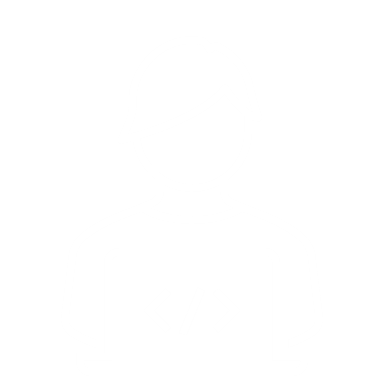 User
emam multi-site
Manage multiple sites
Public or private cloud / network
Local san/nas/lto
Media access from any location with permission
Move or copy media between locations
User
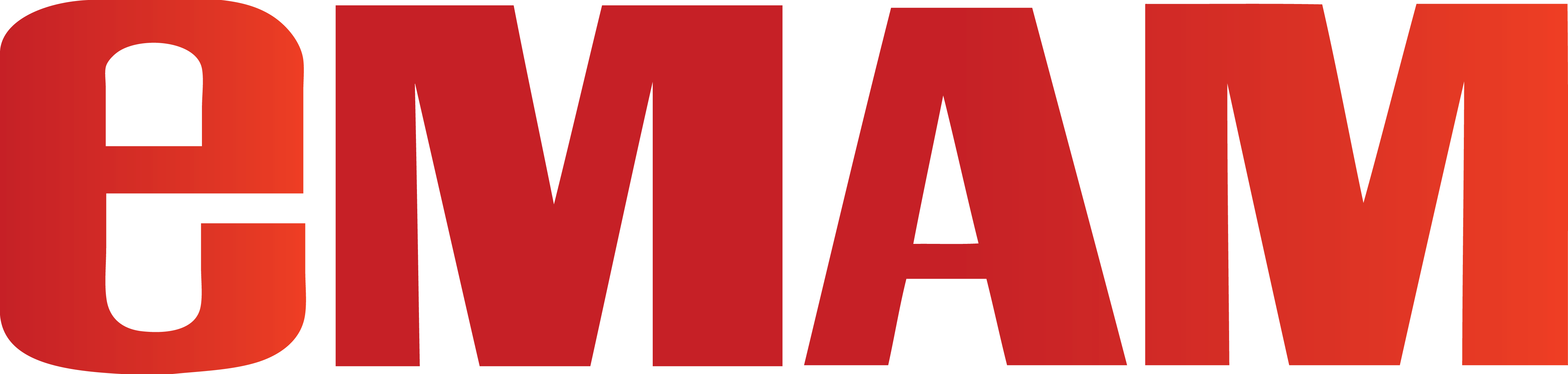 eMAM DB
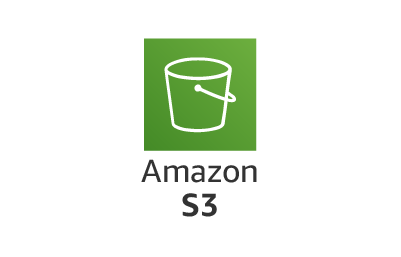 eMAM Web
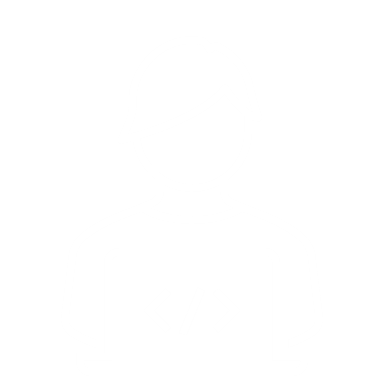 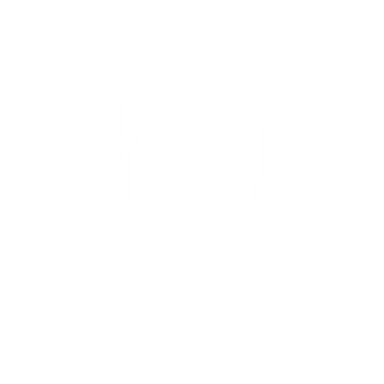 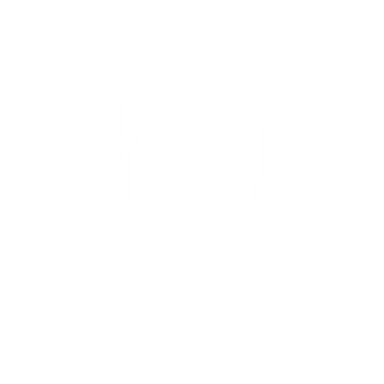 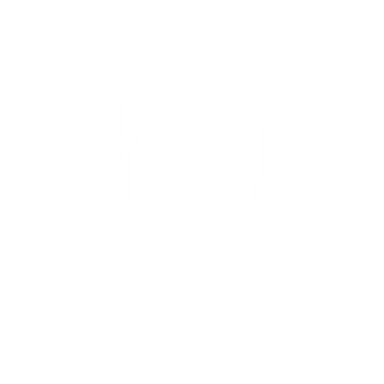 eMAM App
eMAM App
eMAM App
eMAM App
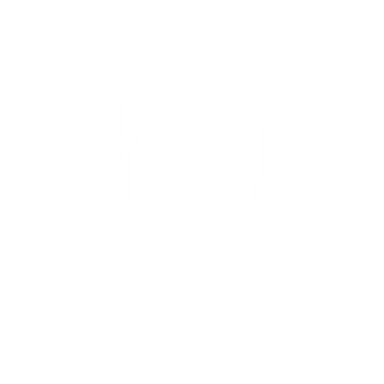 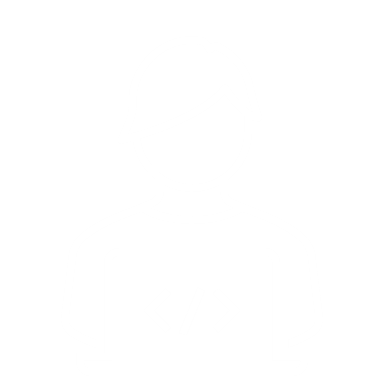 SAN
SAN
SAN
SAN
Share
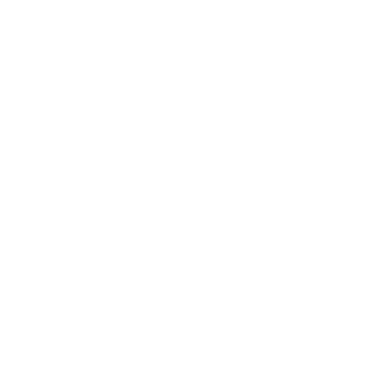 Upload
Upload
Upload
Download
Browse
Component Based
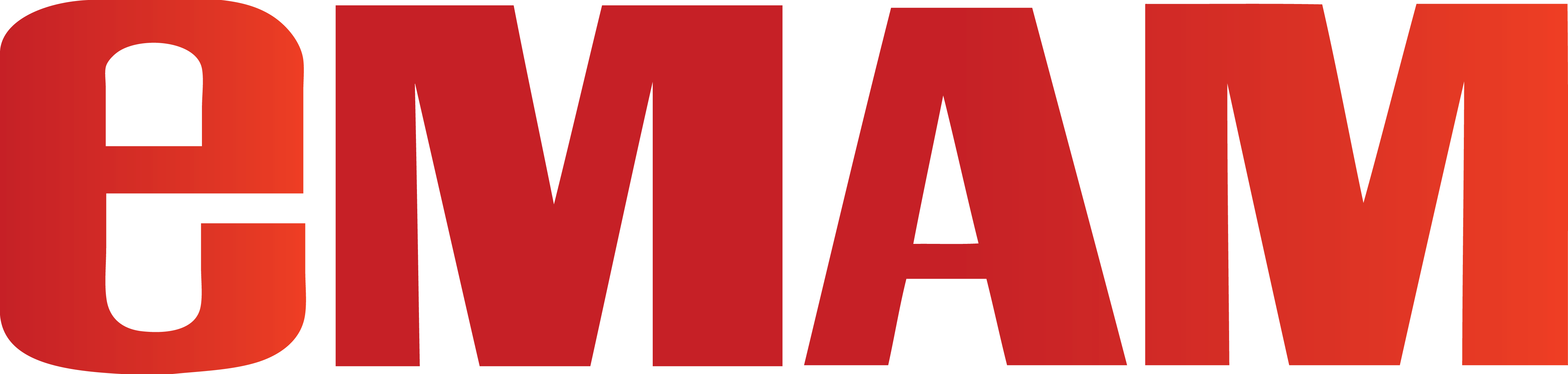 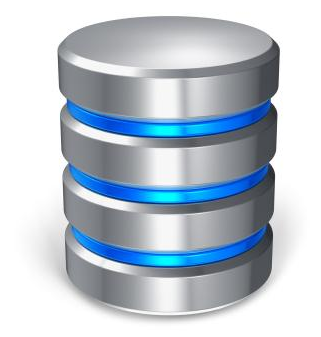 MSSQL
Server
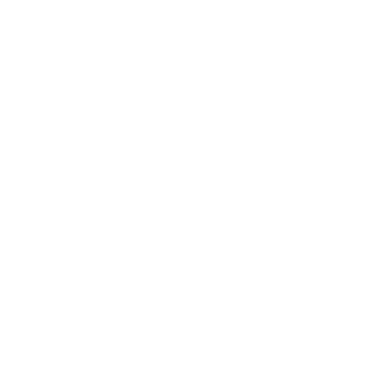 Enterprise Environment
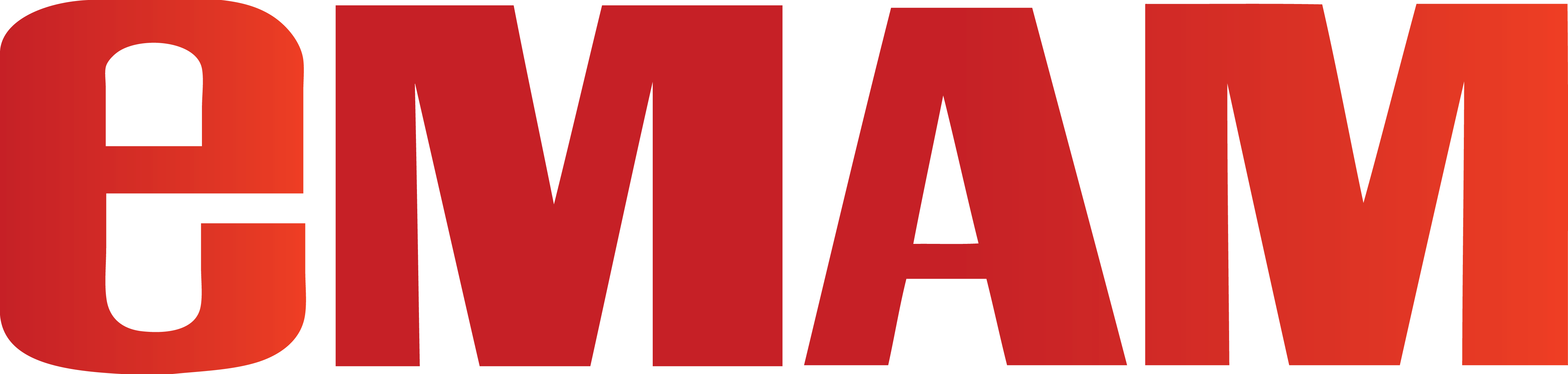 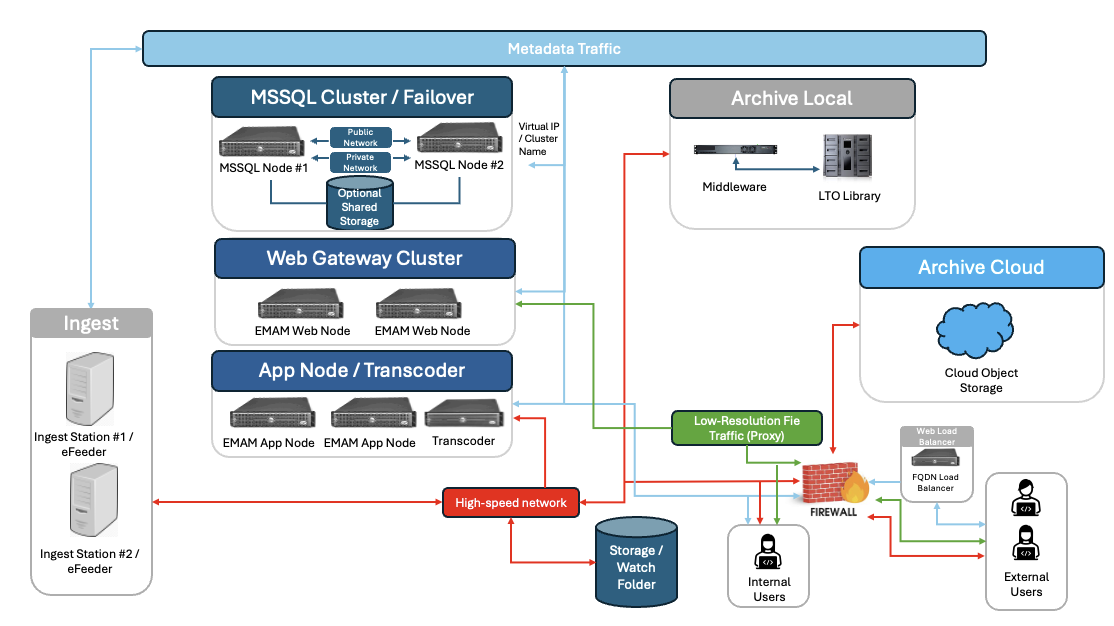 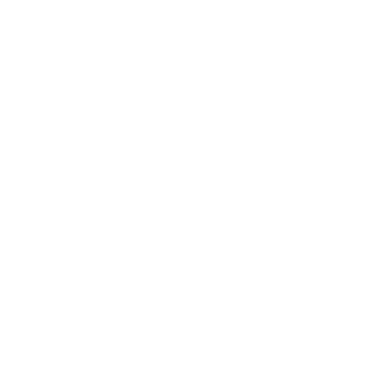 Enterprise Environment
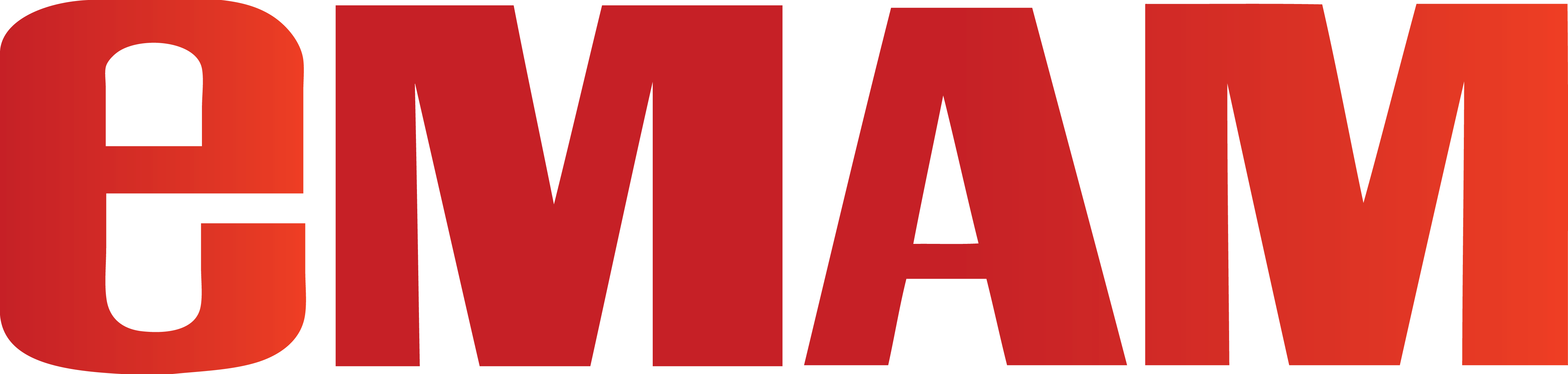 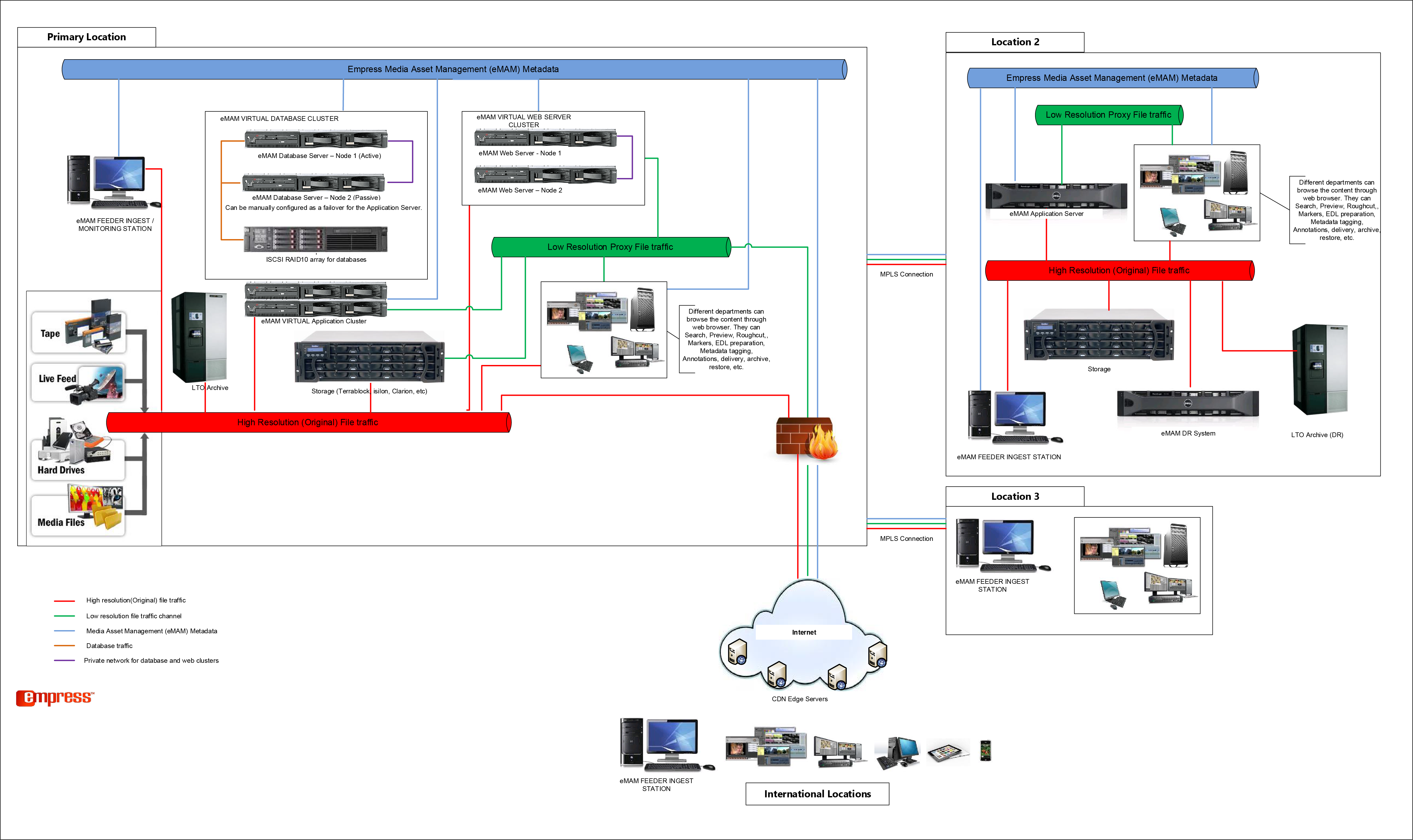 Multi-site EMAM Solution
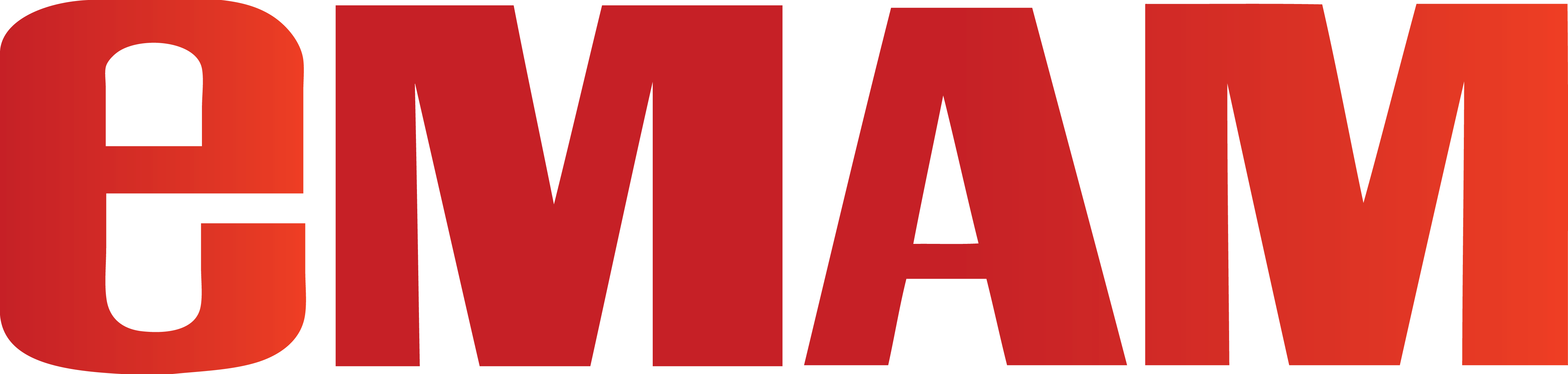 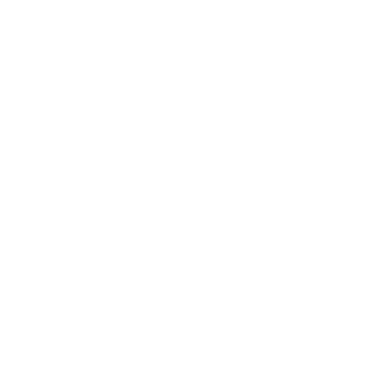 eMAM Web UI
“Director”
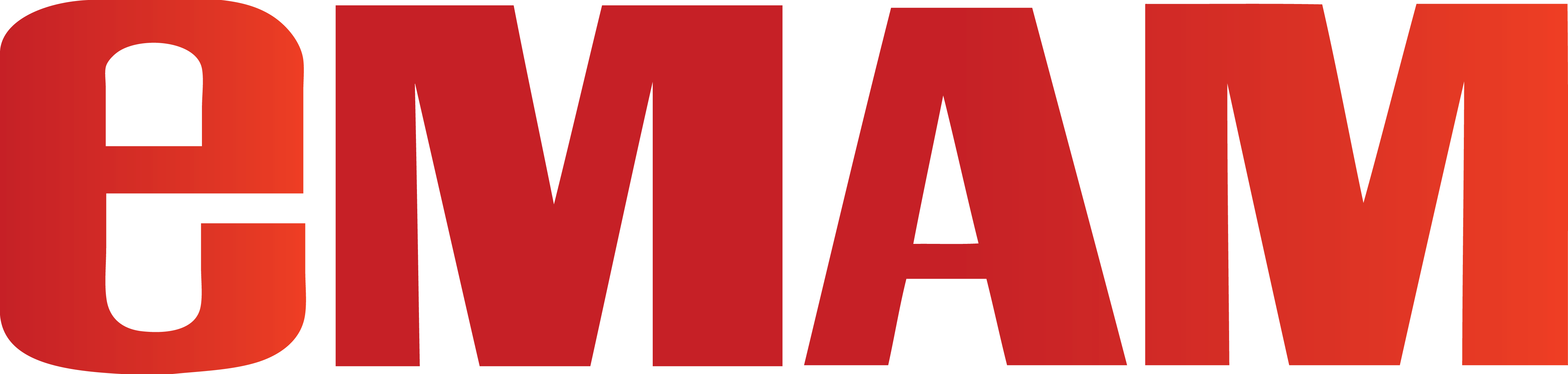 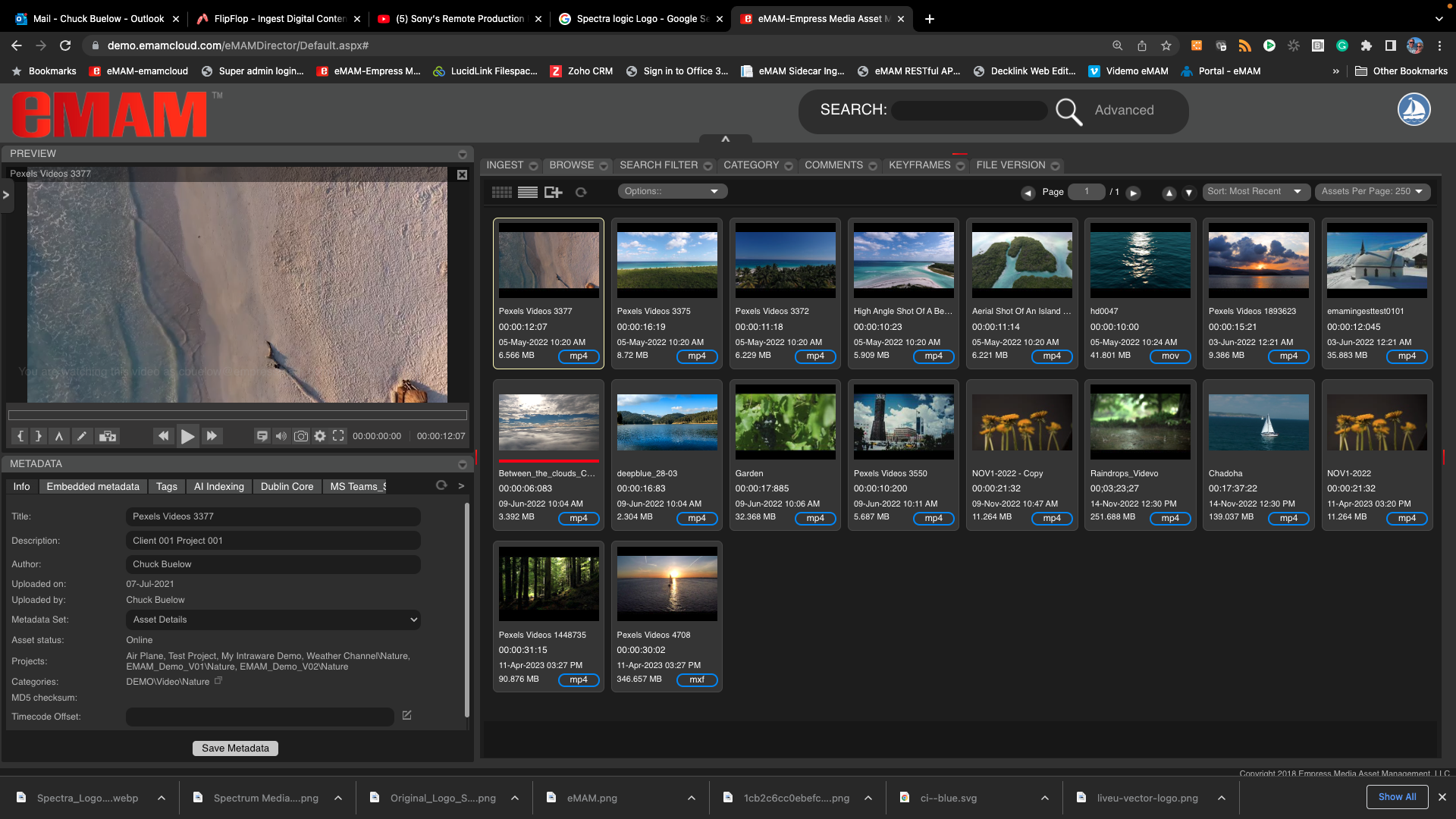 Custom Web Interface
Admins and Users design a custom interface
Widgets perform certain functions
Public and Private custom interface
eMAM Support the most popular Web Browsers
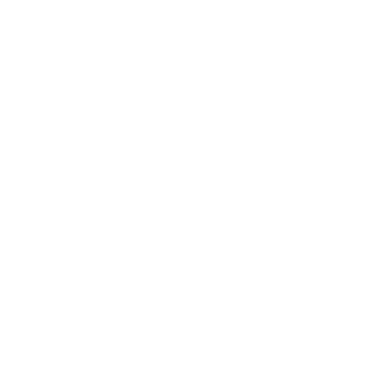 Organize media
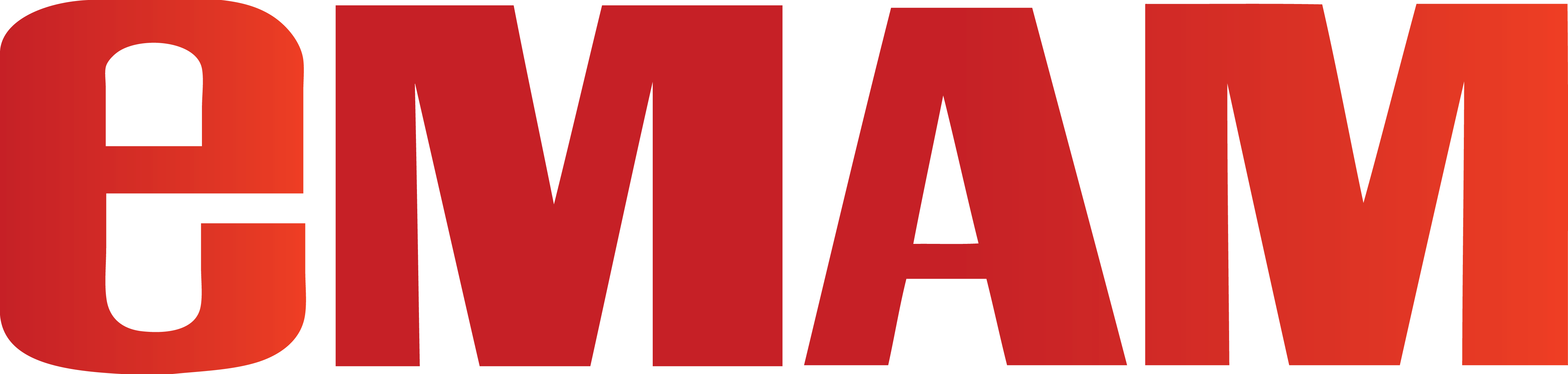 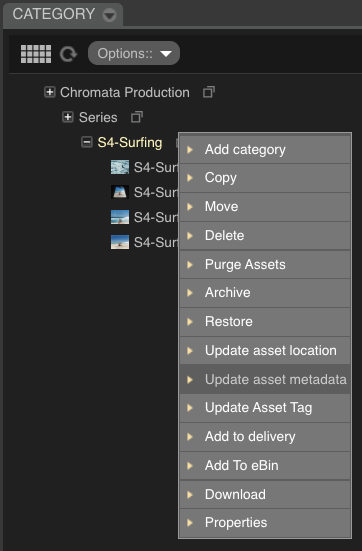 Categorize assets
Unlimited categories and subcategories to organize media
Set permission levels to manage access to media
Global updates to metadata and processing of assigned media
Deliver and share groups of media
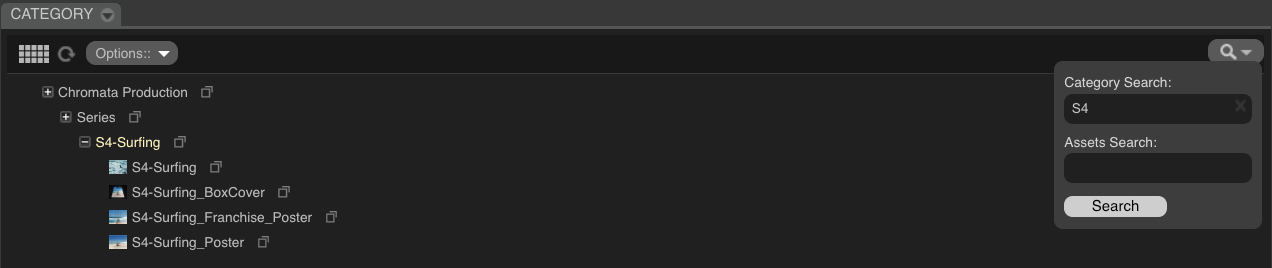 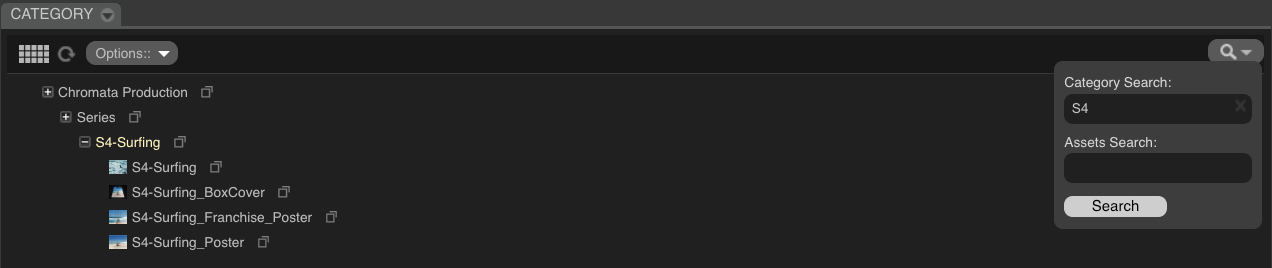 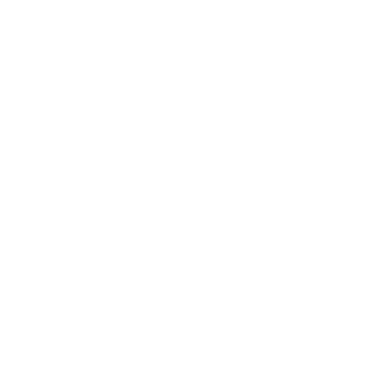 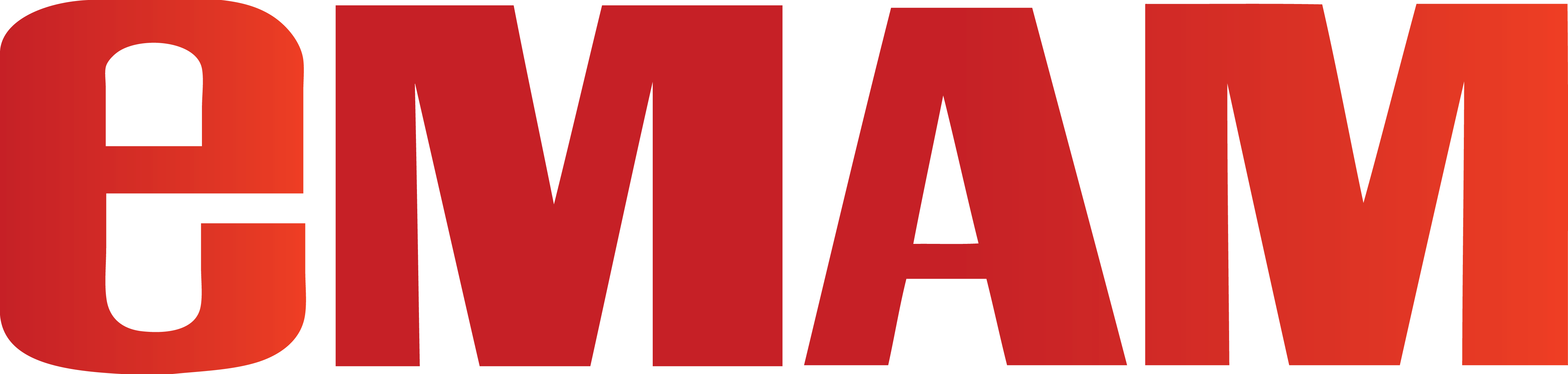 Add Media to eMAM
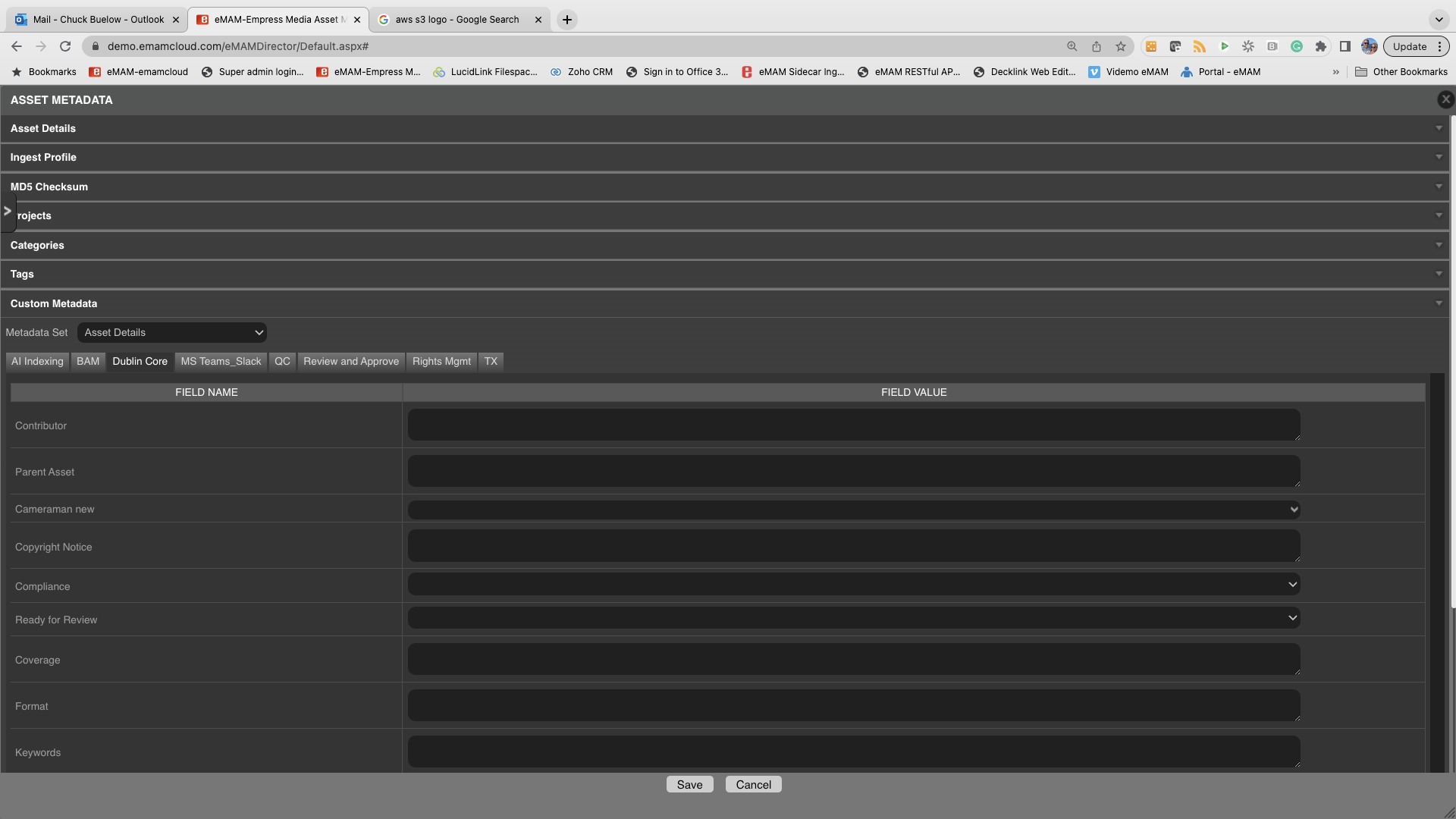 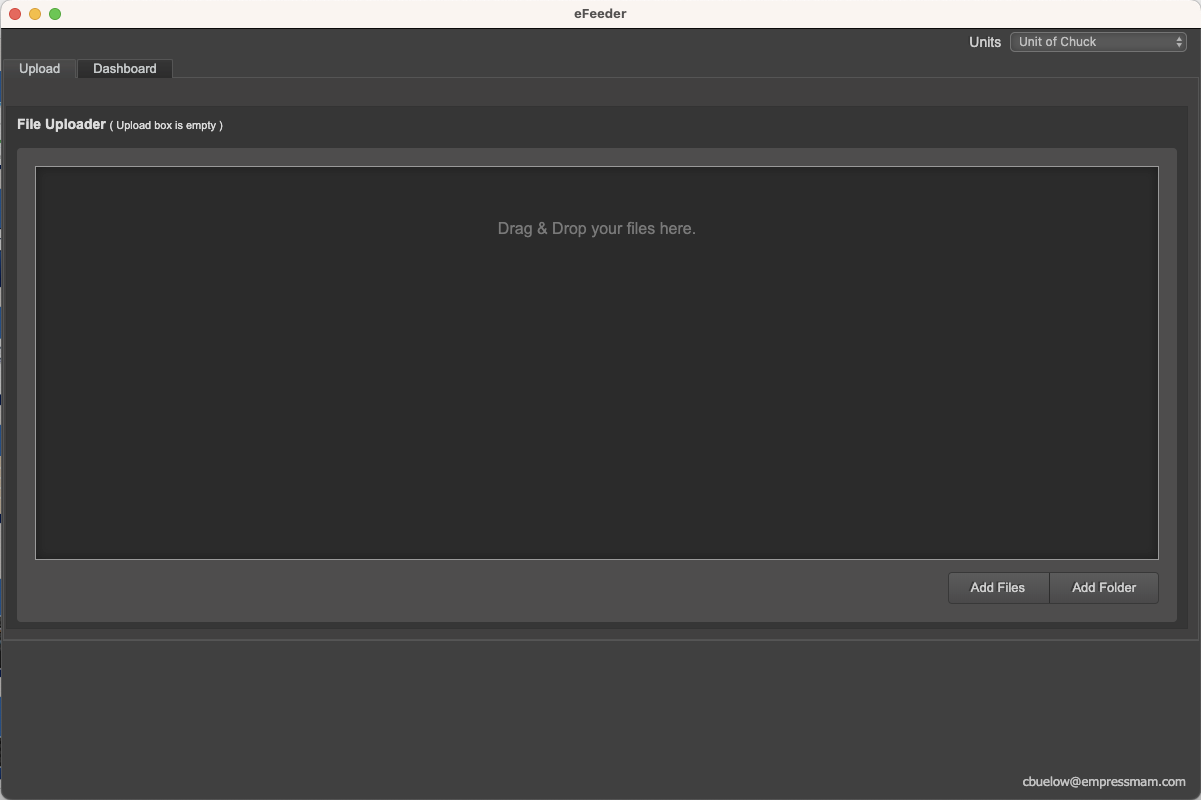 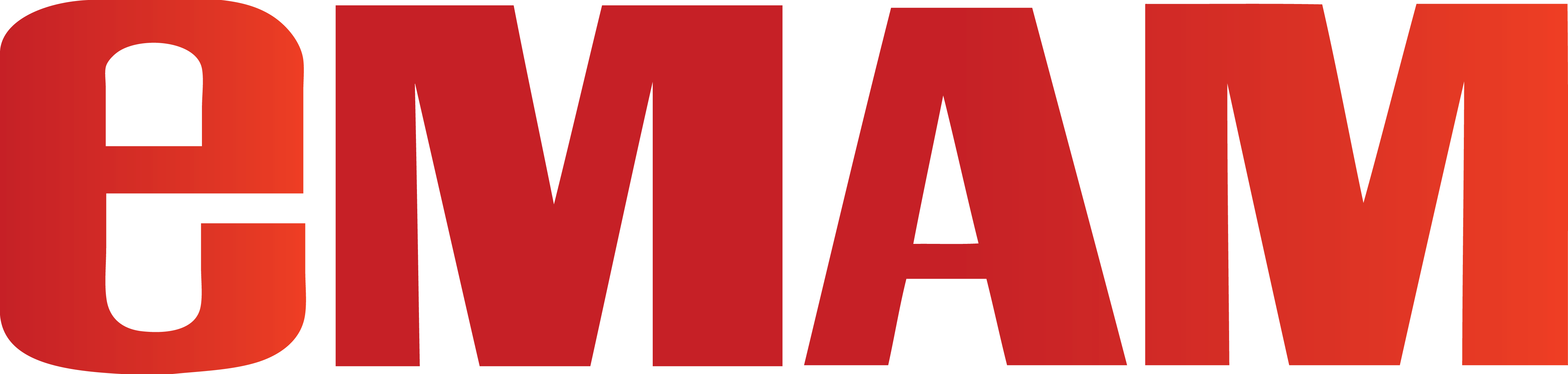 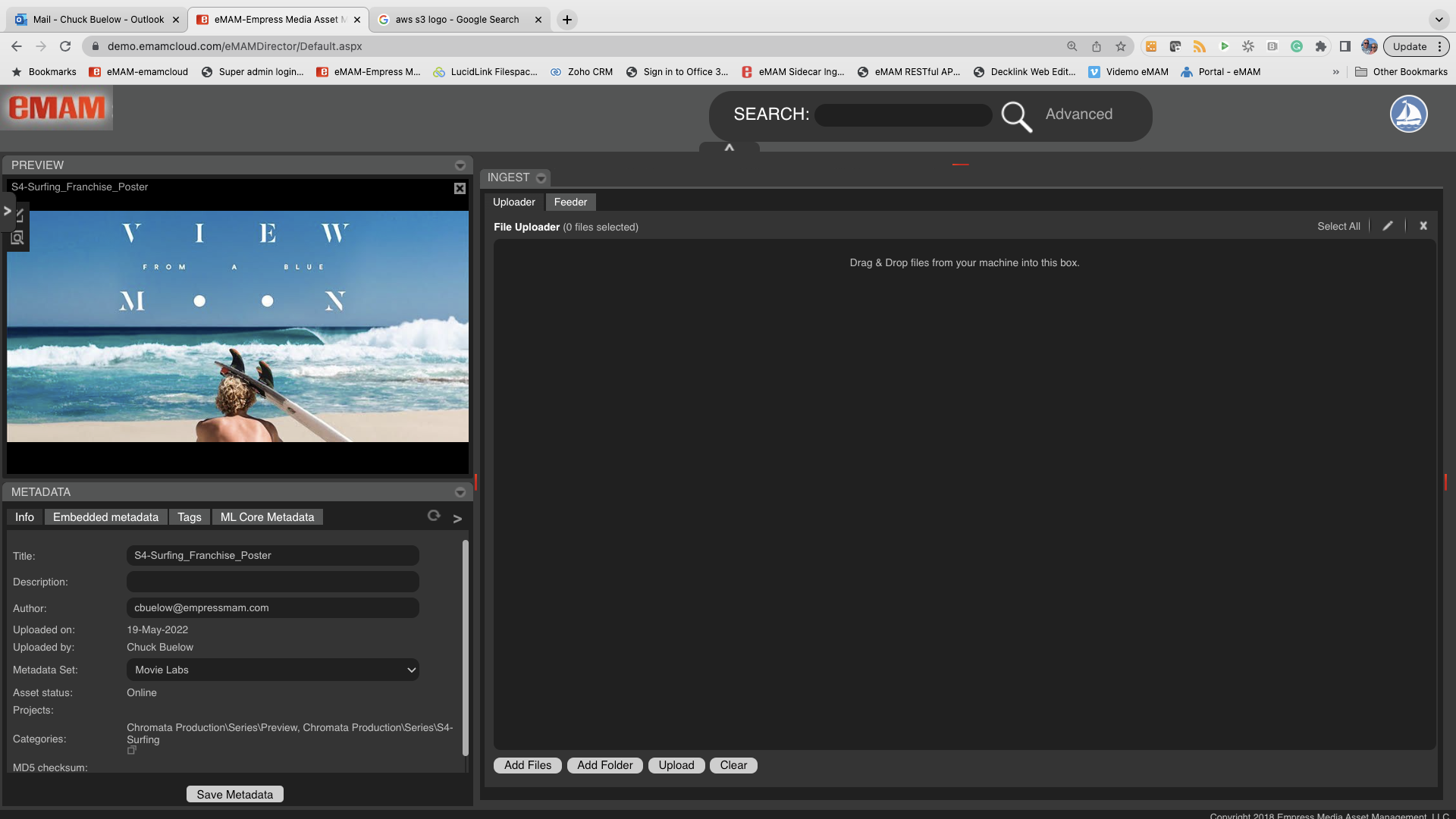 Ingesting all types of media
eMAM Supports, video, audio, images, graphics and other types of files
Add media through a web UI, or application
Use advanced methods like XML or API commands
3rd party transcoders are used to create proxies and thumbnails
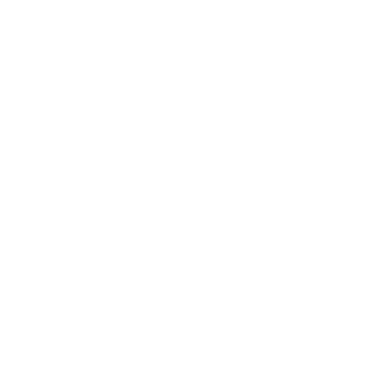 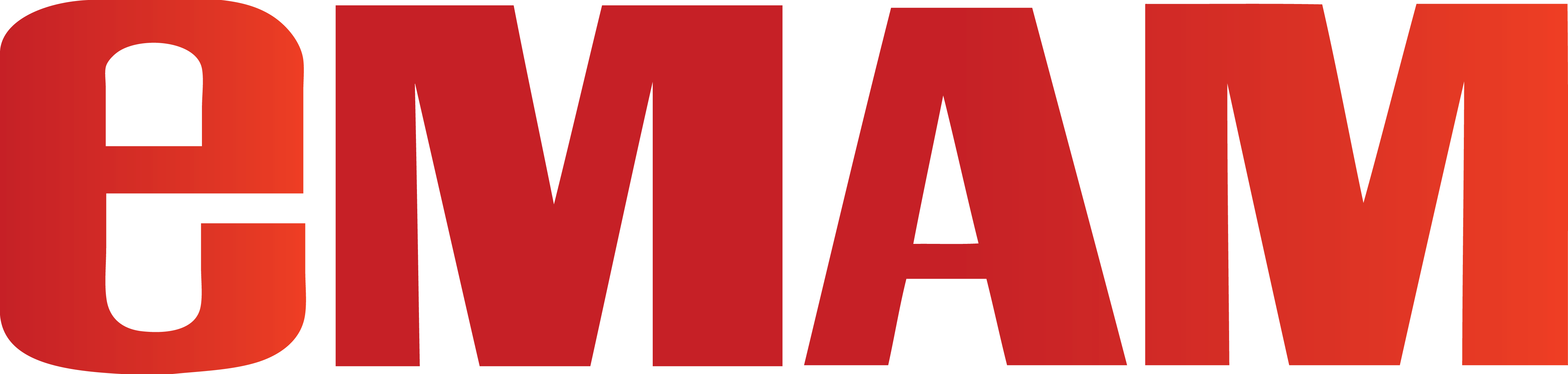 Tag Media
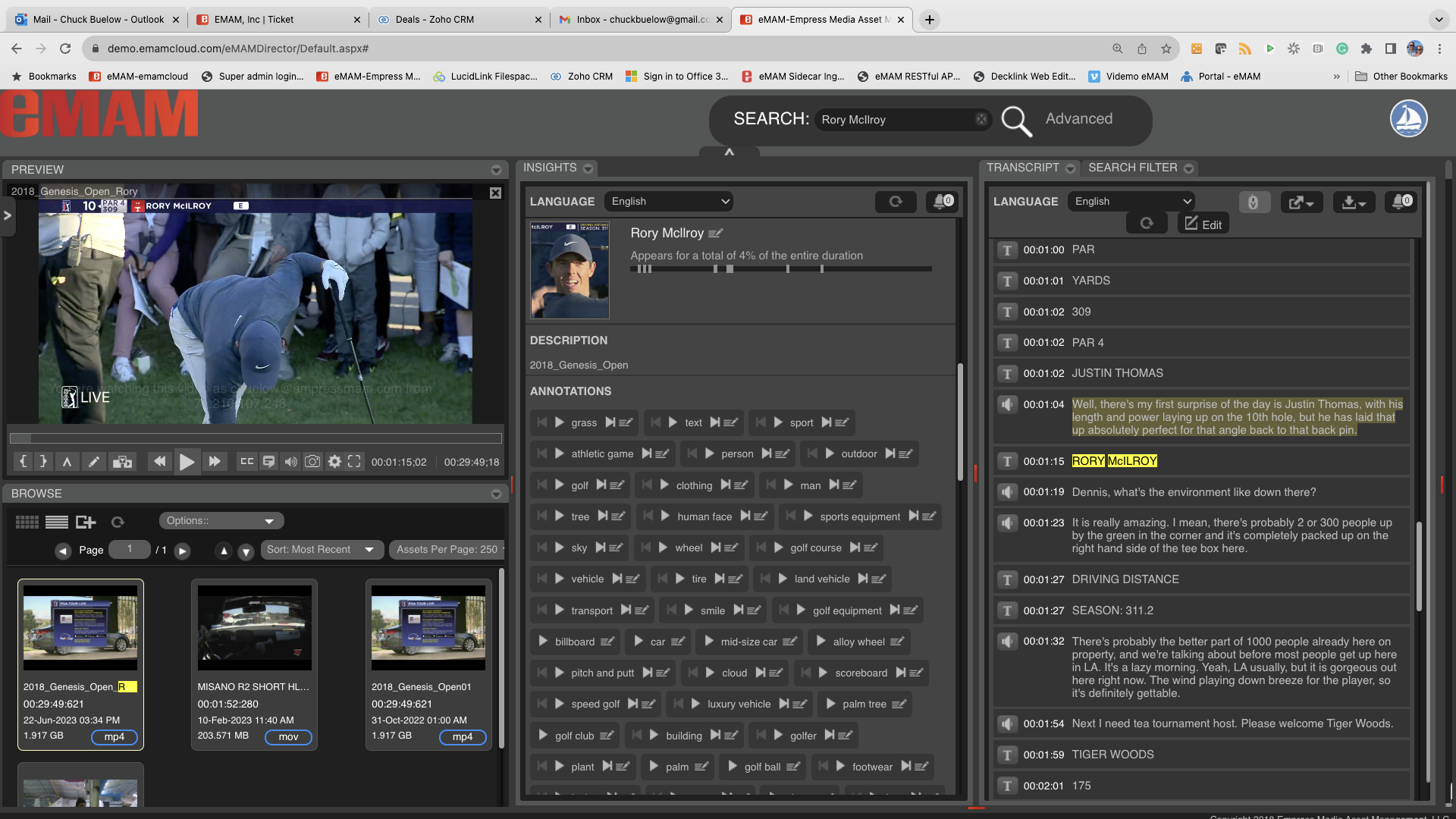 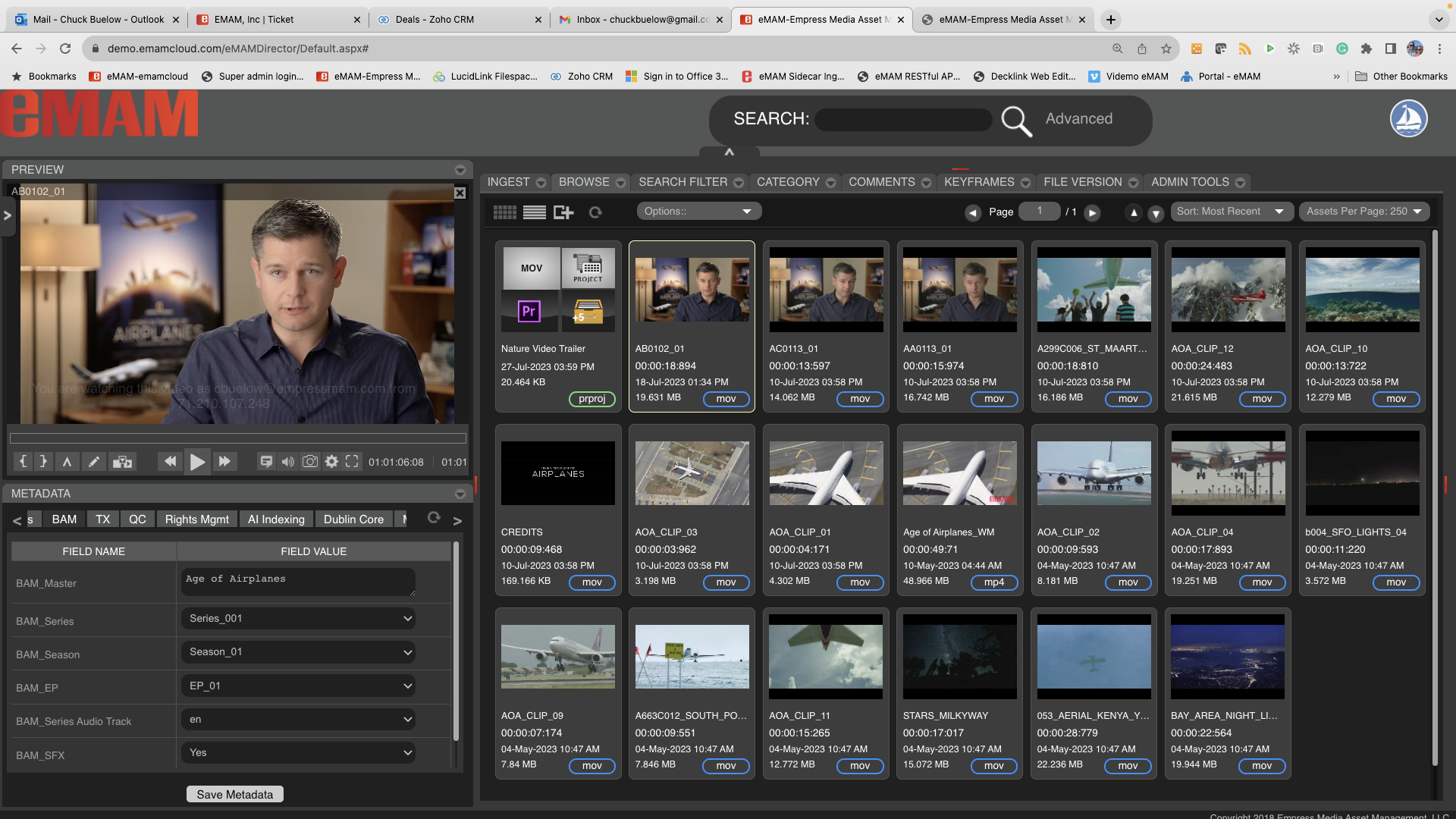 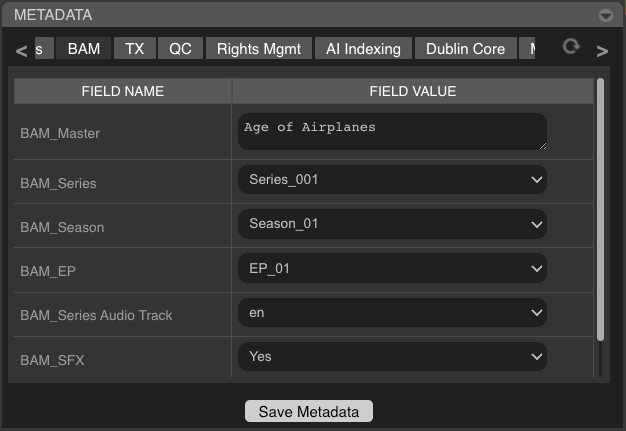 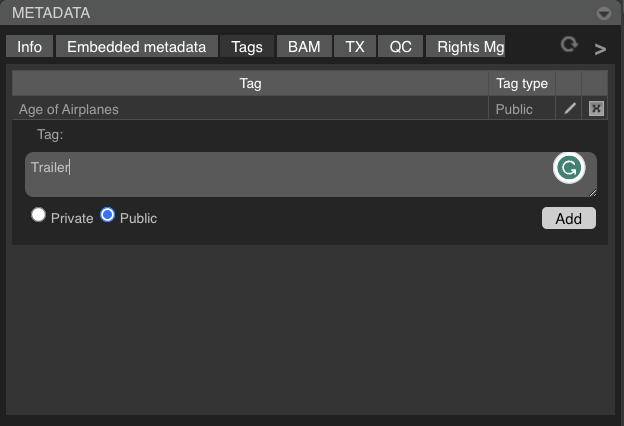 Metadata
Manual and Automated
Custom Metadata Fields
AI Tagging
Bulk updates internal and external
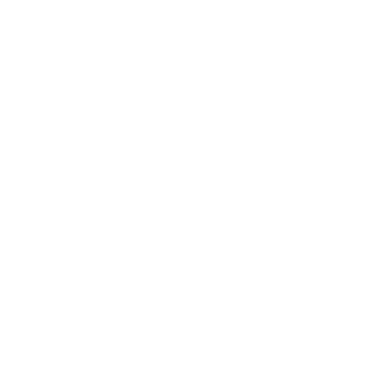 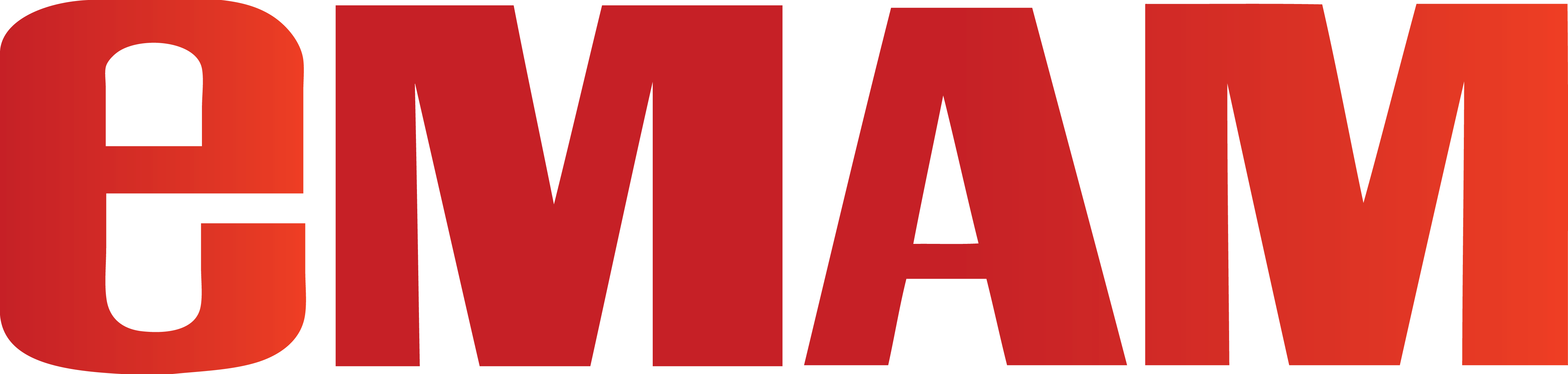 Tag Media
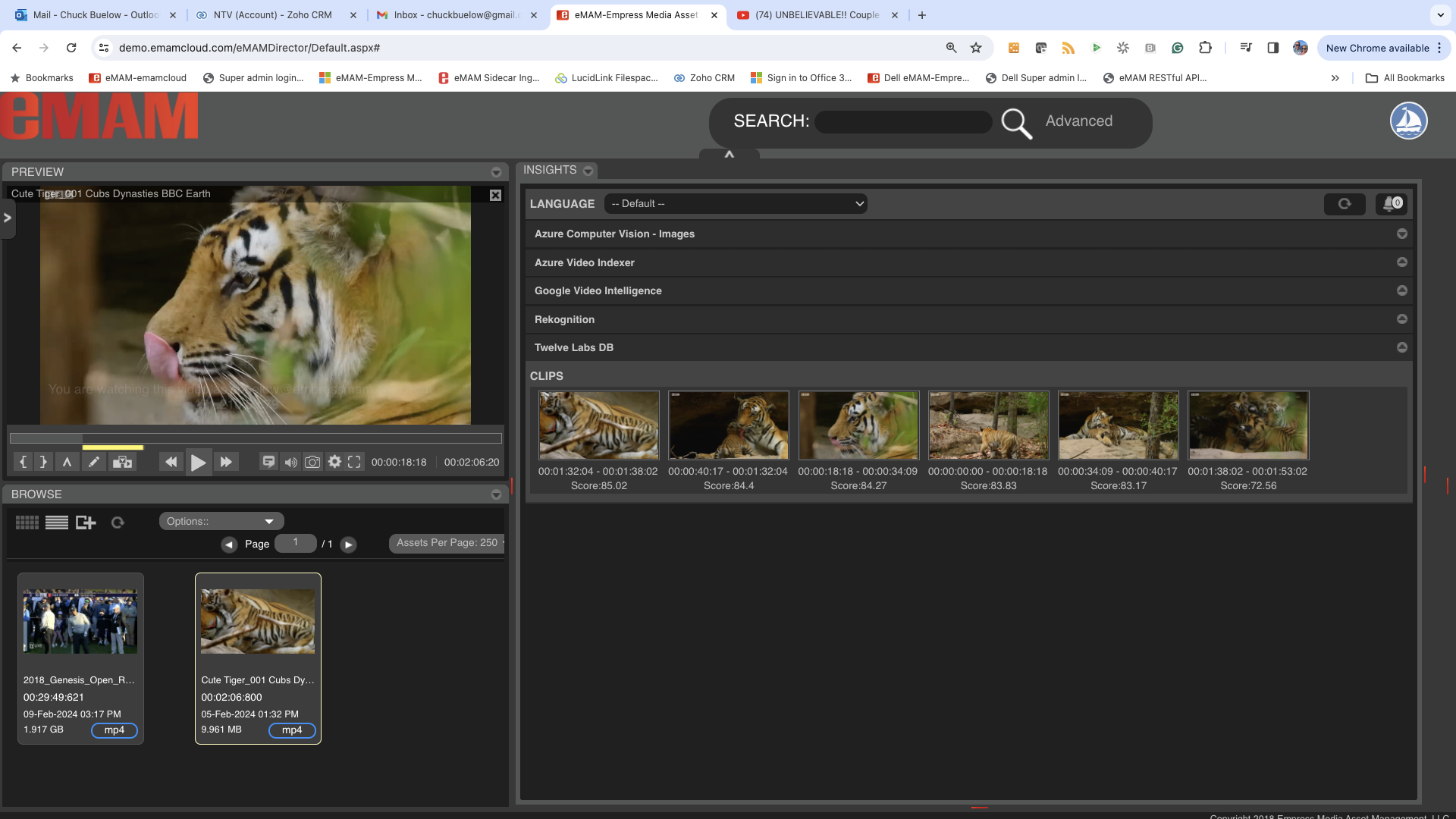 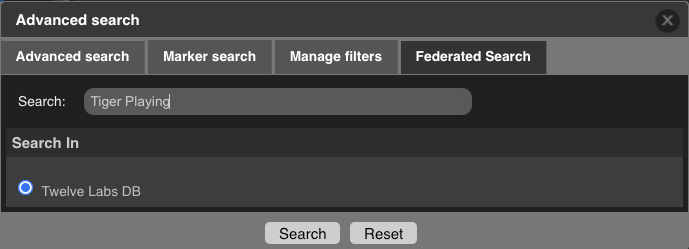 Metadata
Twelve Labs AI Tagging
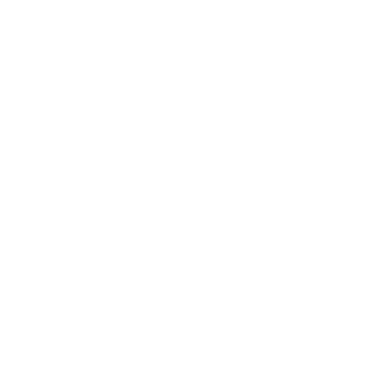 Log Media
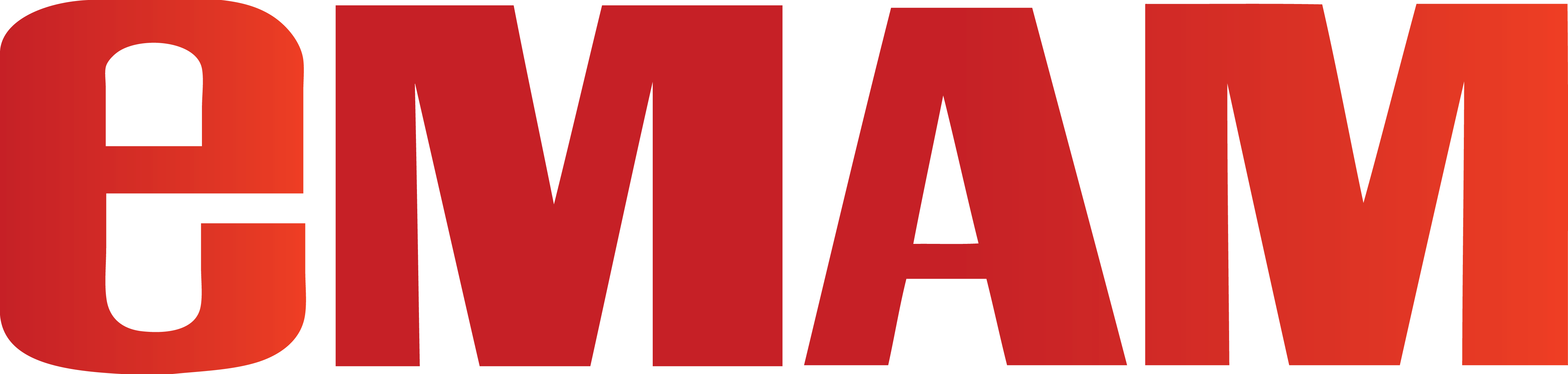 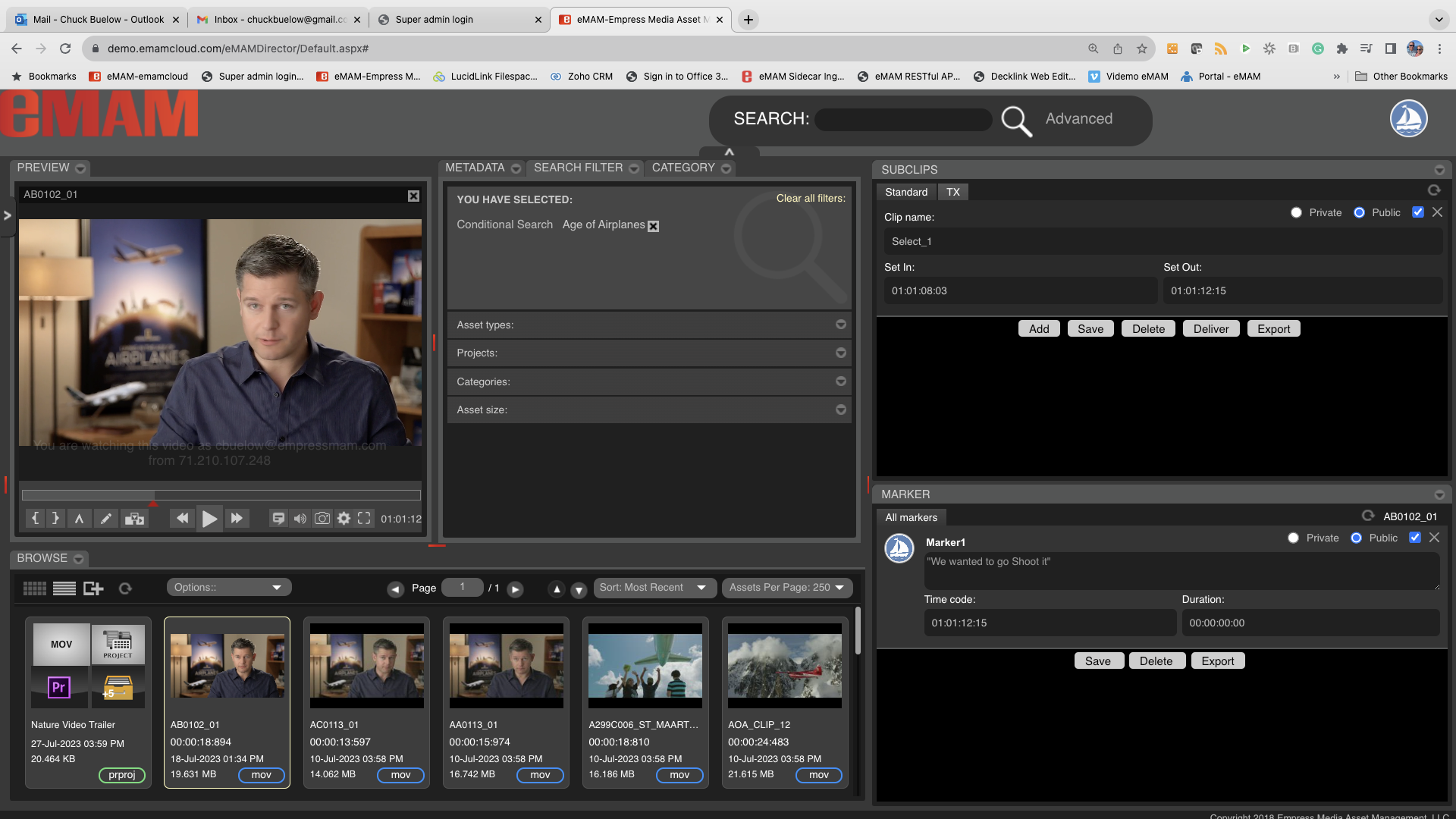 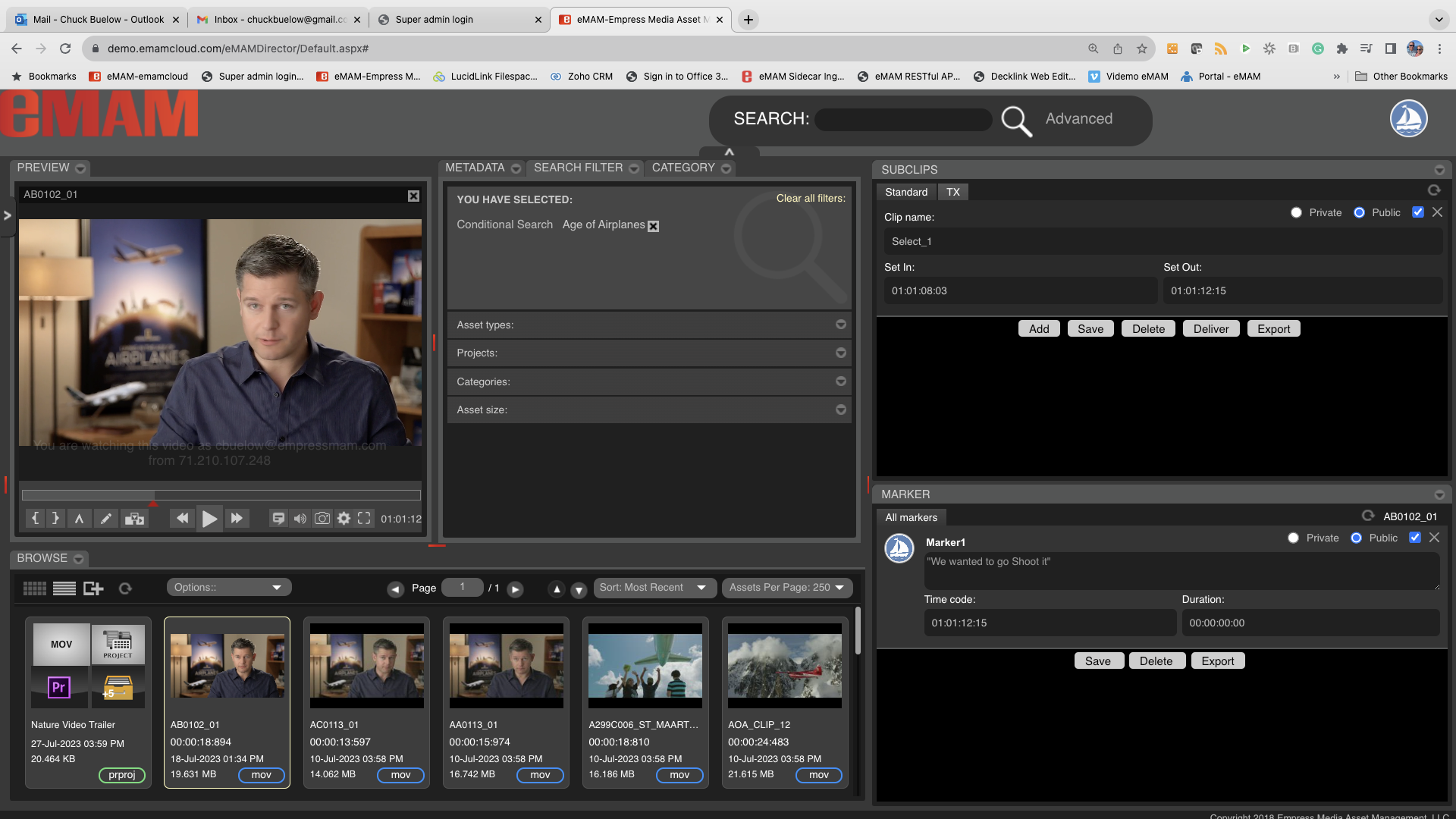 Logging media 
Log media live or after ingested
Unlimited public or private markers and sub clips
Save, edit, deliver and export markers and sub clips
Markers and sub clips transfer with media to NLE system
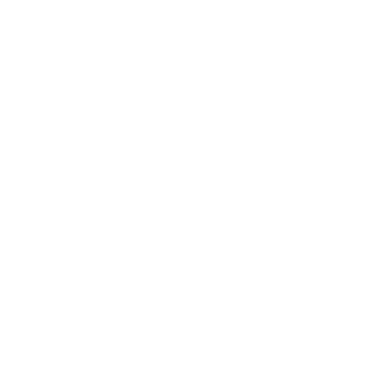 Log Media
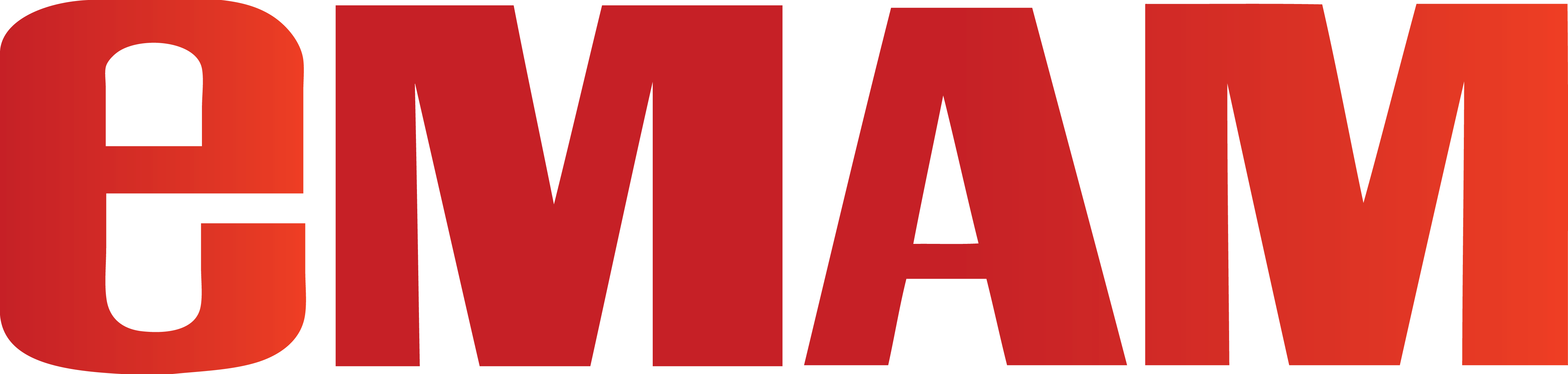 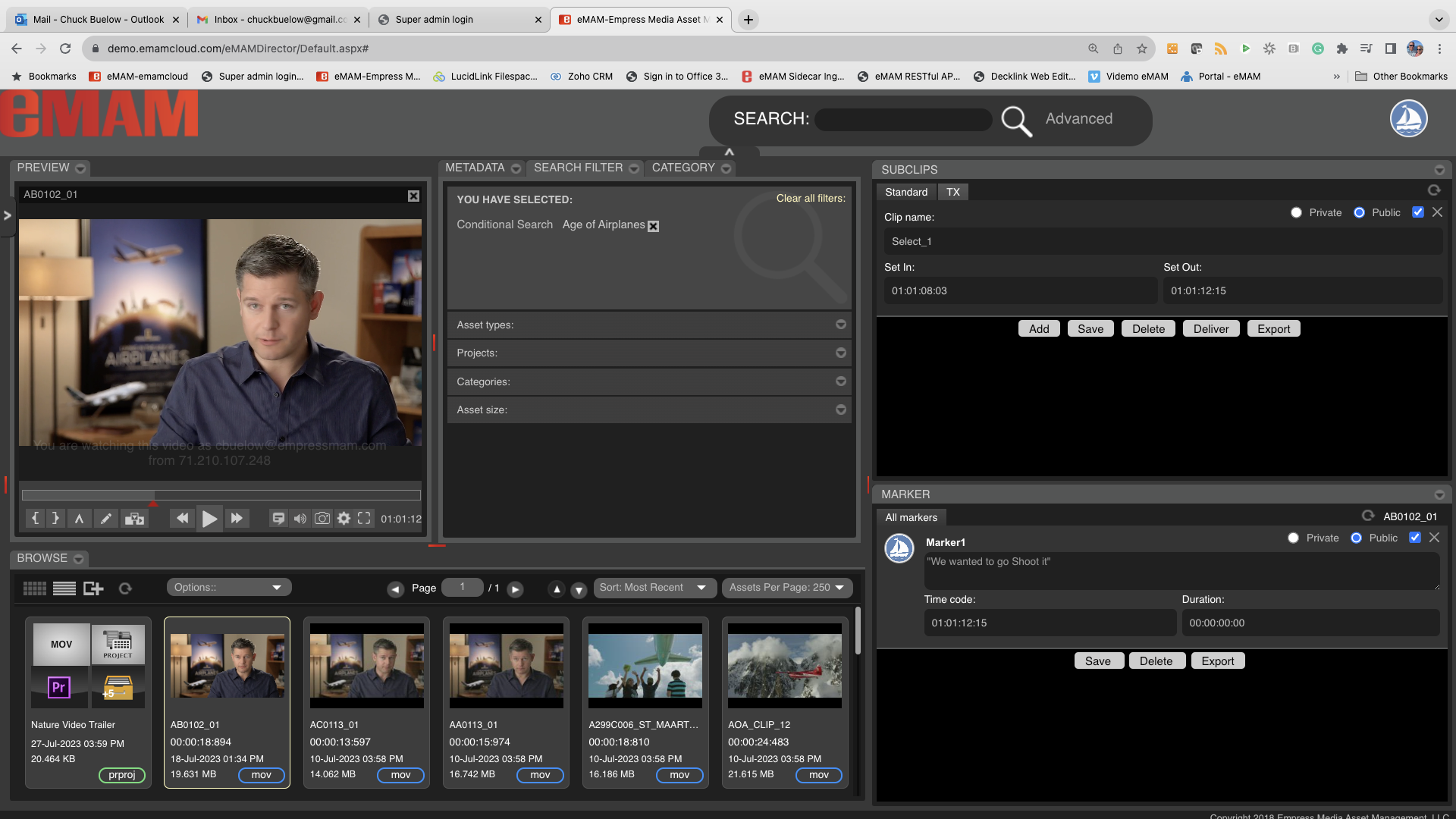 Logging media
Create sub clips and segments for automated playout
One-click select and preview of sub clips
JKL/IO/M keys supported in player 
Set prefix information for sub clips and segments
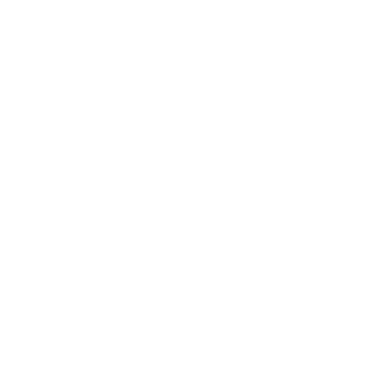 Log Media
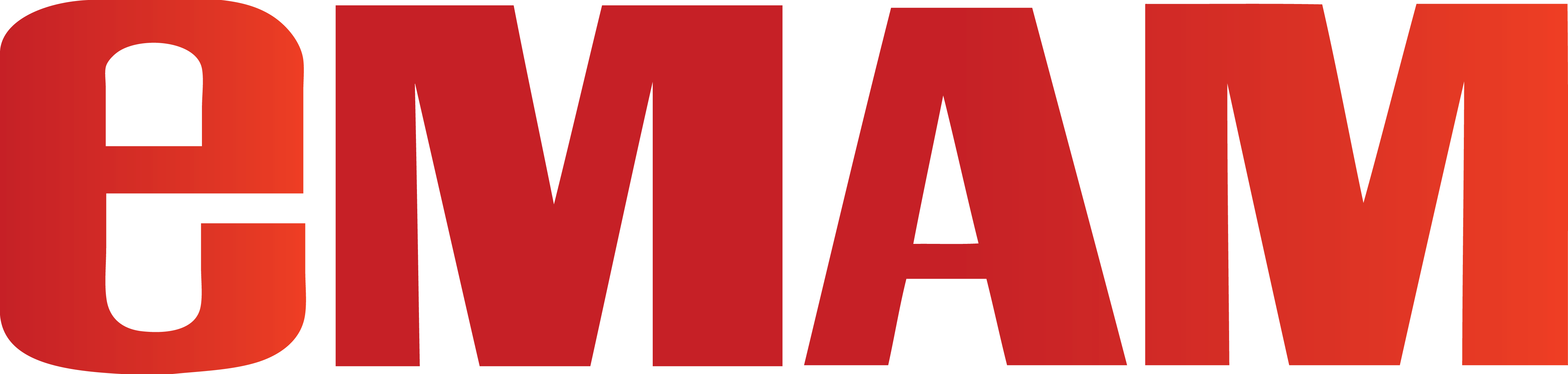 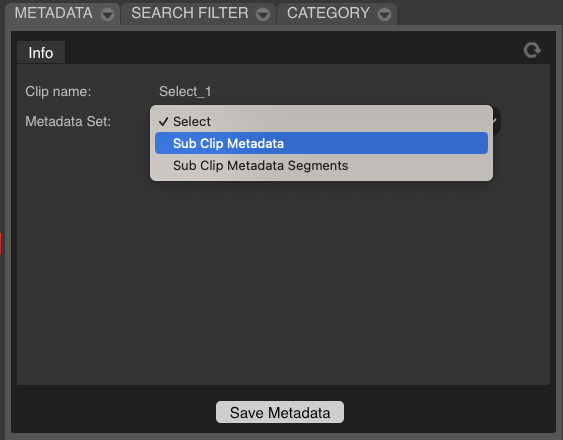 Logging media
Create marker and sub clip metadata sets, groups and fields
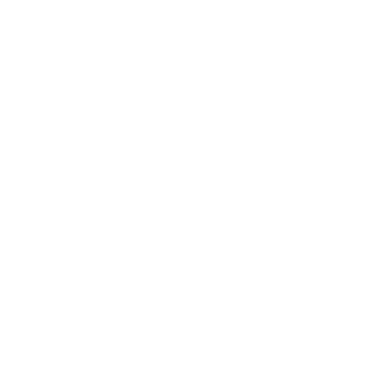 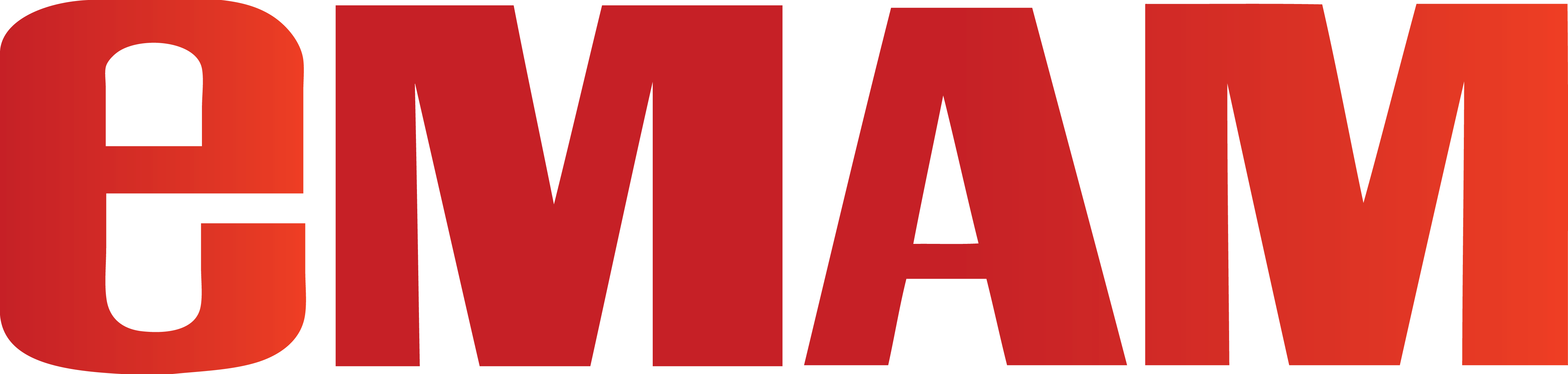 Simple & Advanced Search
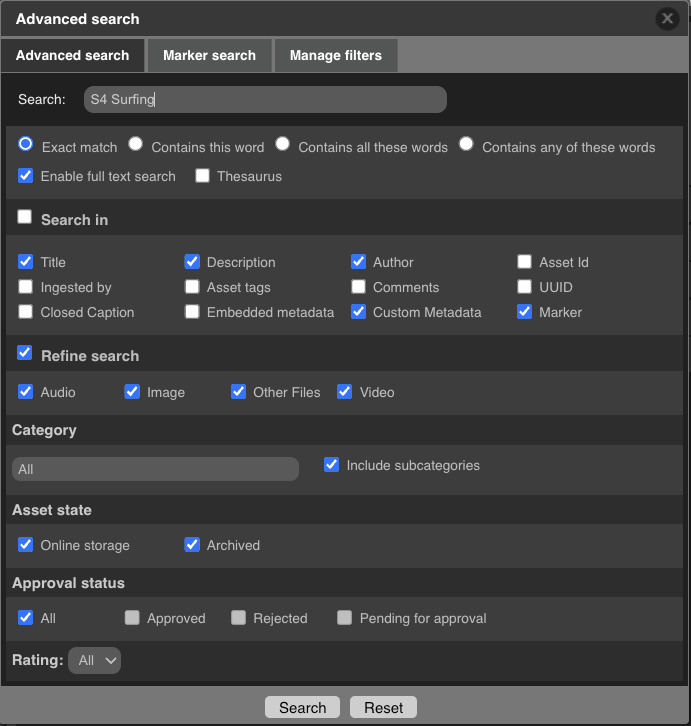 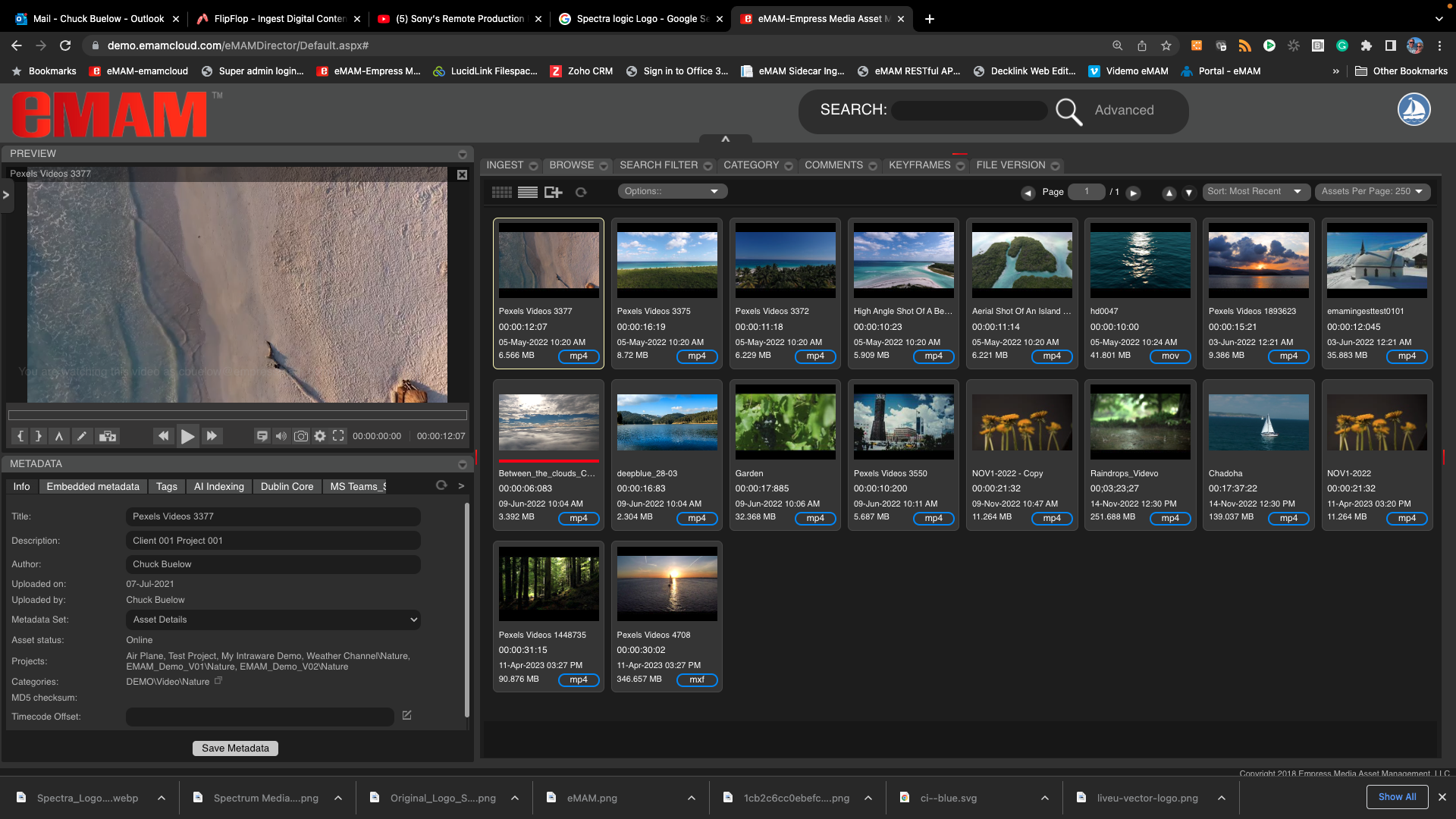 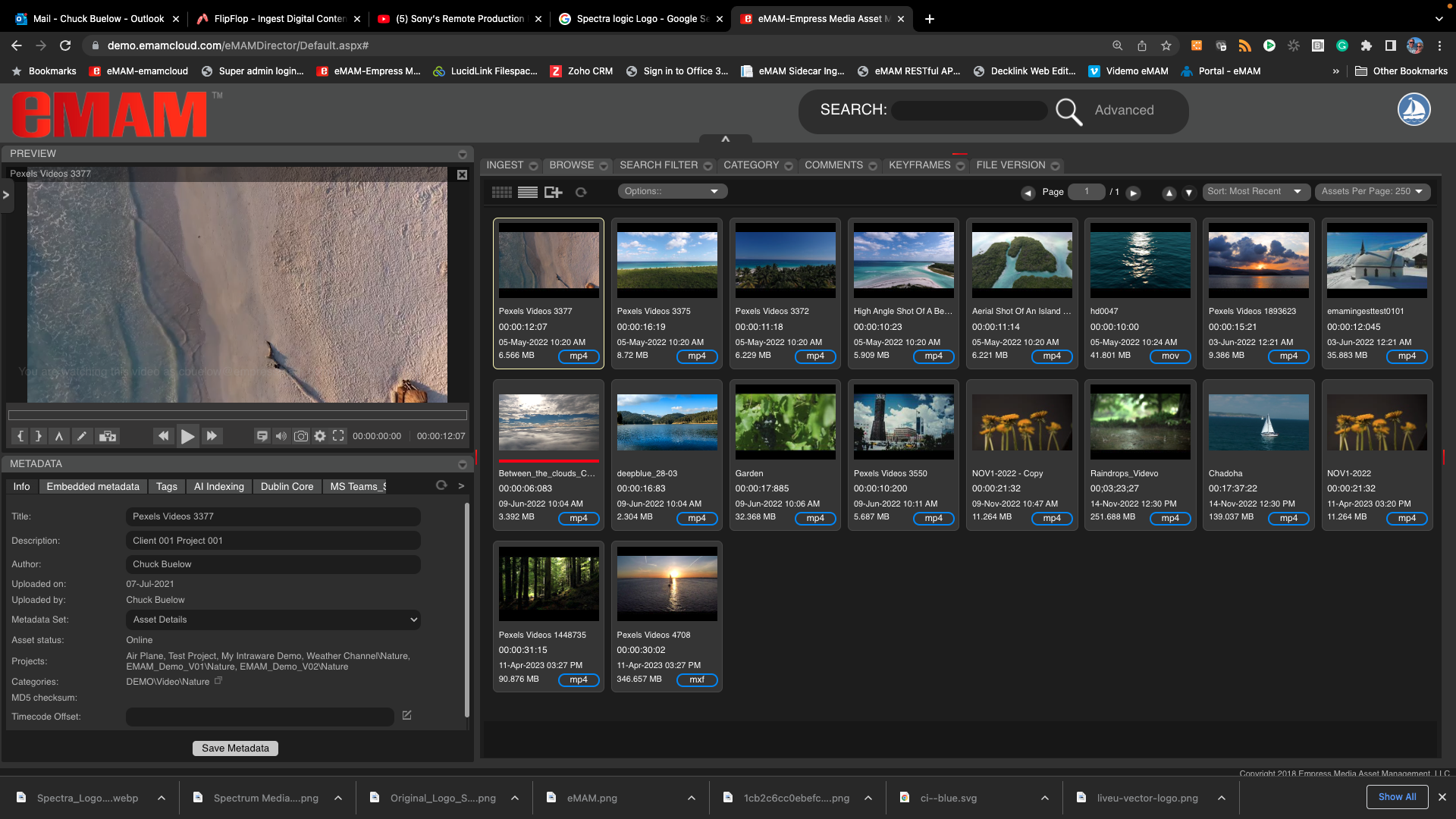 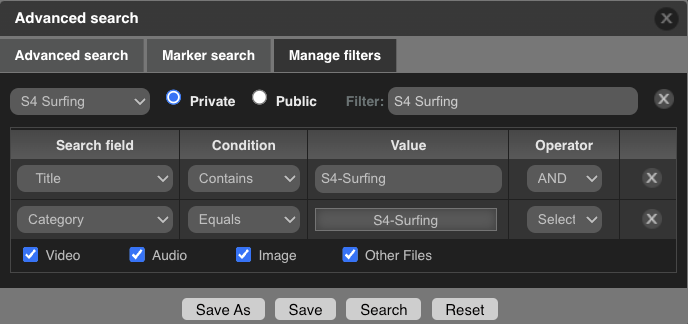 Search of word(s), phrases or assignments 
Simple search of one or more words
Advanced search on marker information or combined filtering
Search of category or project assignments
Save your searches
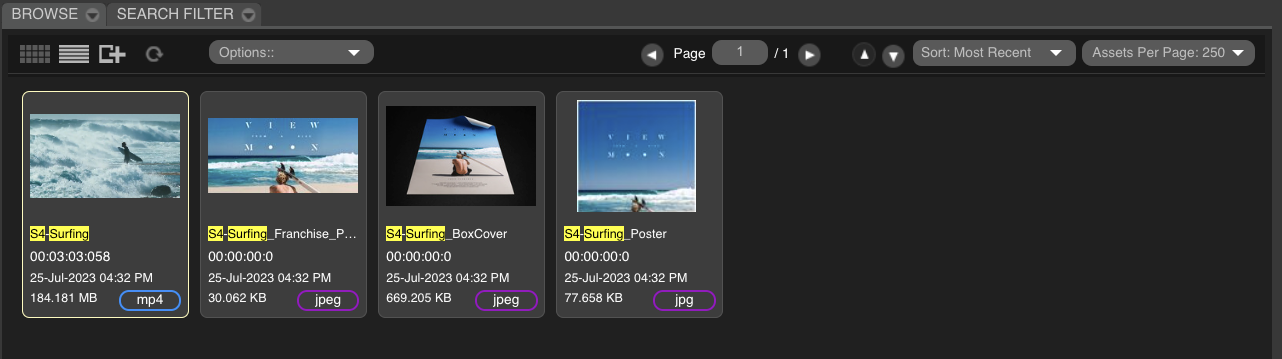 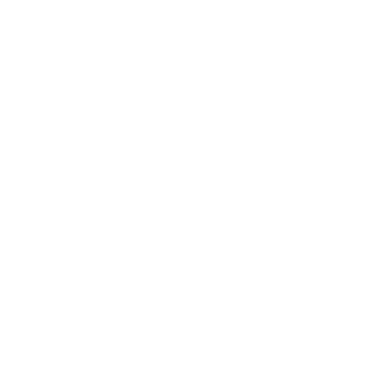 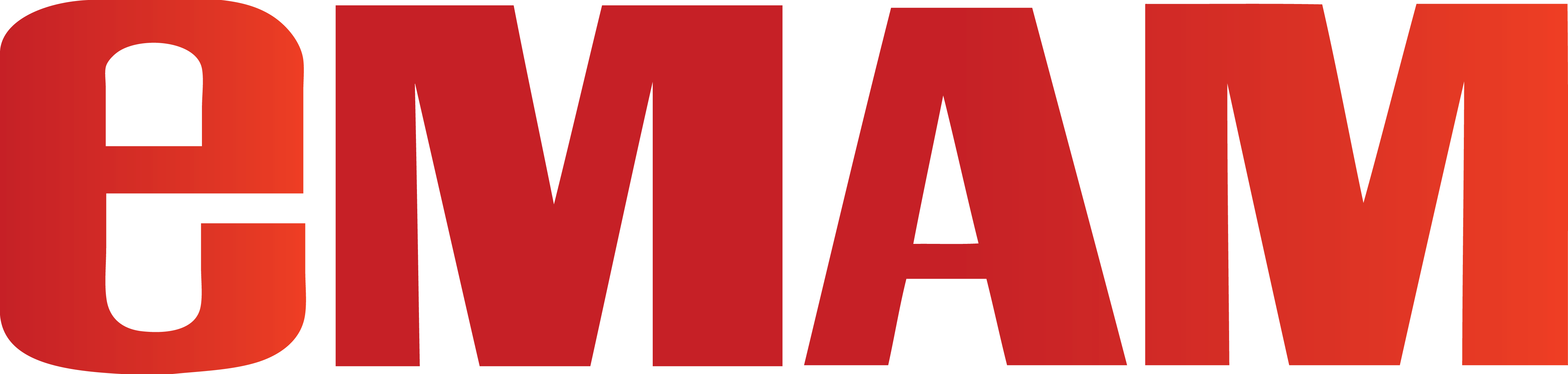 Rough Cut Editing
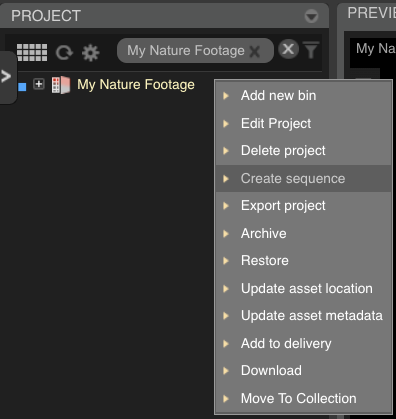 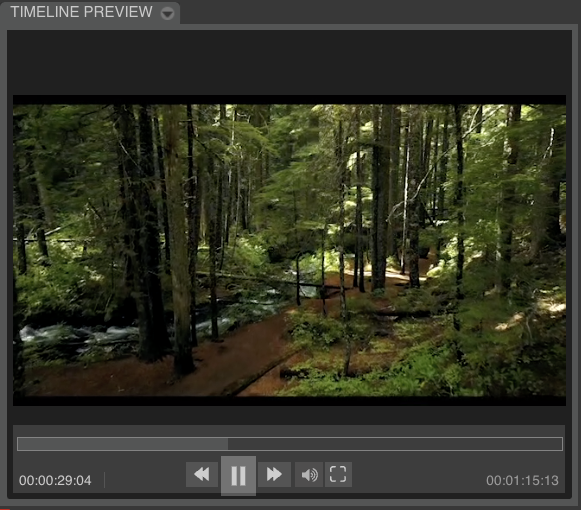 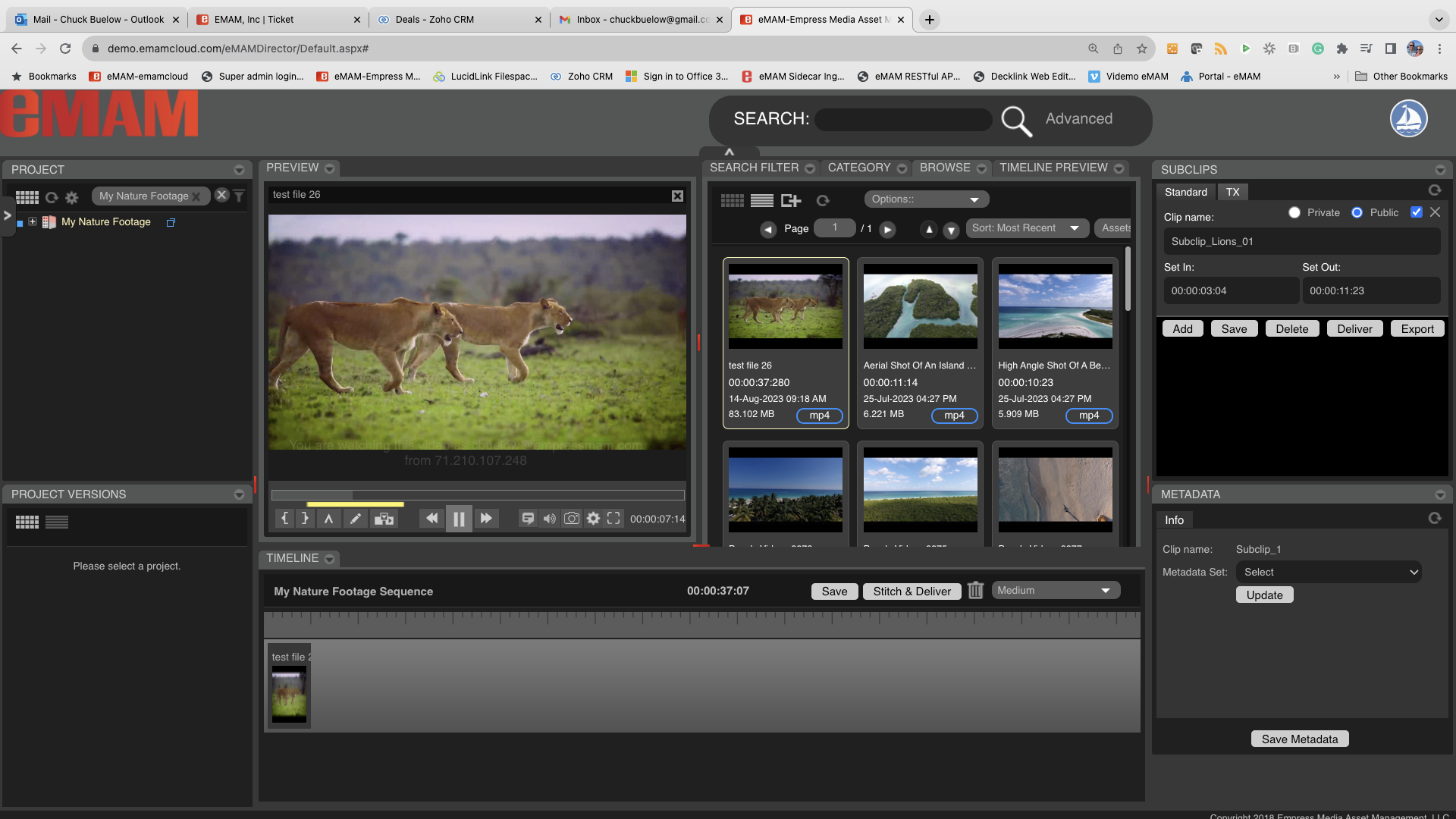 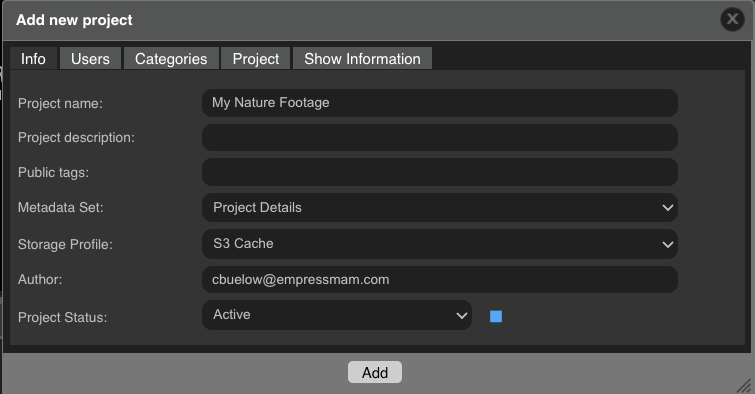 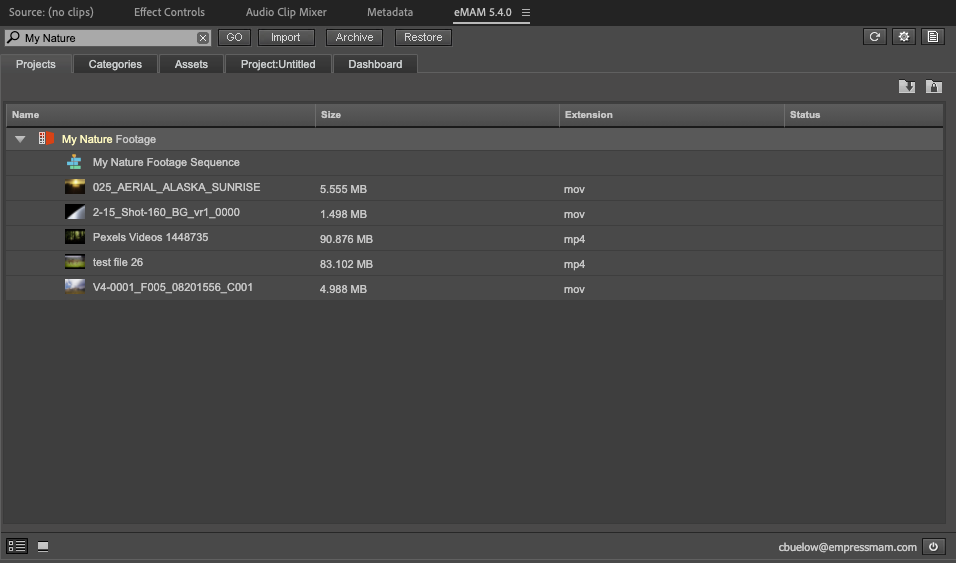 Rough-Cut Edit inside eMAM
Create eMAM project
Add single track sequence
Add full and sub clips to timeline
Preview and share sequence
Import into Adobe Premiere Pro
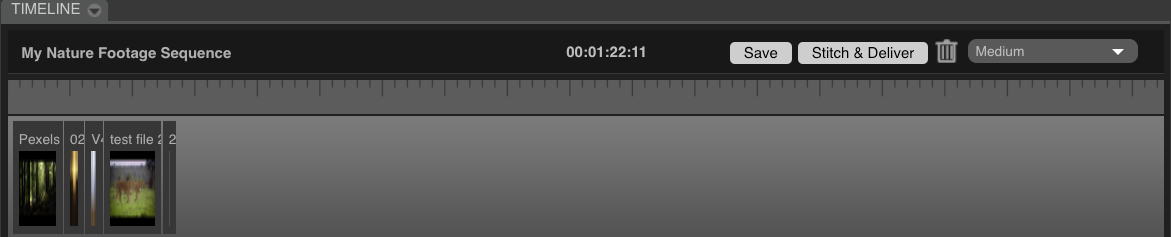 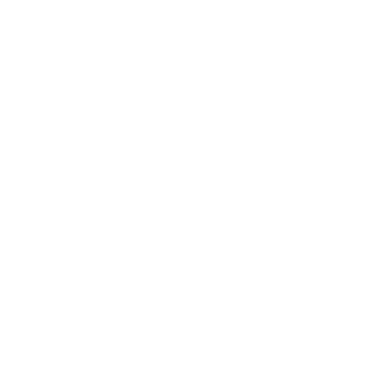 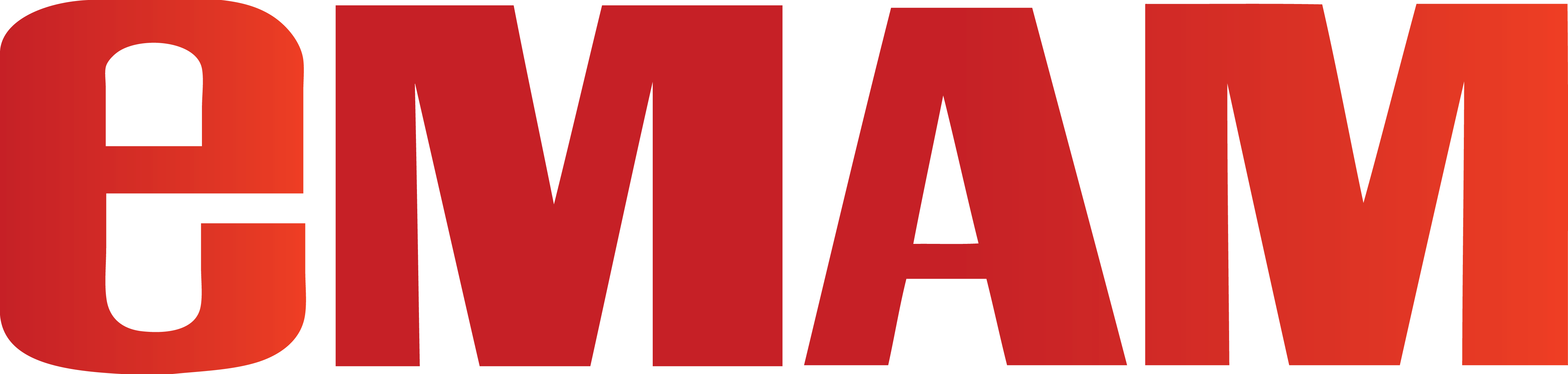 Advanced Production
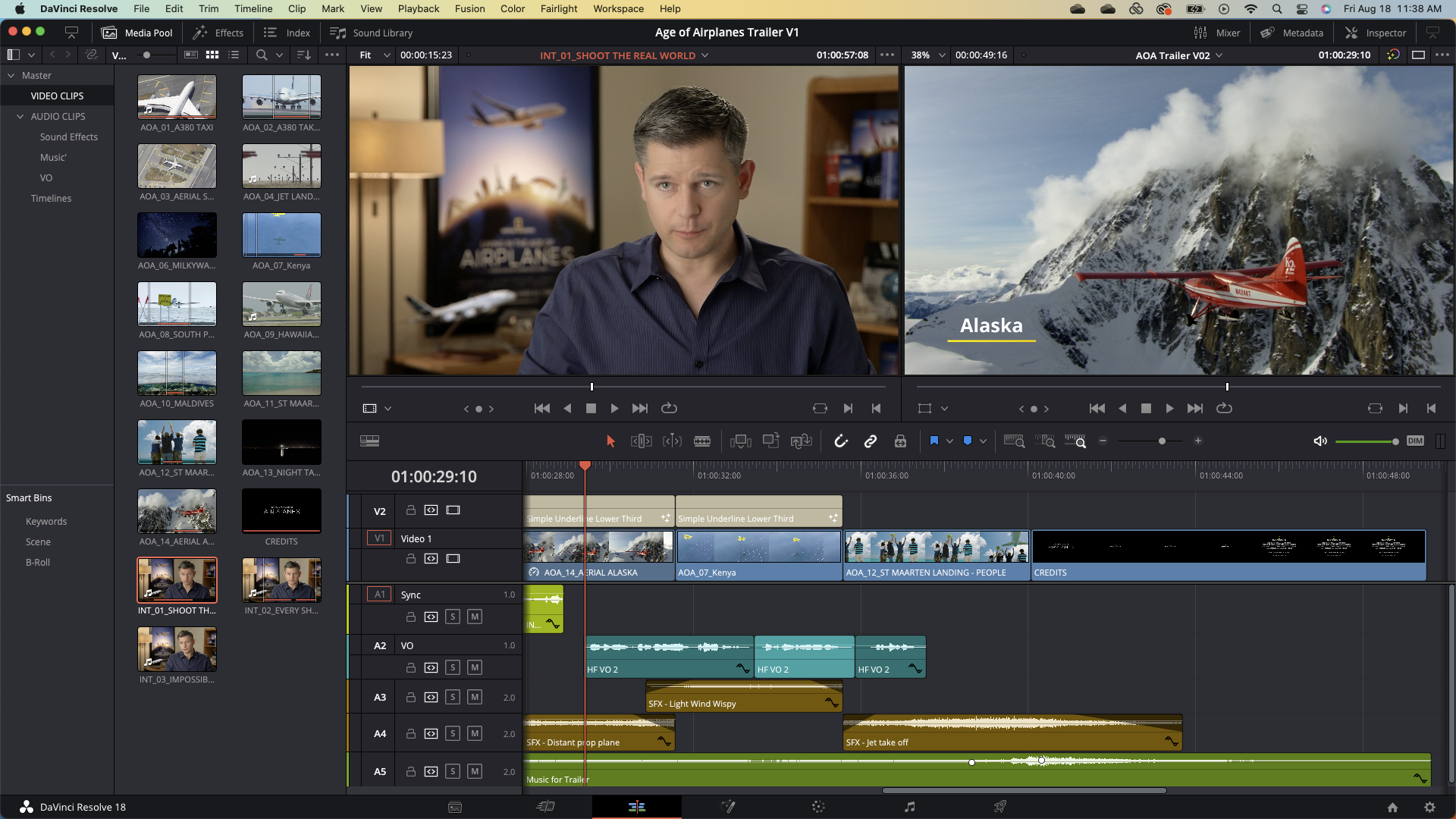 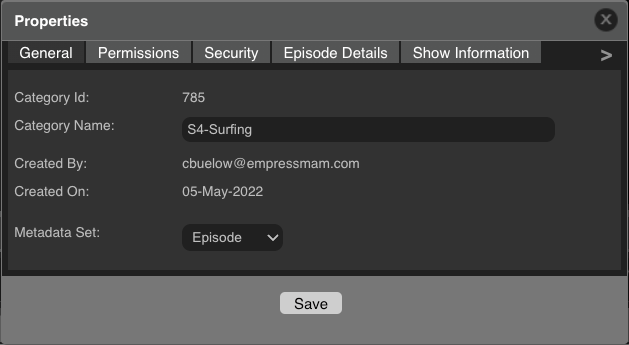 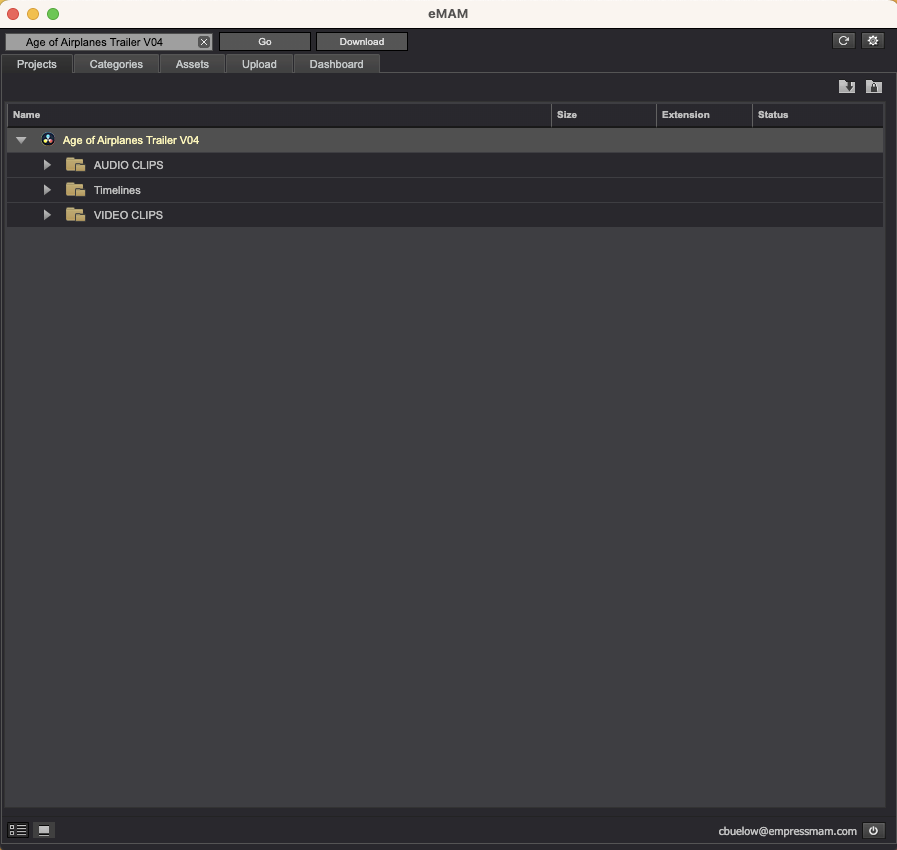 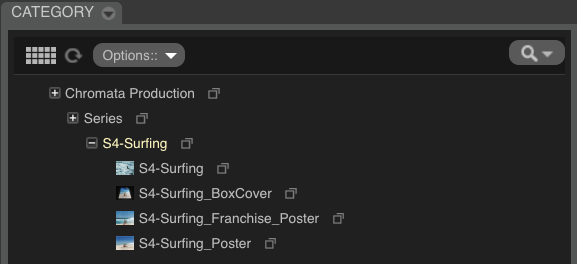 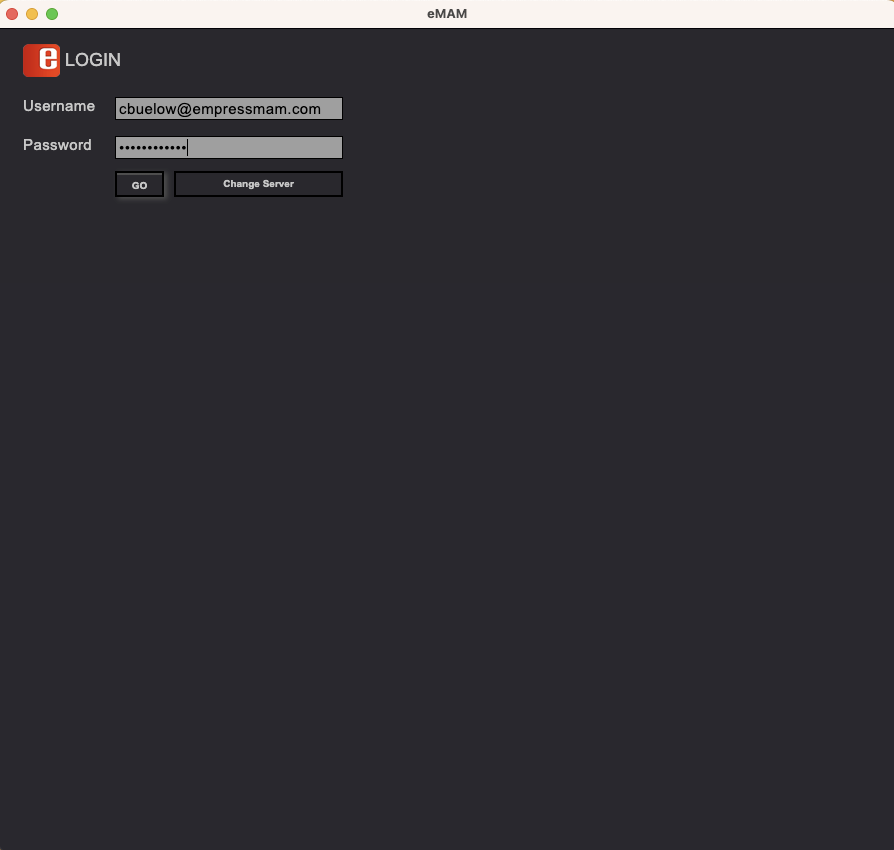 Video Production using eMAM
Centralize media inside eMAM
Assign media to projects and categories
Assign permissions to media 
Import media, categories into DaVinci Resolve, Adobe Creative suite
Export to eMAM to manage projects
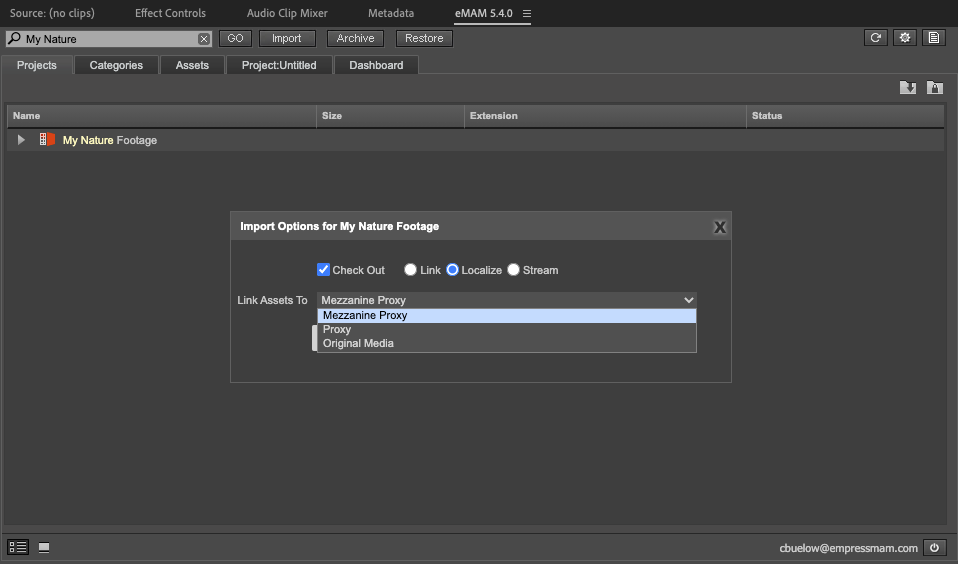 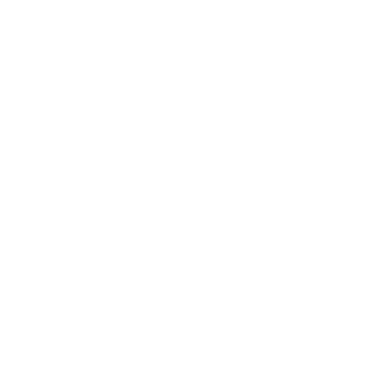 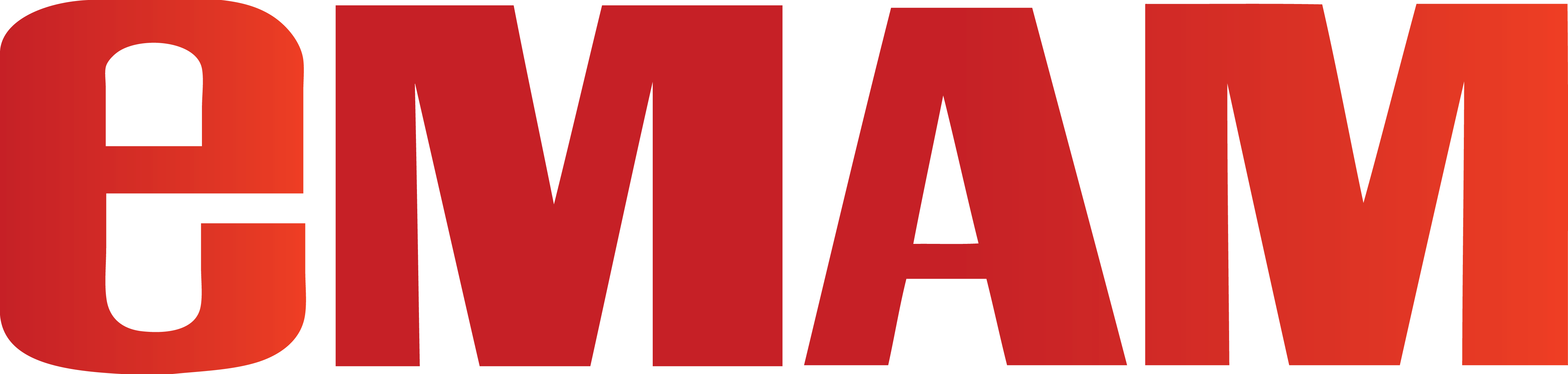 Share and Deliver
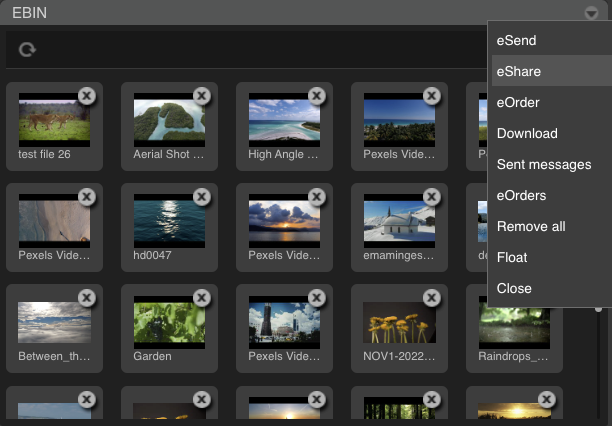 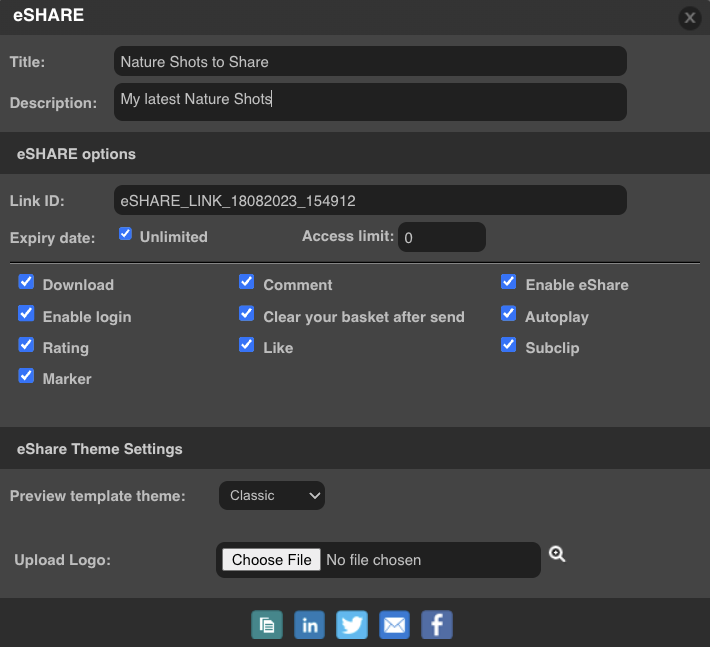 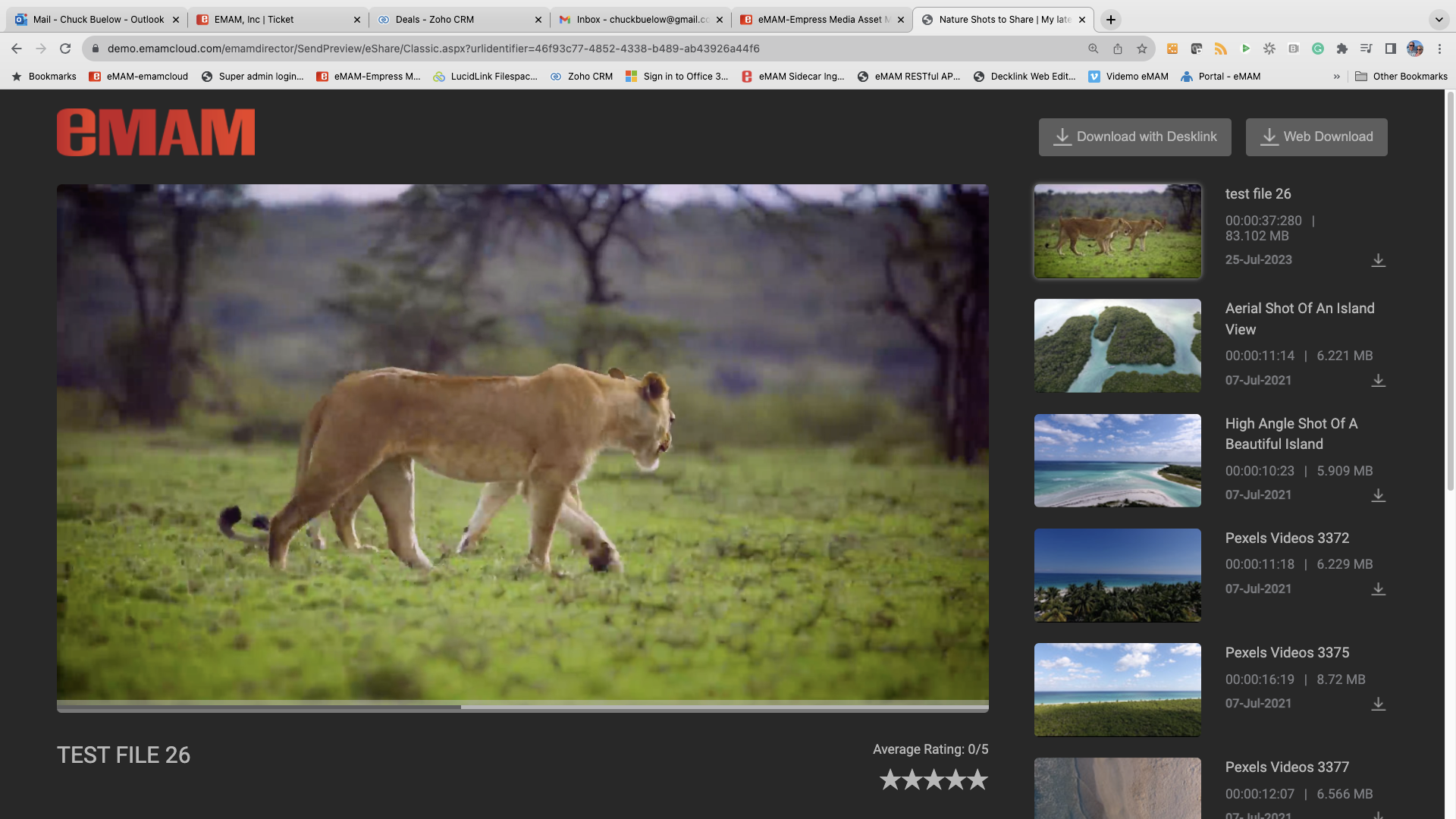 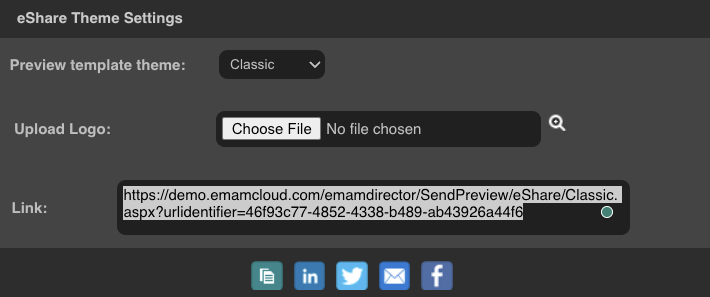 Share & Deliver media with eMAM
Search and collect media to share
Use eBIN tools to share media
Select user options
Create link to end in email and view in local browser
Create delivery packages for social media, broadcast and VOD
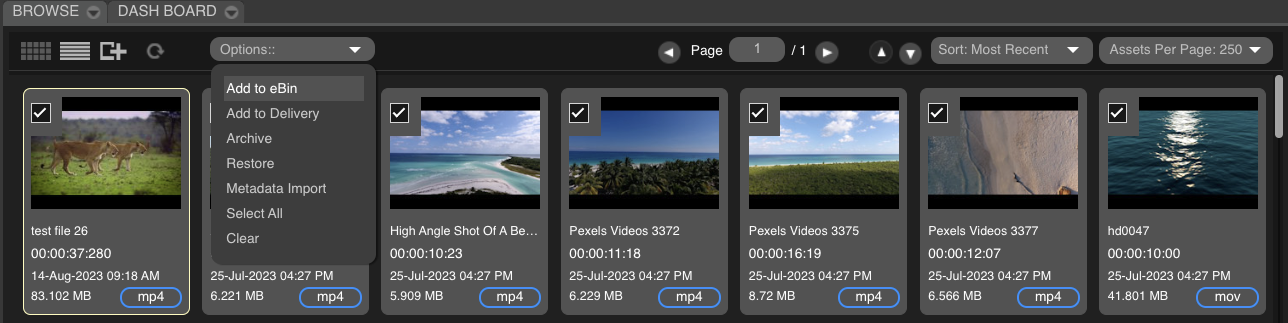 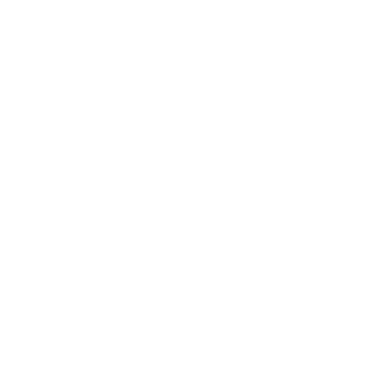 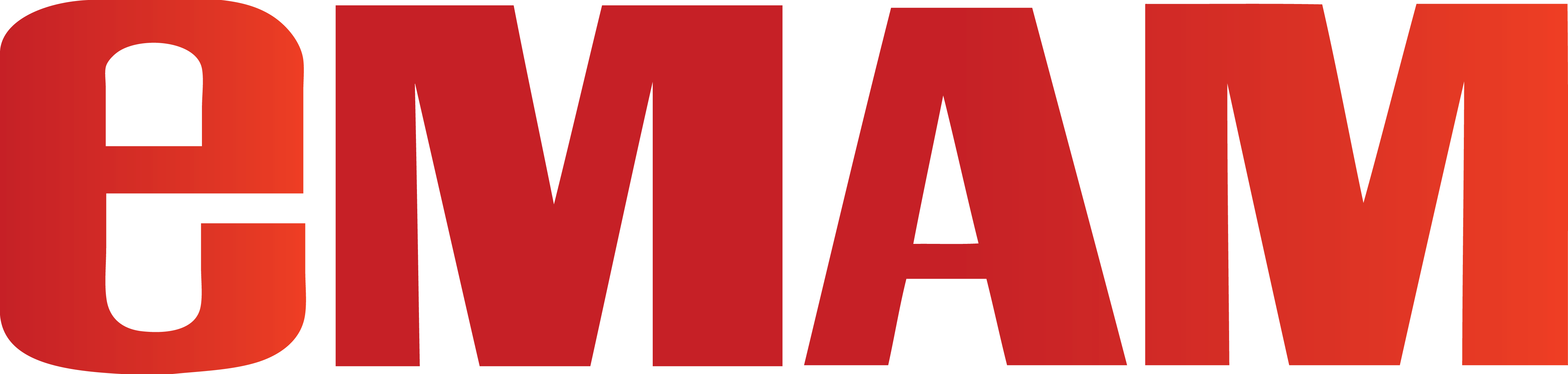 Archive
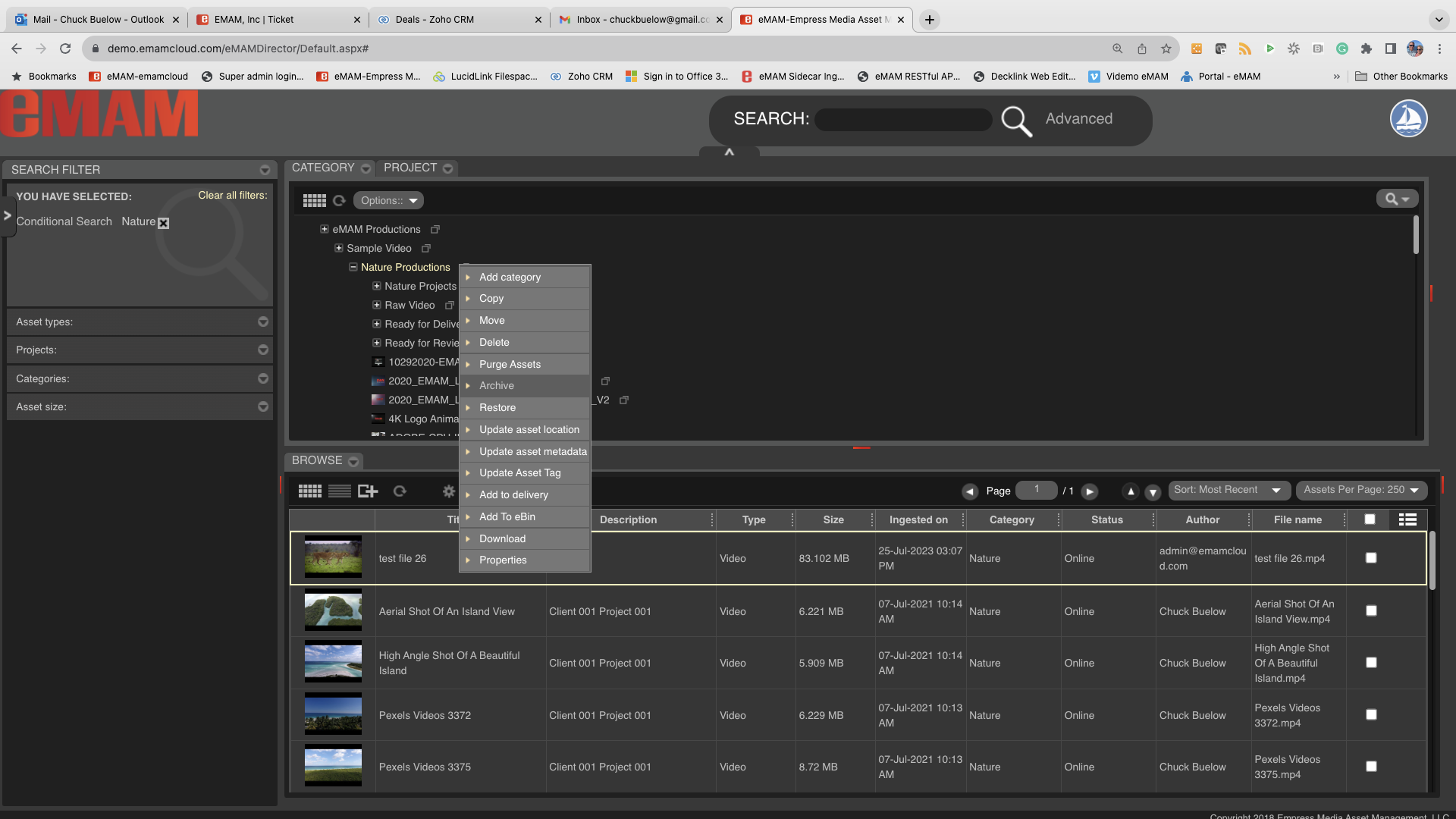 Archive Media and Projects
Select items to archive by individual assets, categories or projects
Select the archive location; LTO, Spinning Disk or Cloud
Archive in one or more locations
Partial restore on supported archive platforms
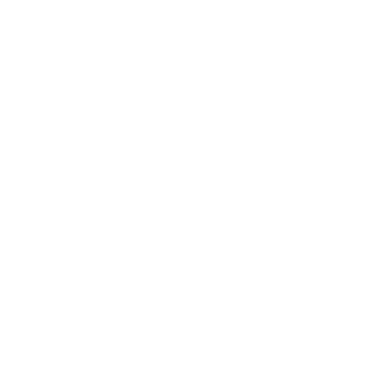 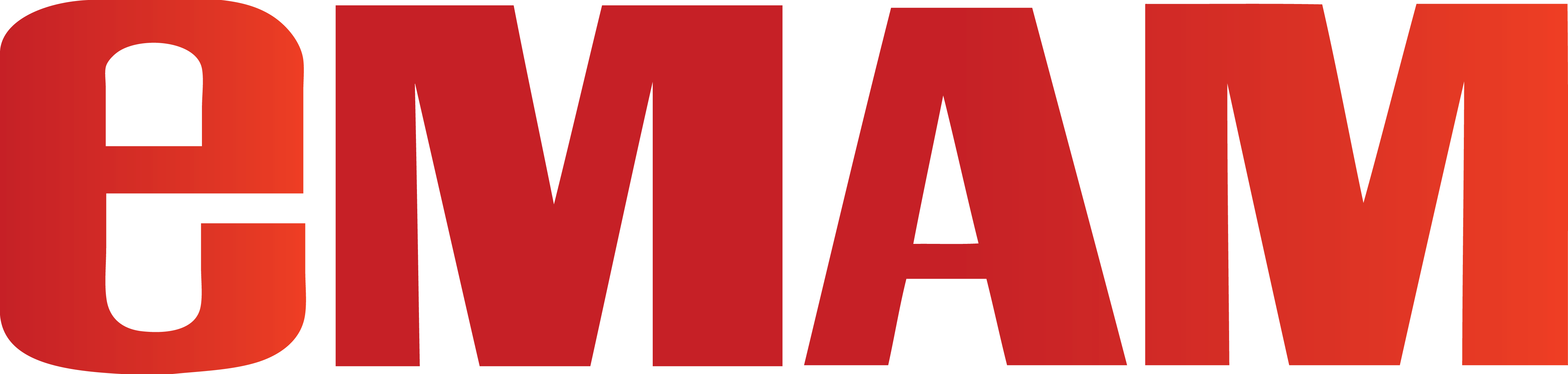 Advanced Workflows
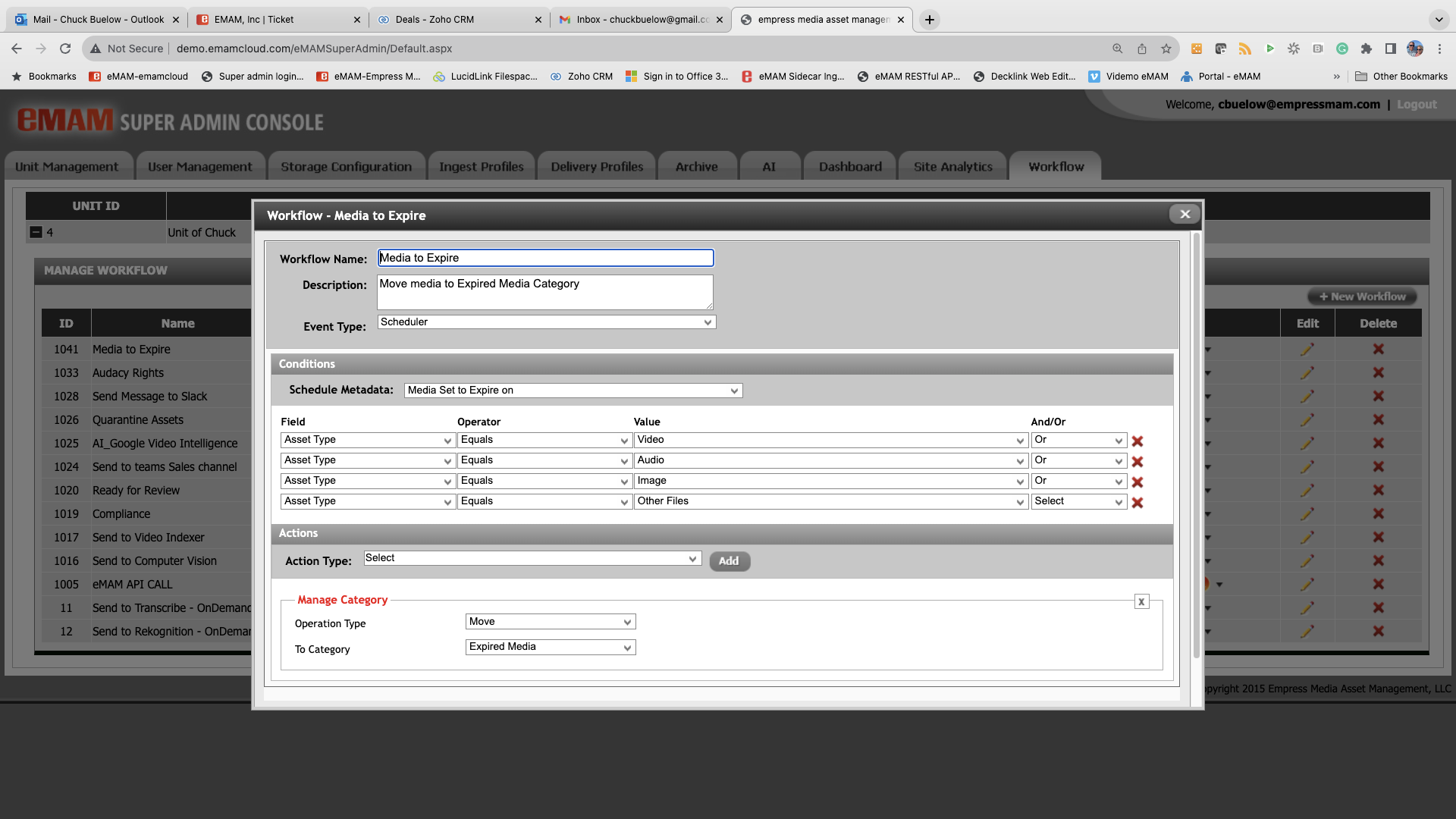 Custom Automated Workflows
Menu driven workflows for simple and advanced workflows
Based on Event, Conditions & actions
Events: Ingest, Metadata Change, Scheduled Date, Asset Info change, Button, & cloud update
Conditions: Status, custom Metadata, Dates Reached, Button Selects..
Actions: Delivery, Archive, Metadata Change, Notify, Purge, Manage Category  & Project, AI Index, Proxy Creation
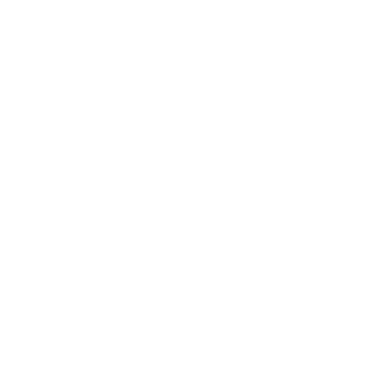 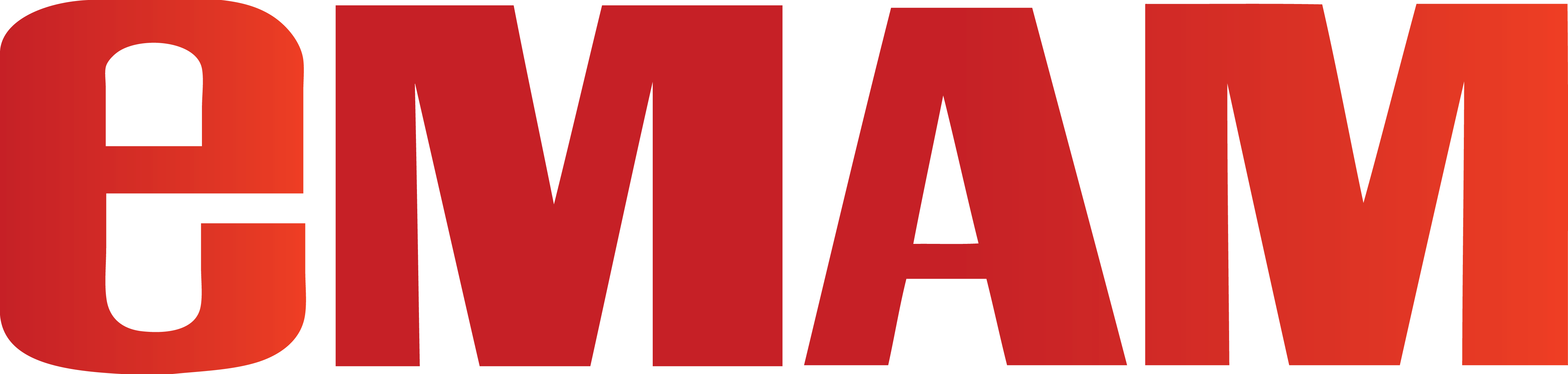 Bundles
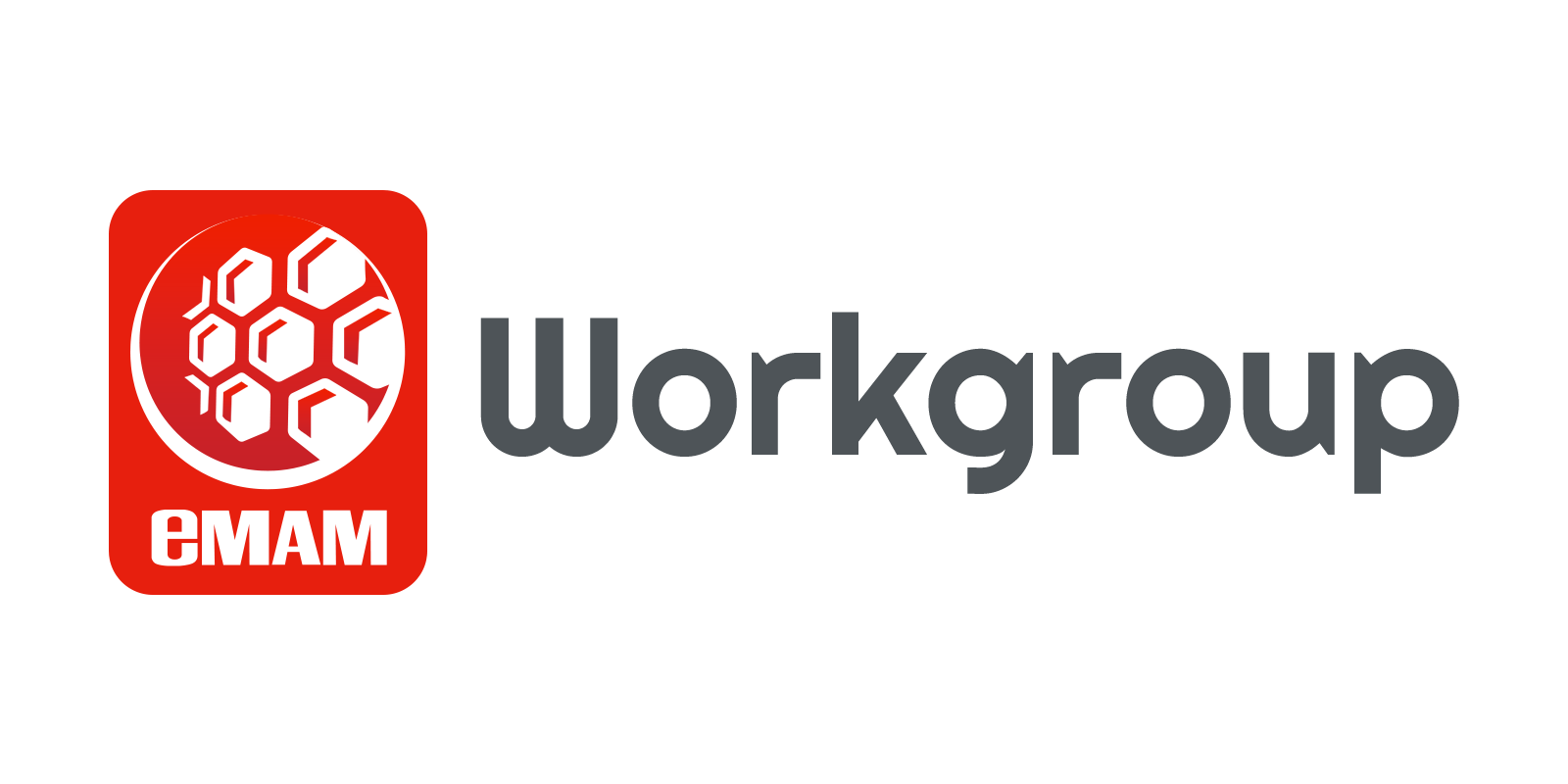 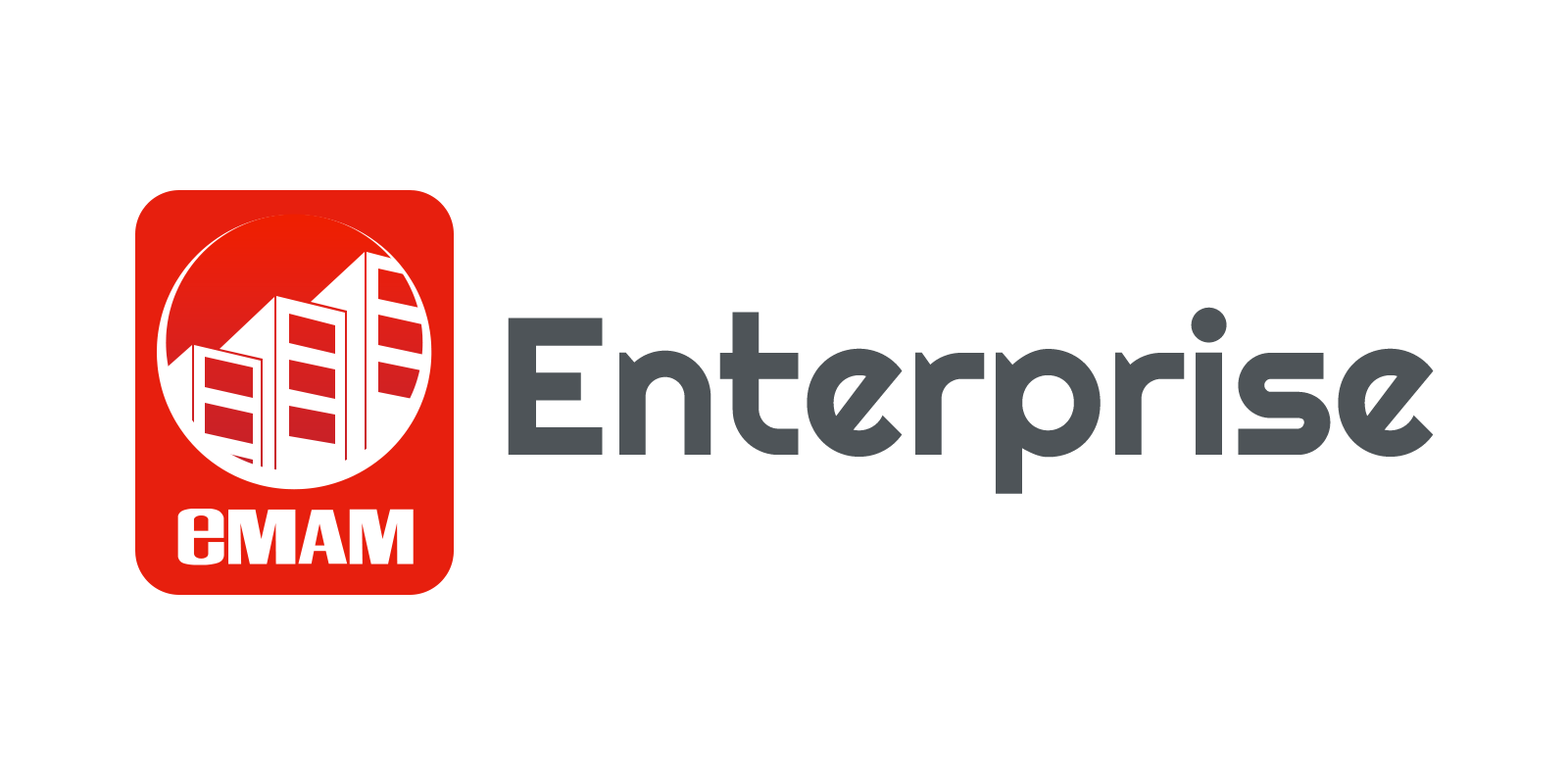 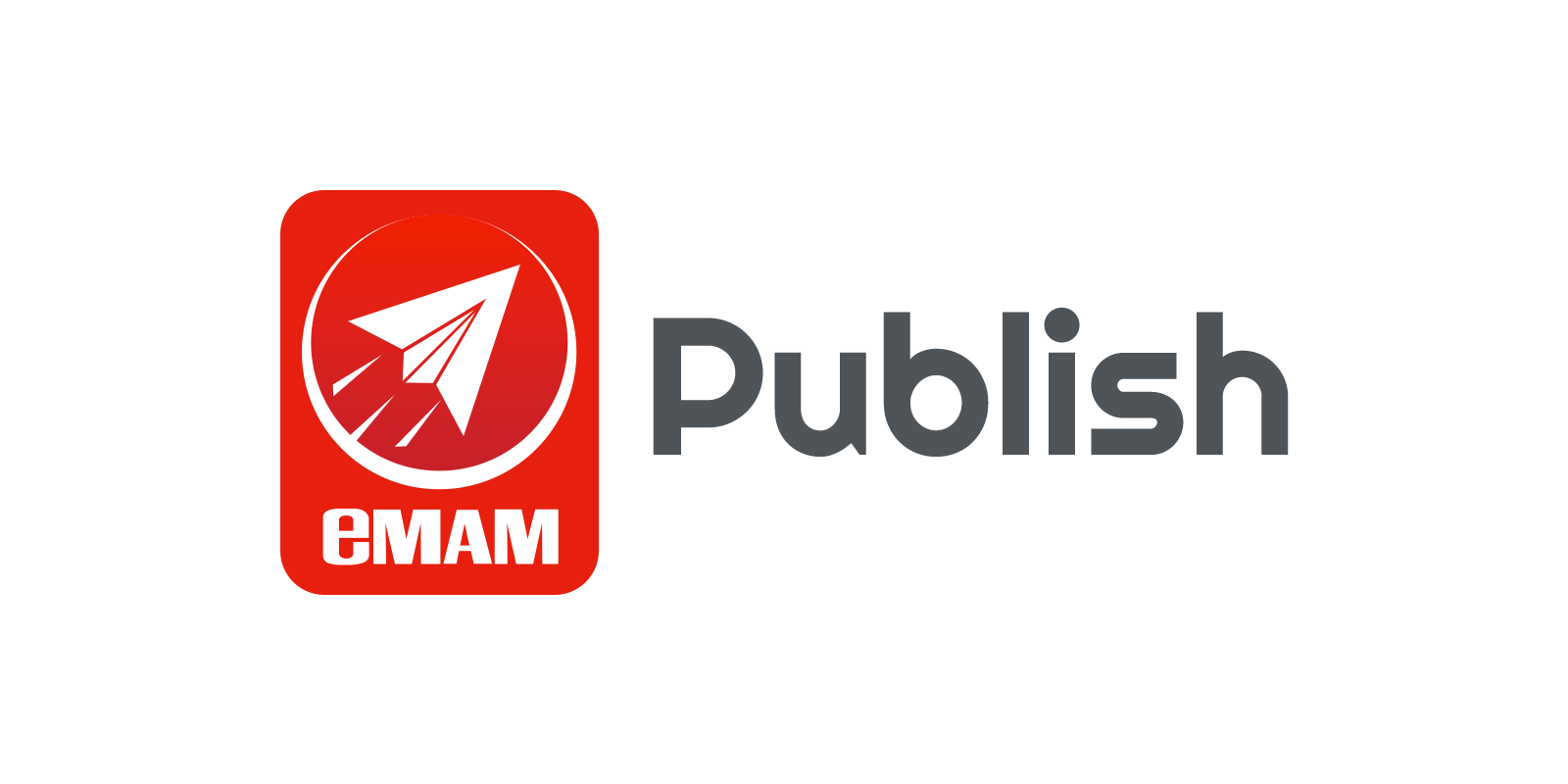 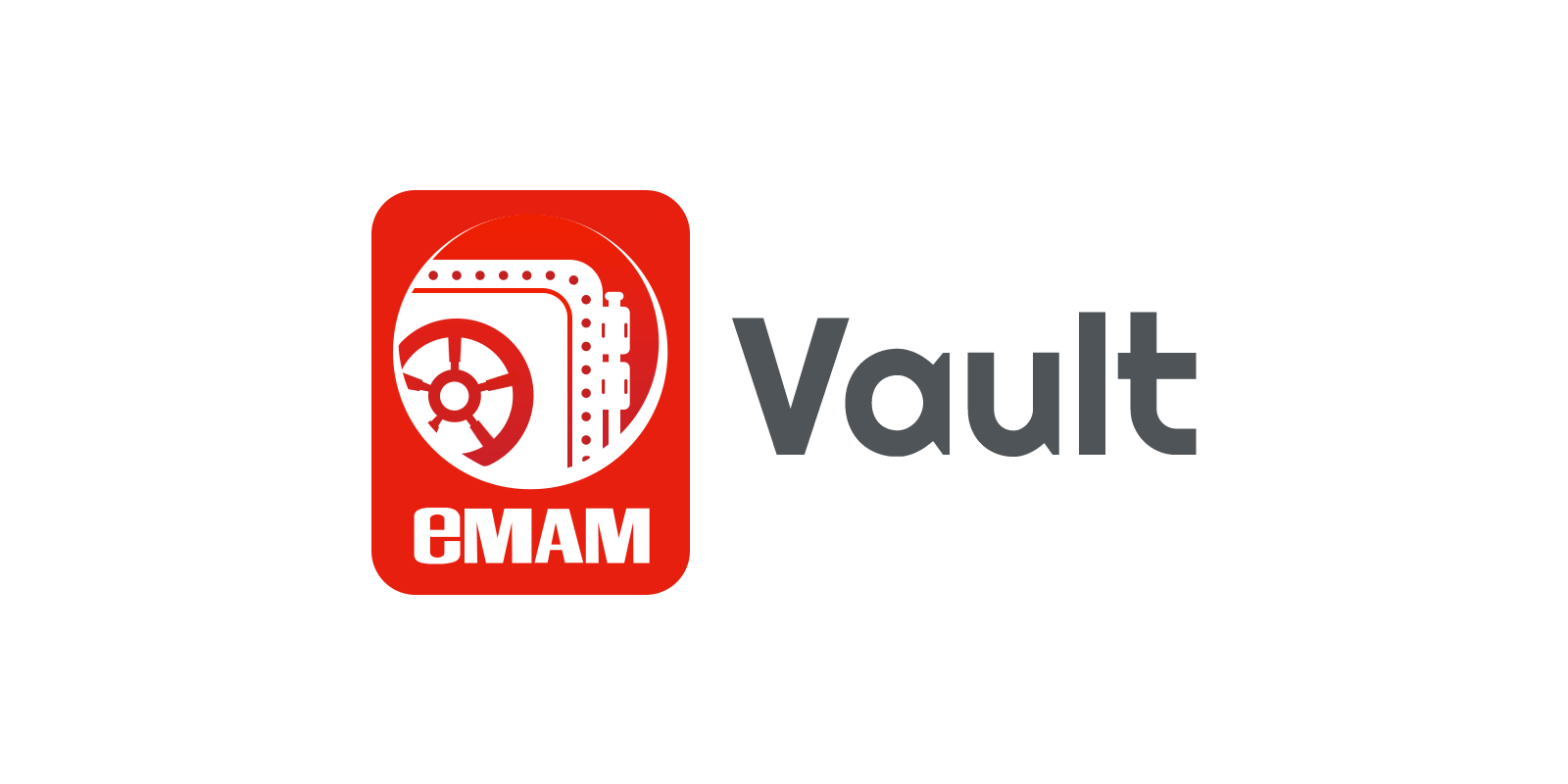 Workgroup
Enterprise
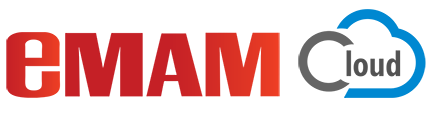 Publish
Vault
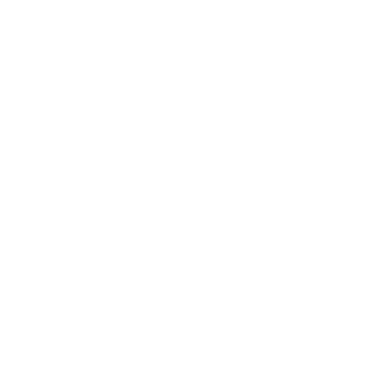 Vault
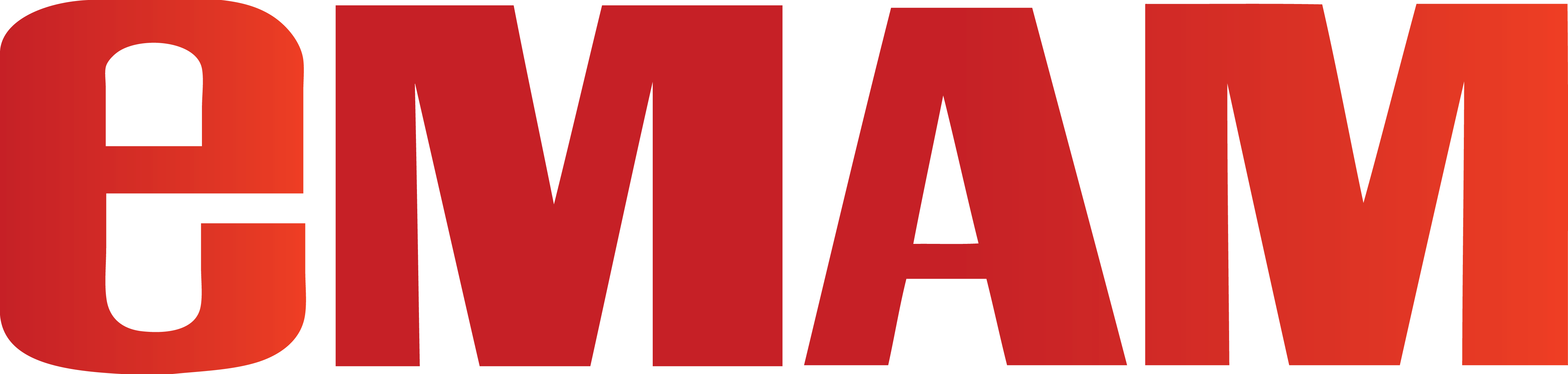 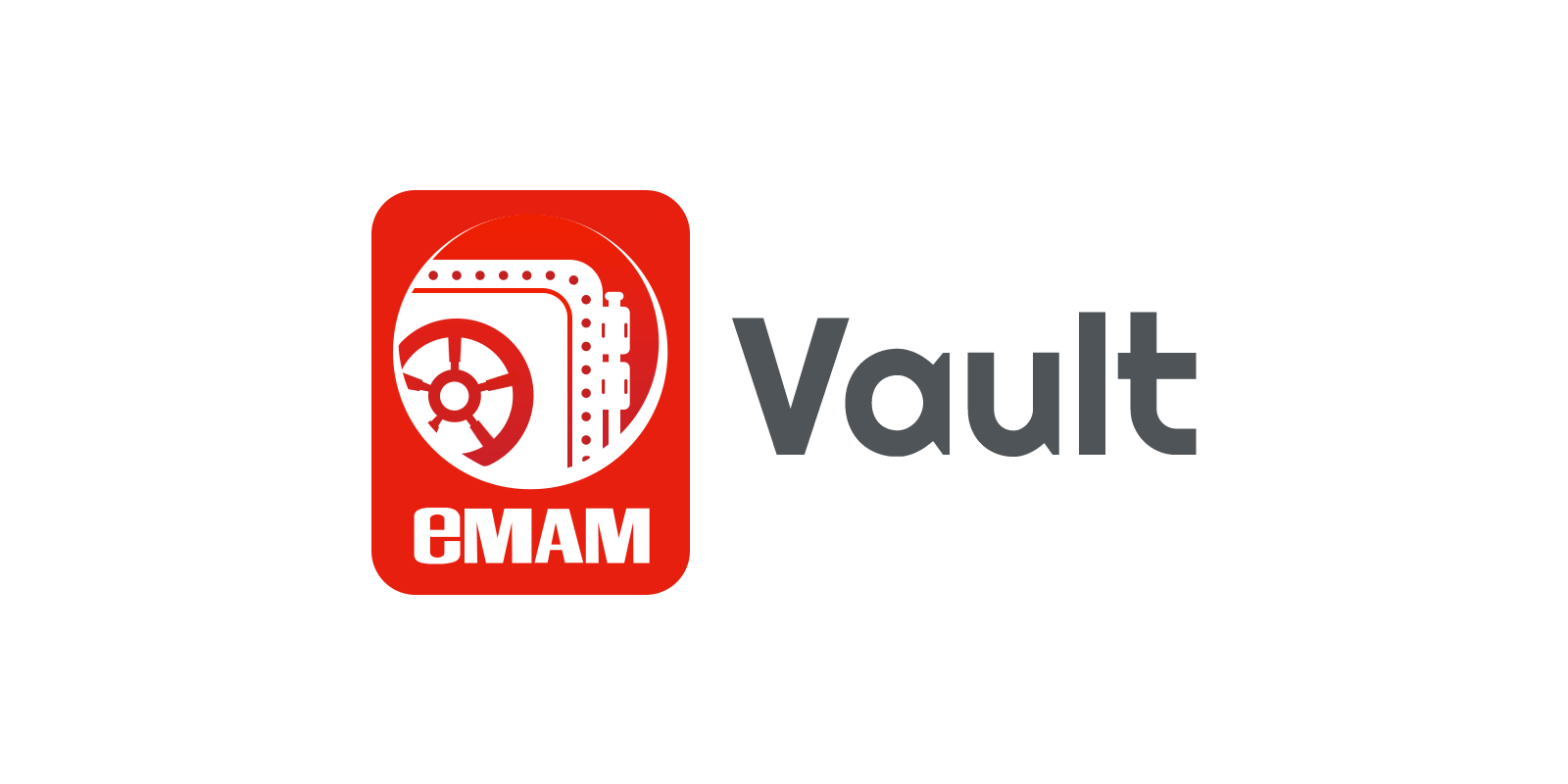 Vault
eMAM Vault Base System: eMAM Vault storage and archive management system.  Ingest, Organize, Delivery Archive, Annotate, Markers, Tags, Sub-clips, Approval (Internal), 5 Users
Purchase $15,100 USD

Annual Subscription $6,900 USD
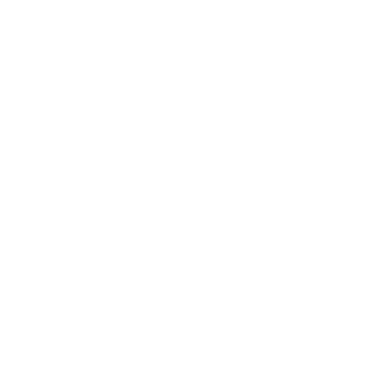 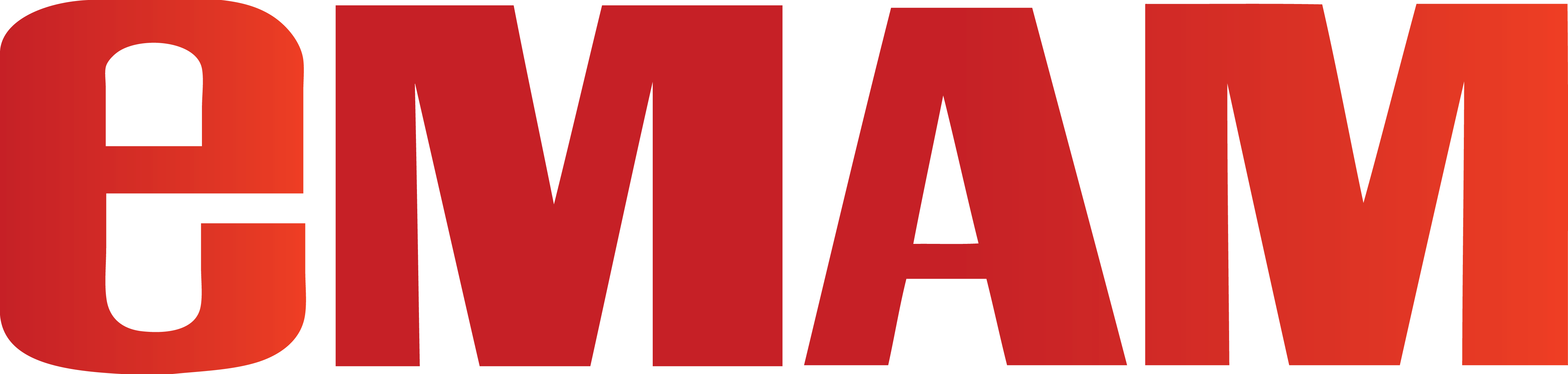 Publish
eMAM Publish: Storage, archive management, and publishing system with eBin email link sharing, social media, OVP connections, and external review and approval. Ingest, Organize, Delivery, Archive, Annotate, Markers, Tags, Sub Clips, Review and Approve, Email, Approvals eBin Publishing.
10 active defined users.
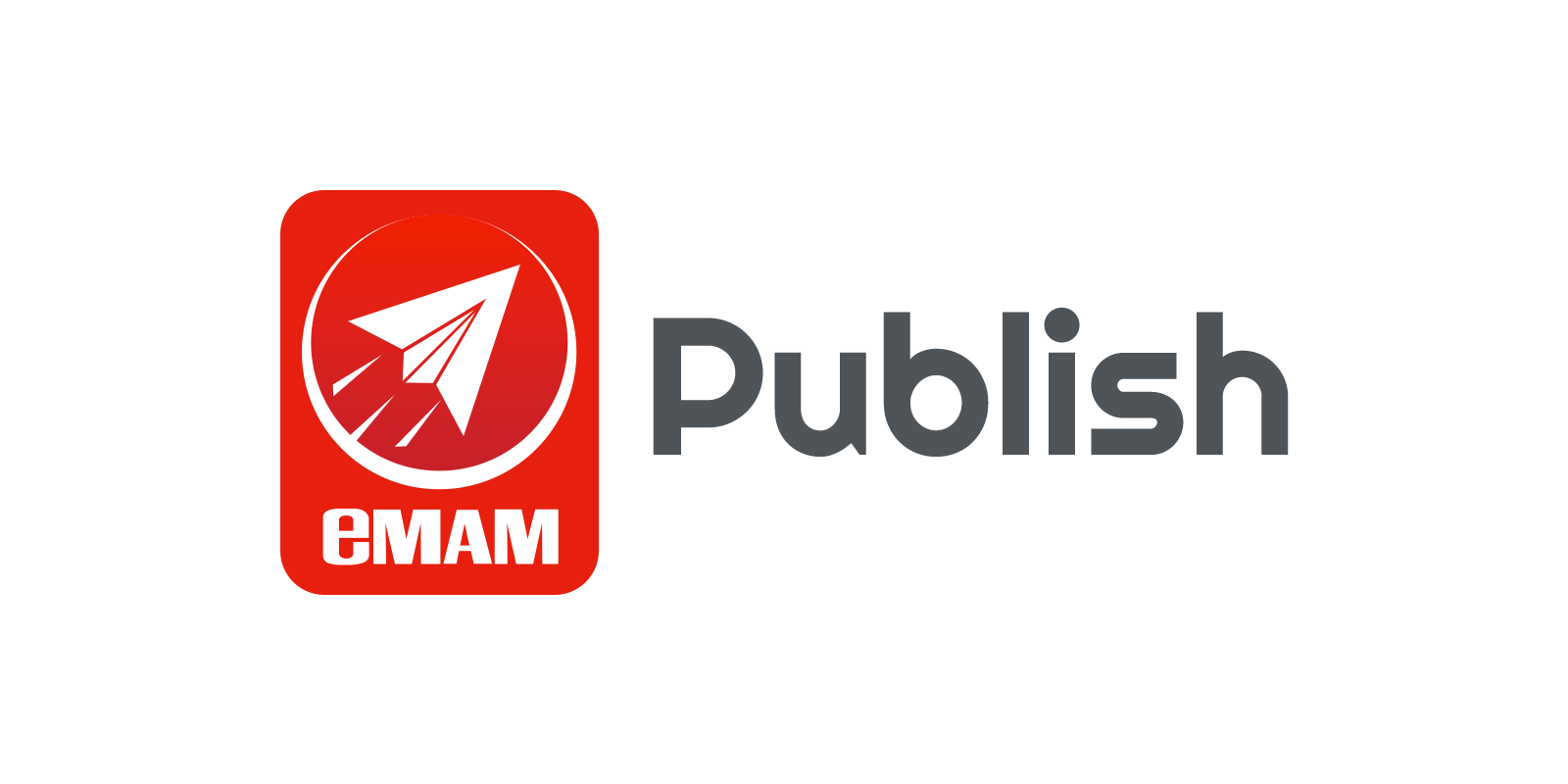 Publish
Purchase $21,890 USD

Annual Subscription $10,900 USD
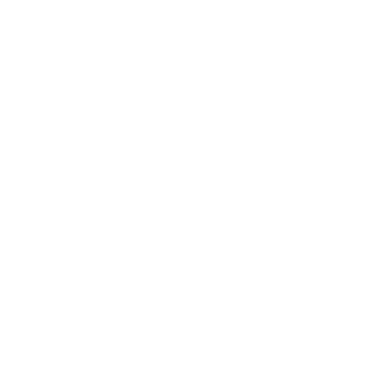 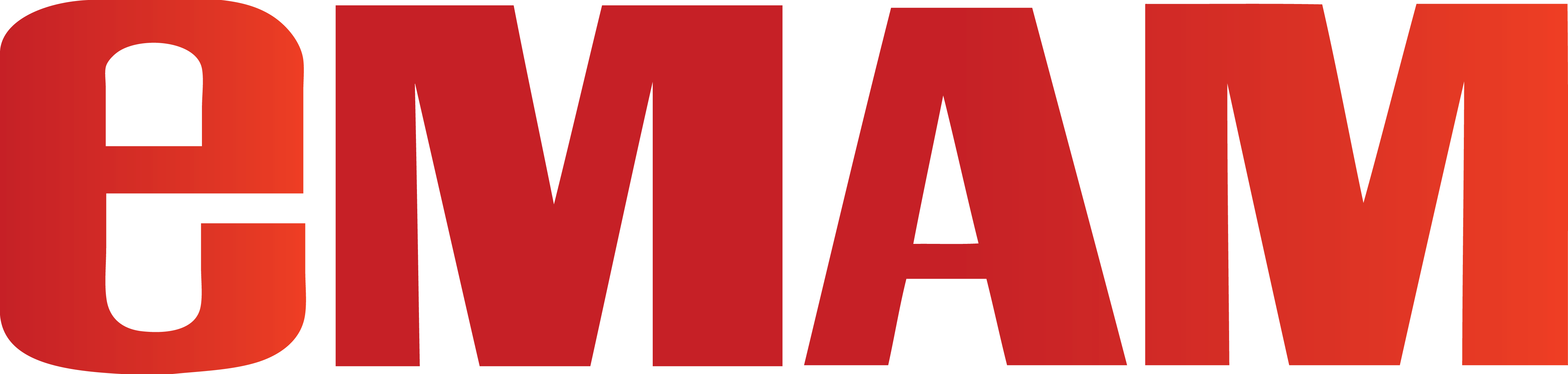 Workgroup
eMAM Workgroup: PAM with storage management, archive management, publishing, and production asset management including editing project support (marker, sub clip, timeline) from the web, tablet, and Adobe Creative Cloud panels. 25 active defined users.
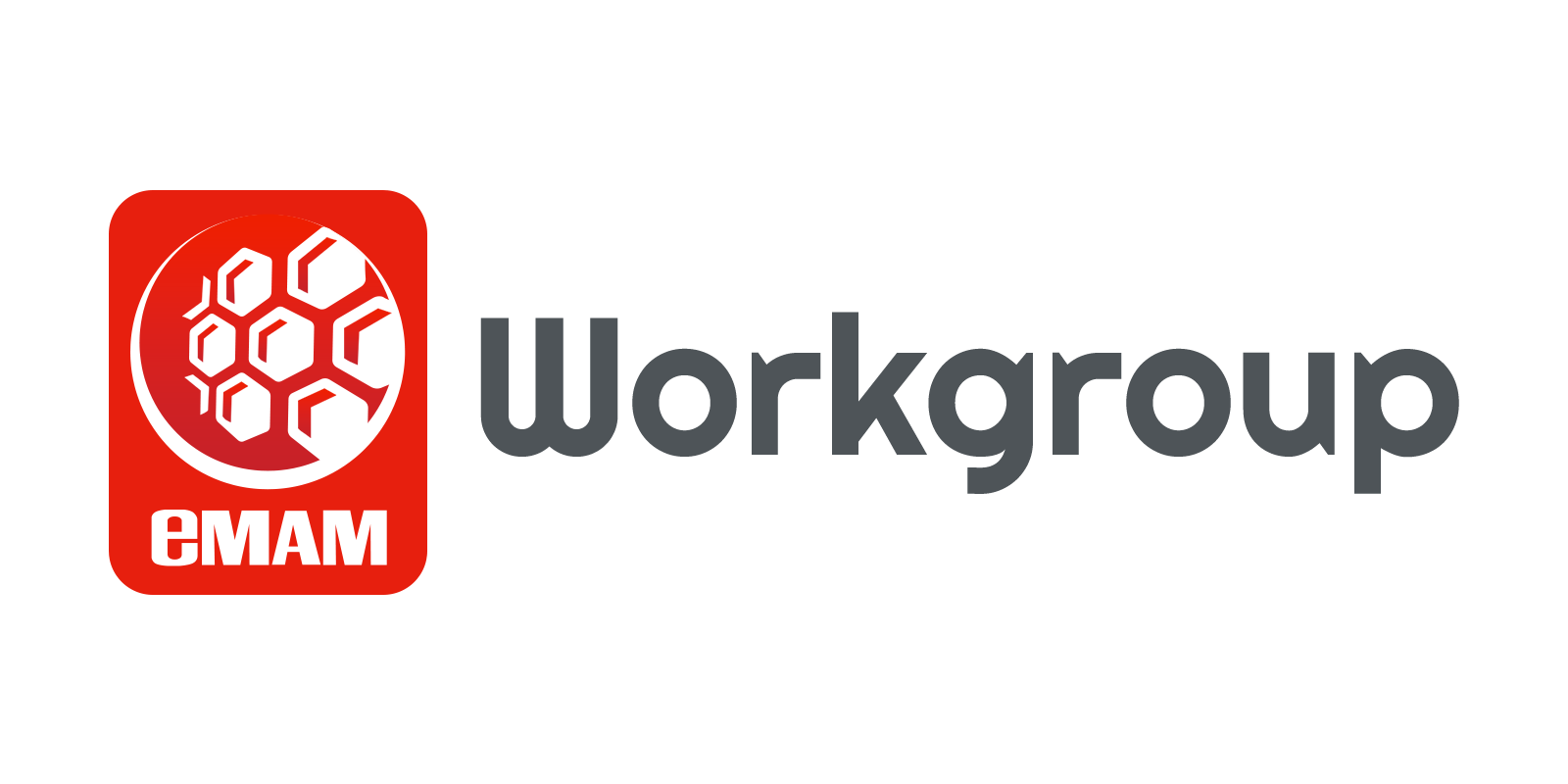 Workgroup
Purchase $45,950 USD

Annual Subscription $22,900 USD
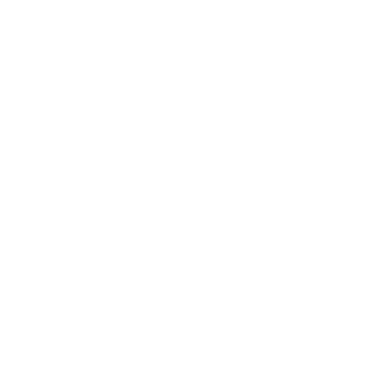 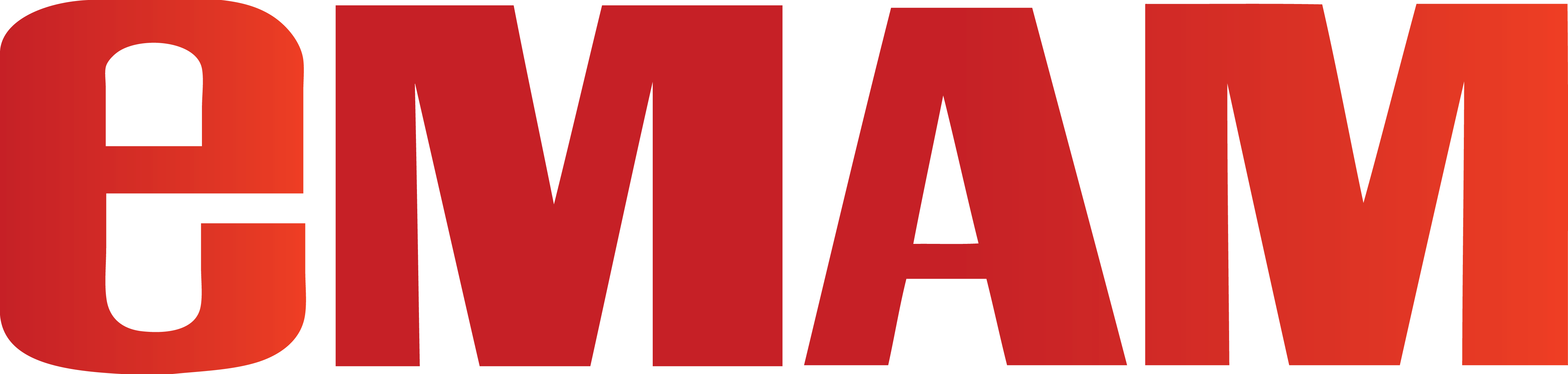 ENTERPRISE
eMAM Enterprise scaled MAM with storage management, archive management, publishing, and production asset management with two of each server components for scaling and/or disaster recovery. Unlimited business units. Ingest, Organize, Deliver, Archive, Annotate, Marker, Tag, Sub Clips, Timeline, eMAM/Premiere Project Management/Versions, Approvals, eBin sharing, 1 Multi-site License.
50 active defined users.
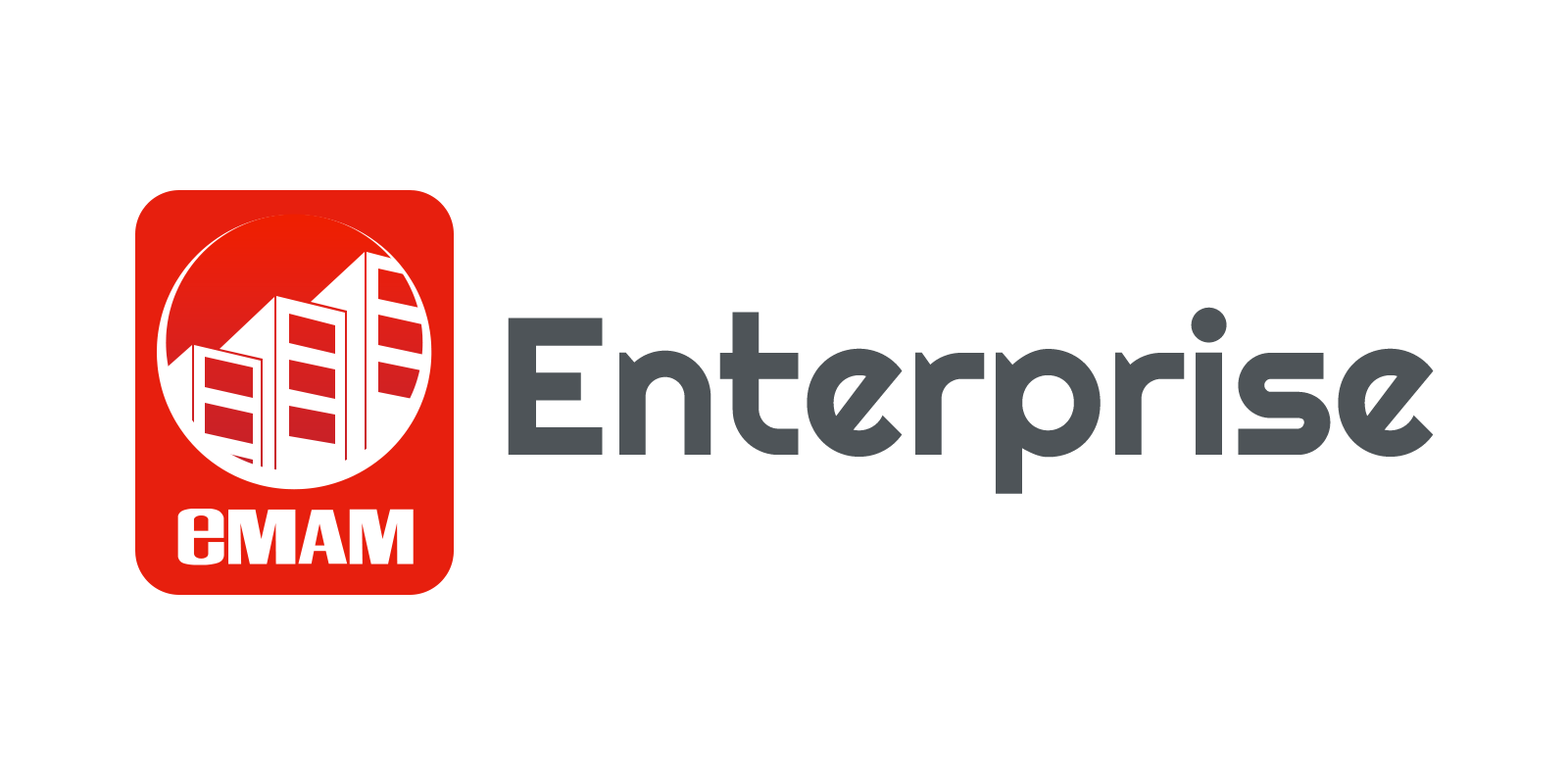 ENTERPRISE
Purchase $90,480 USD

Annual Subscription $44,900 USD
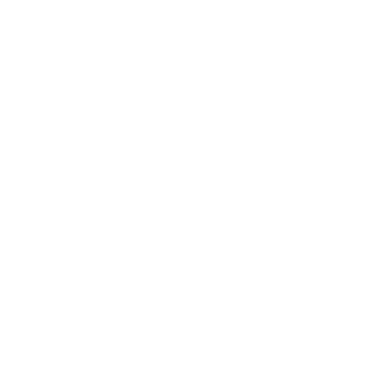 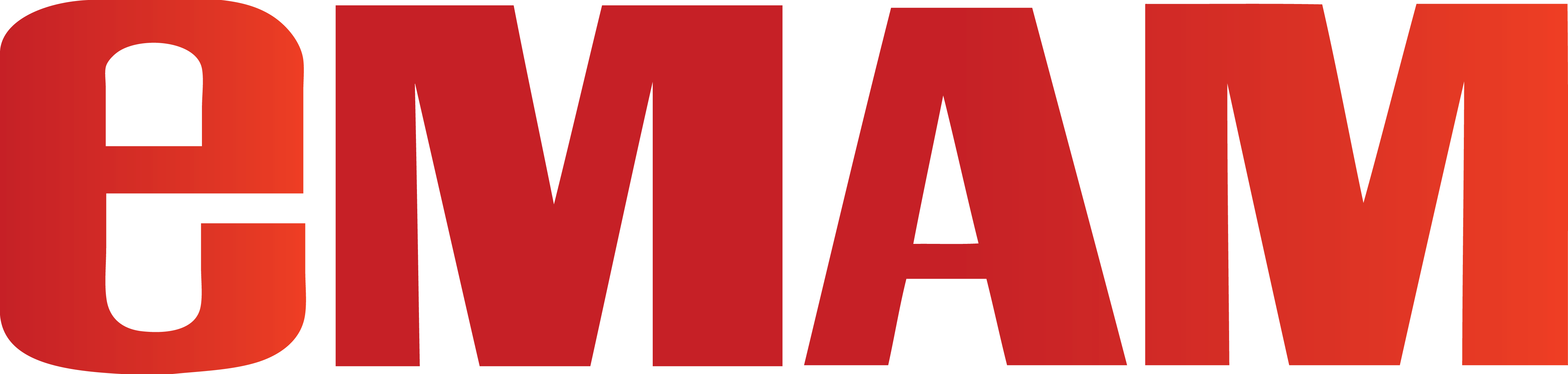 EMAM Cloud
SaaS Service

With SaaS, everything is automatic click and go!
Within a day, you will have a secure cloud system
You will pay a monthly fee, with term discounts available

Starts at $47.90 / Month / User
PaaS Platform

With this Cloud Formation Template, you manage the AWS services
Our software runs on your infrastructure, so you are in control
Our configurations and APIs allow you to build around eMAM
You will be charged hourly, with term discounts available

Starts at $38.10 / Month/User
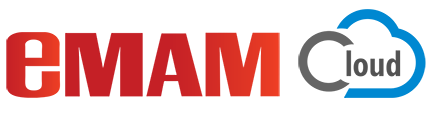 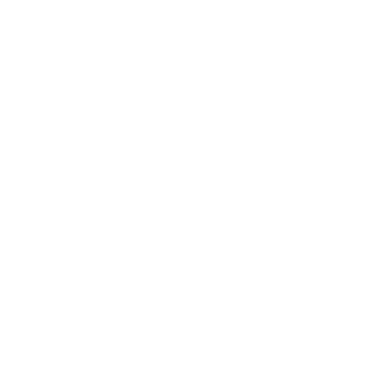 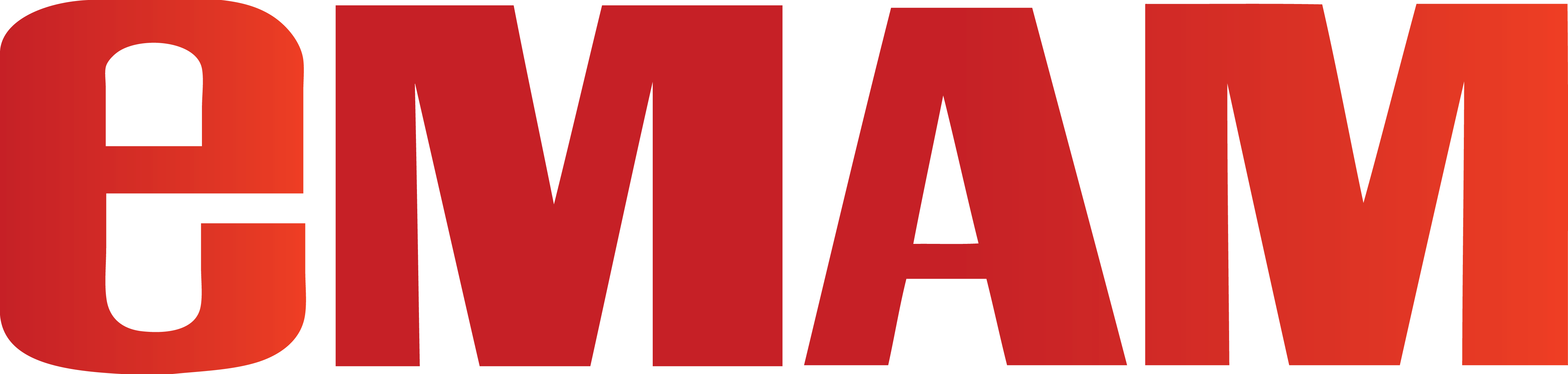 EMAM Feature Set
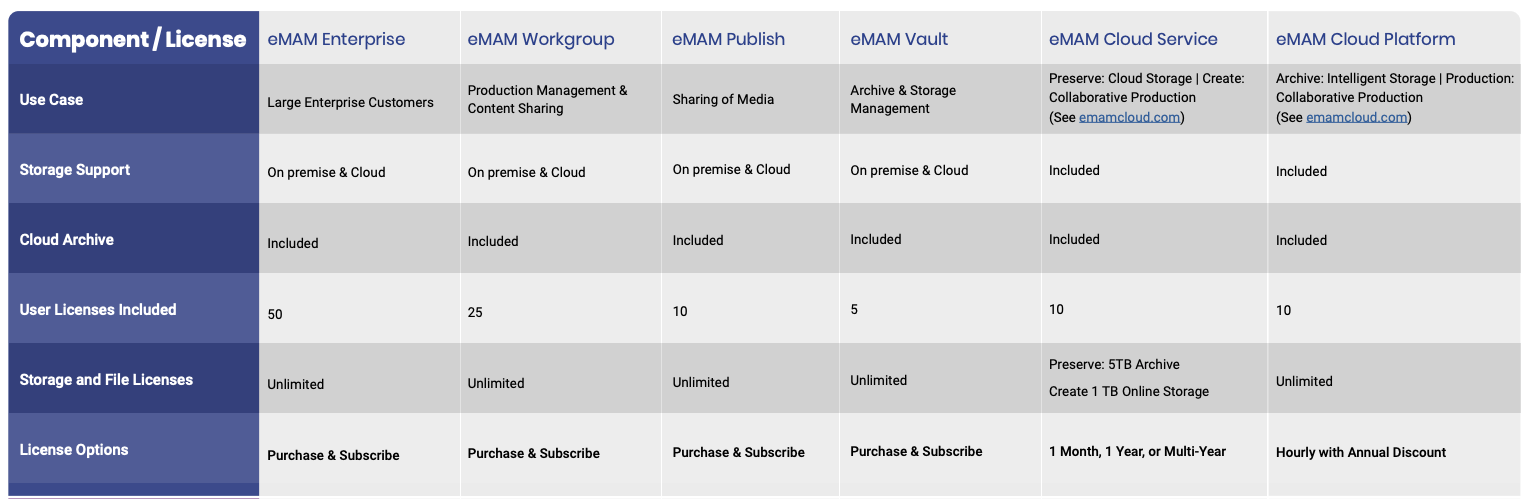 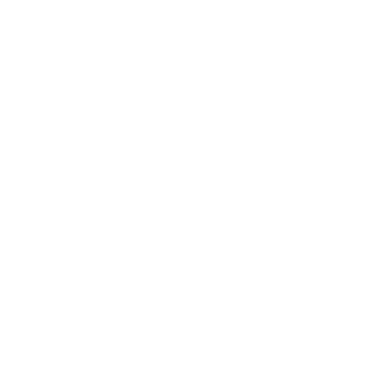 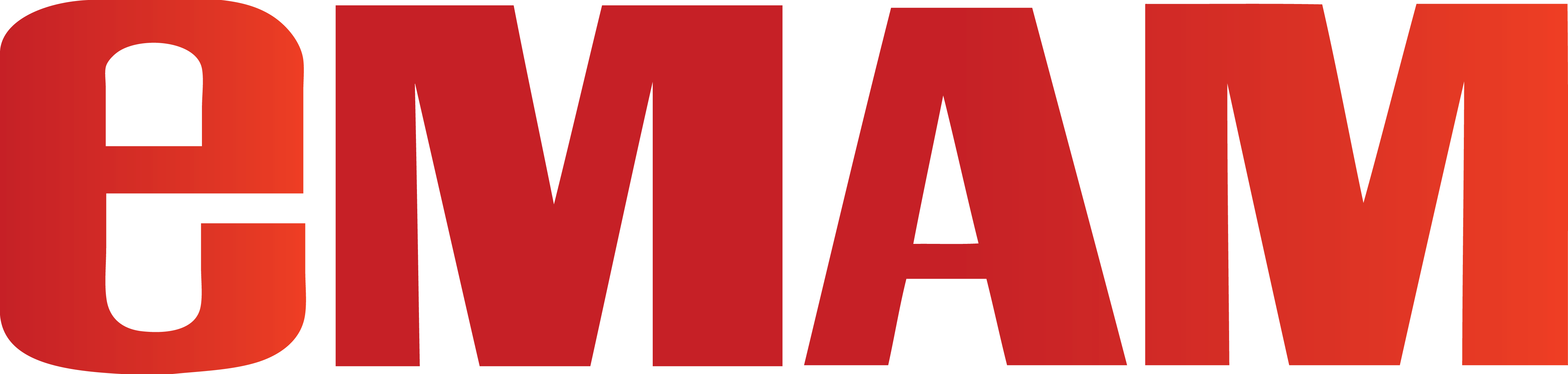 EMAM Feature Set
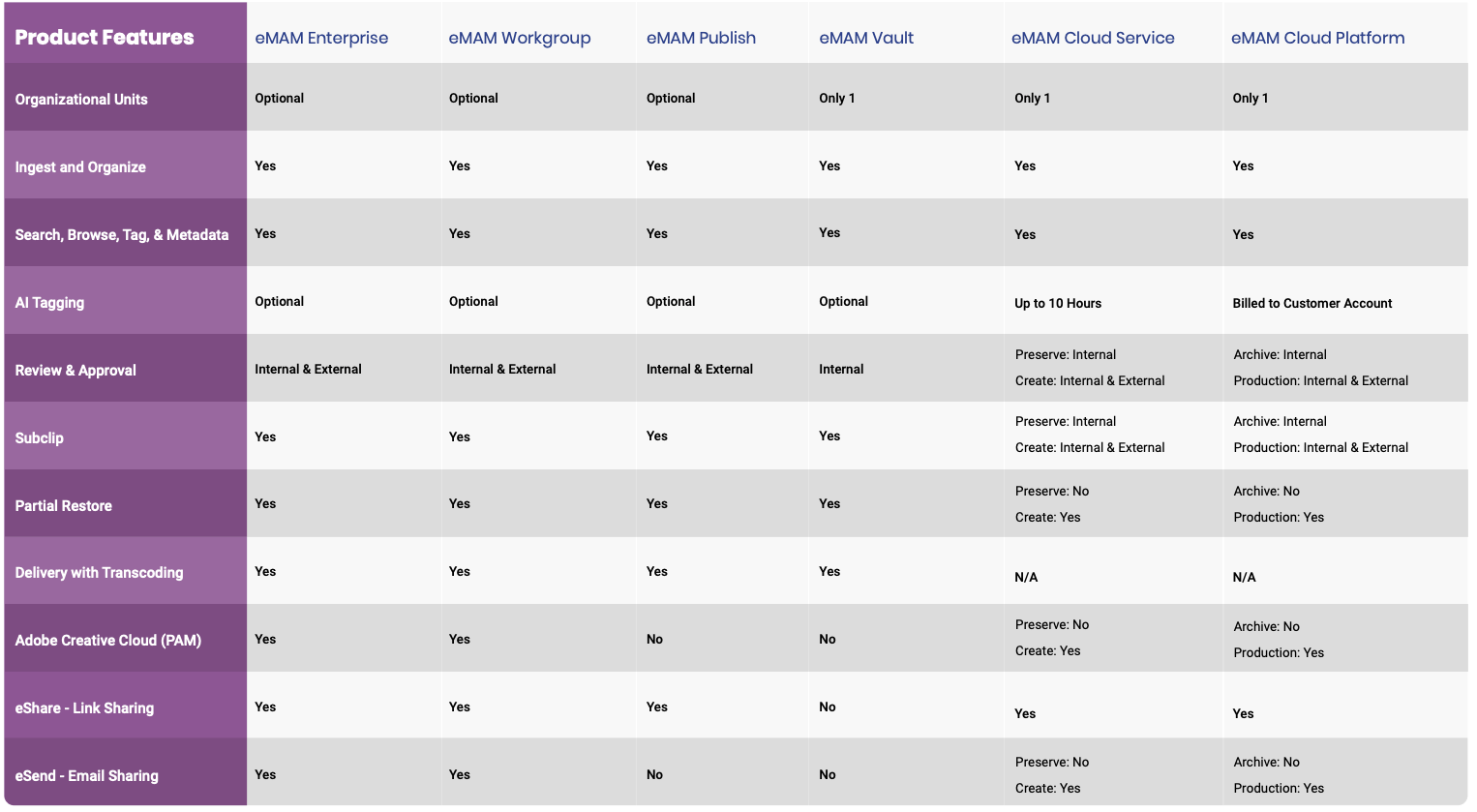 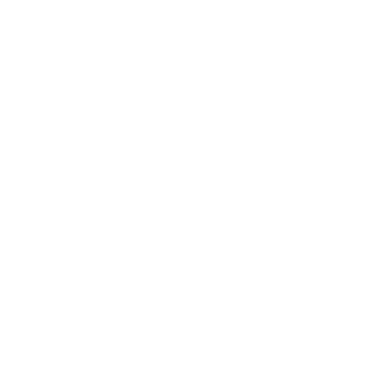